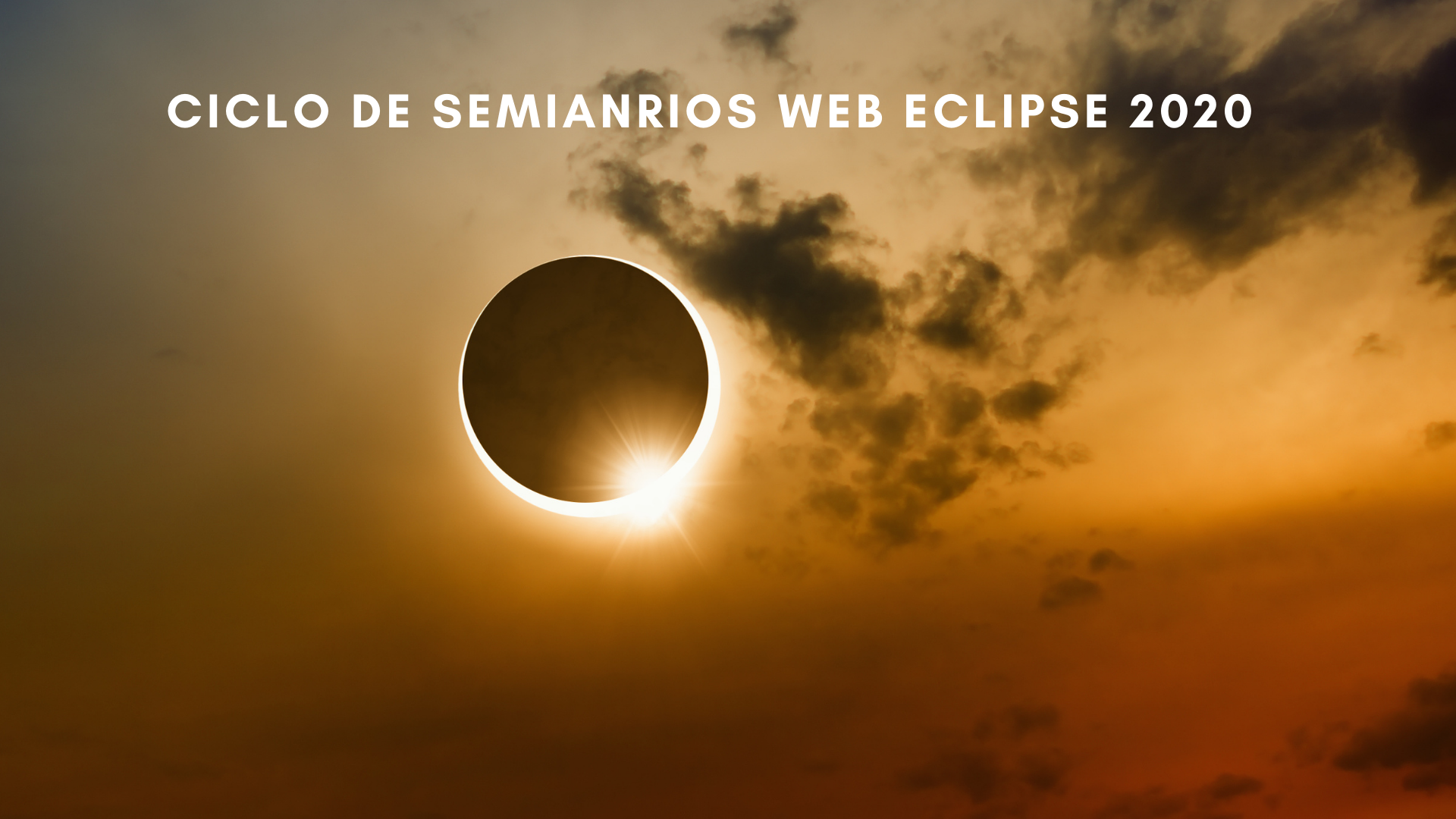 Clase 3
Clase 1
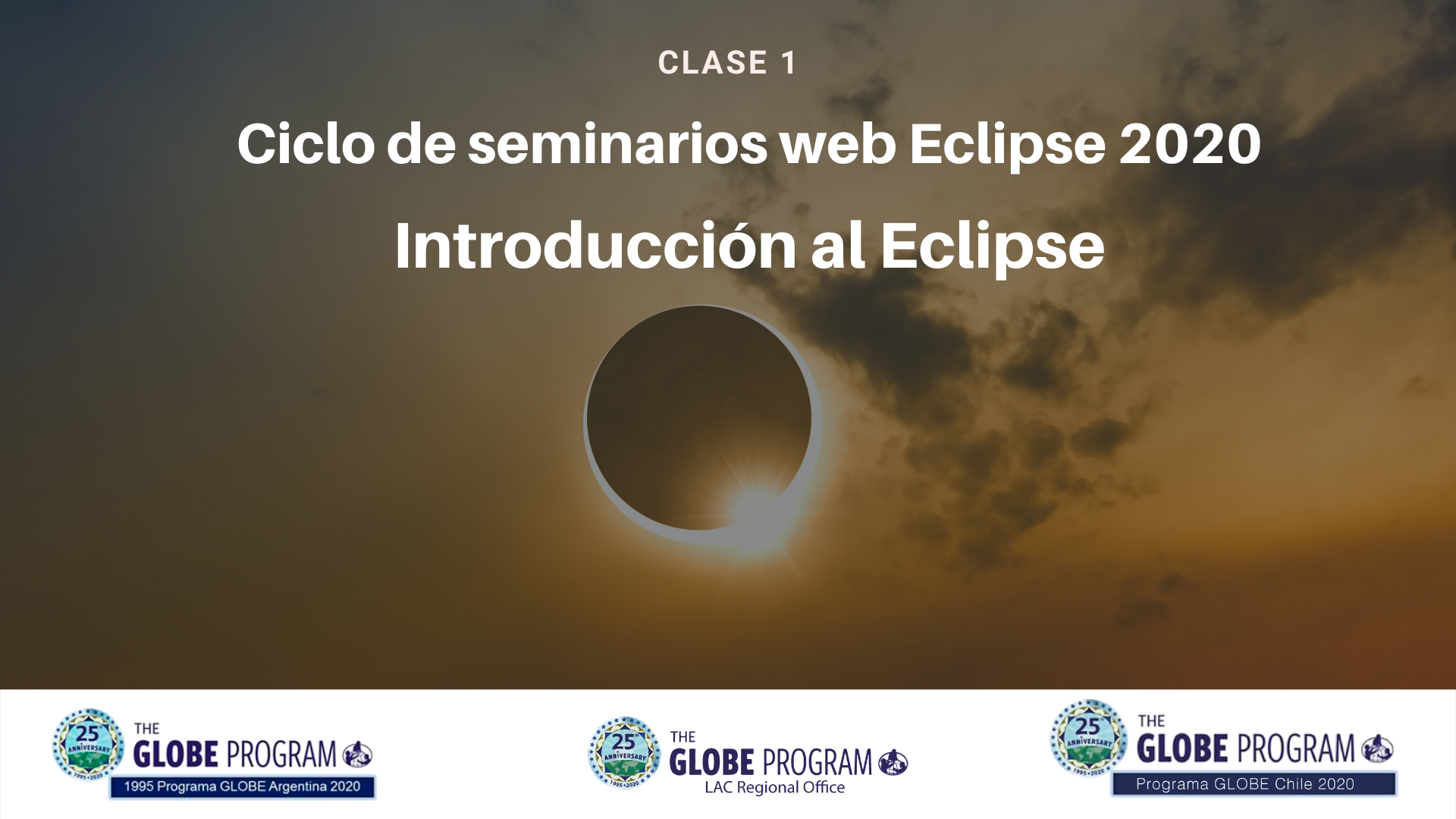 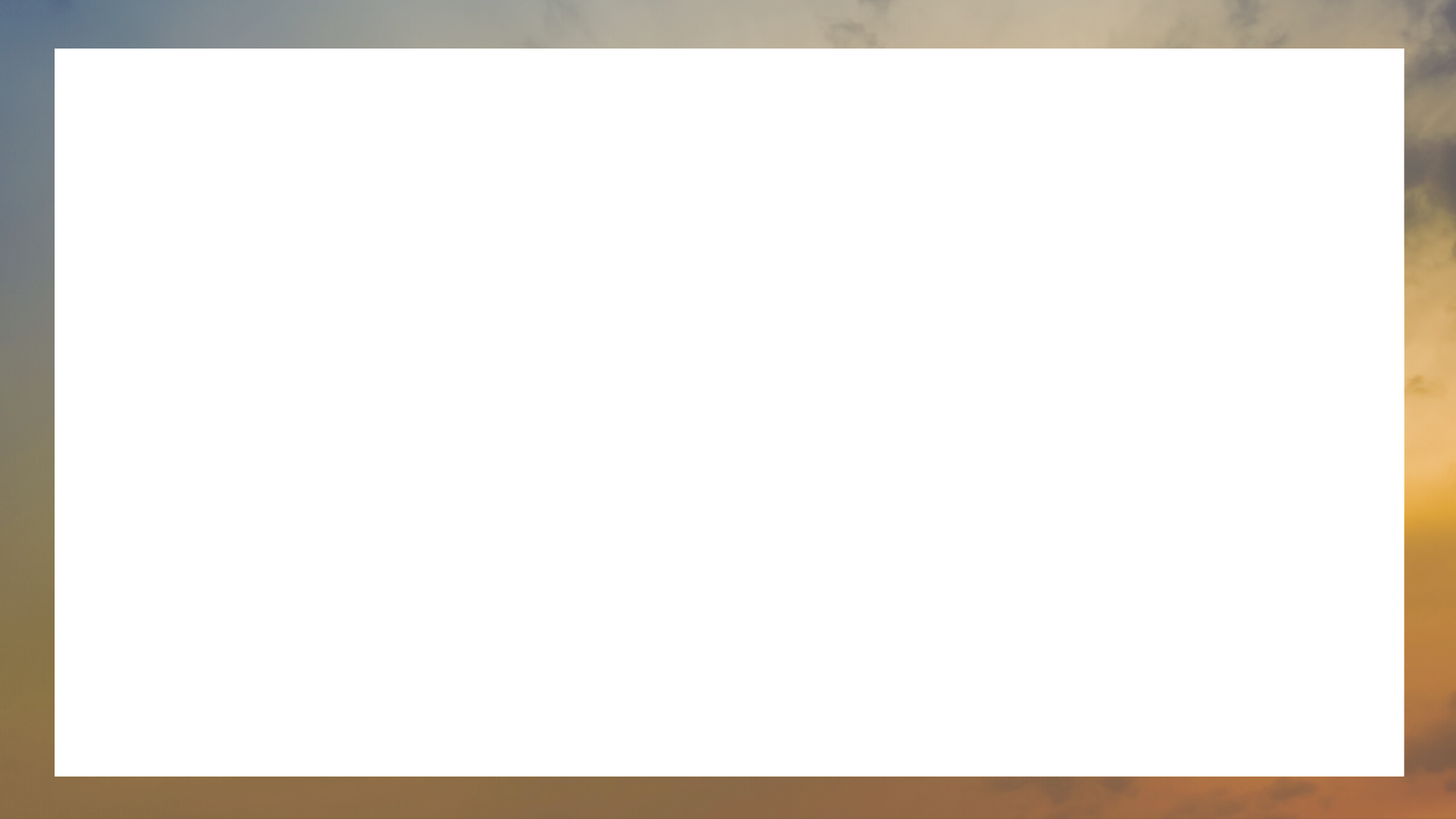 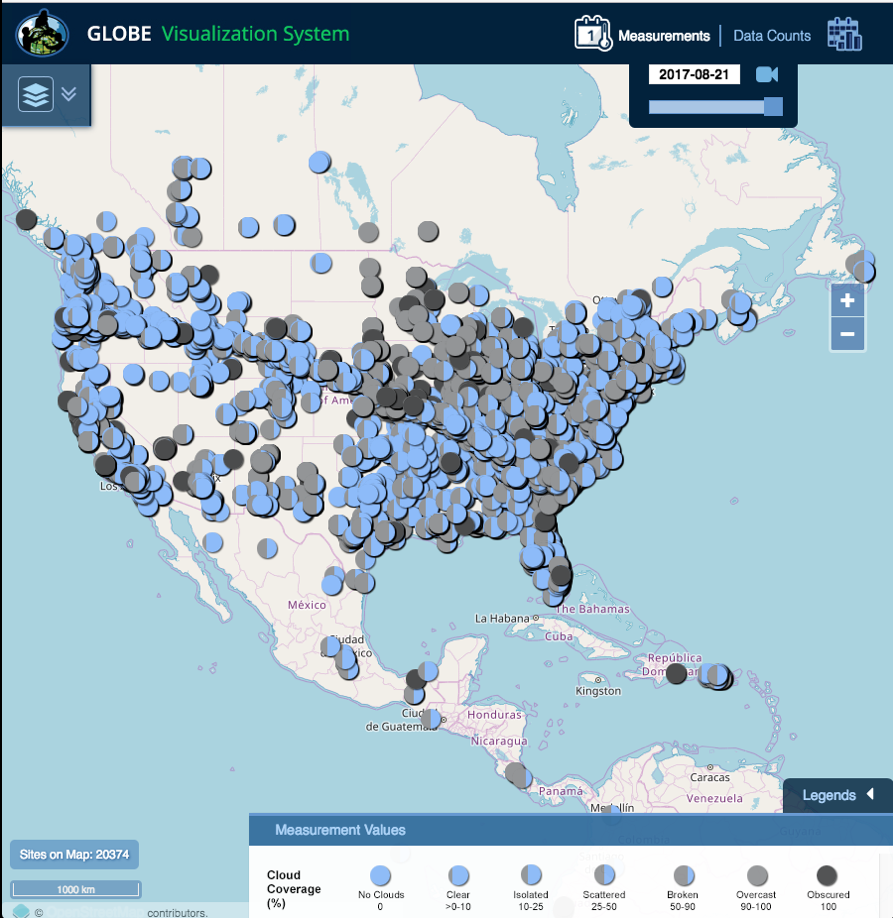 Eclipse solar total en Norte América en el 2017: 

Resultados de observaciones de nubes GLOBE en la comunidad científica
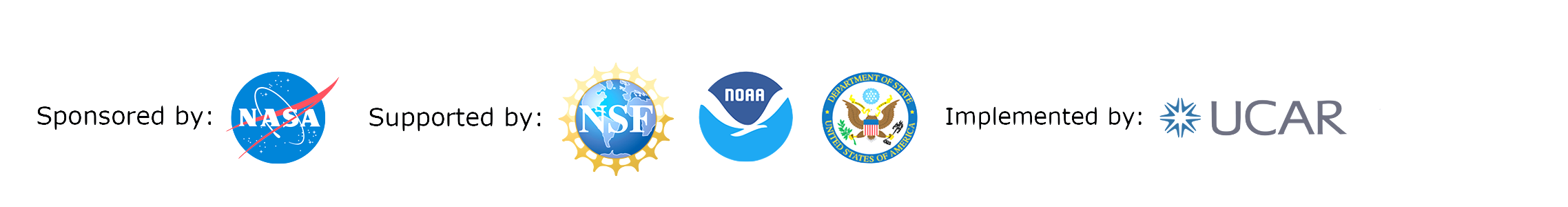 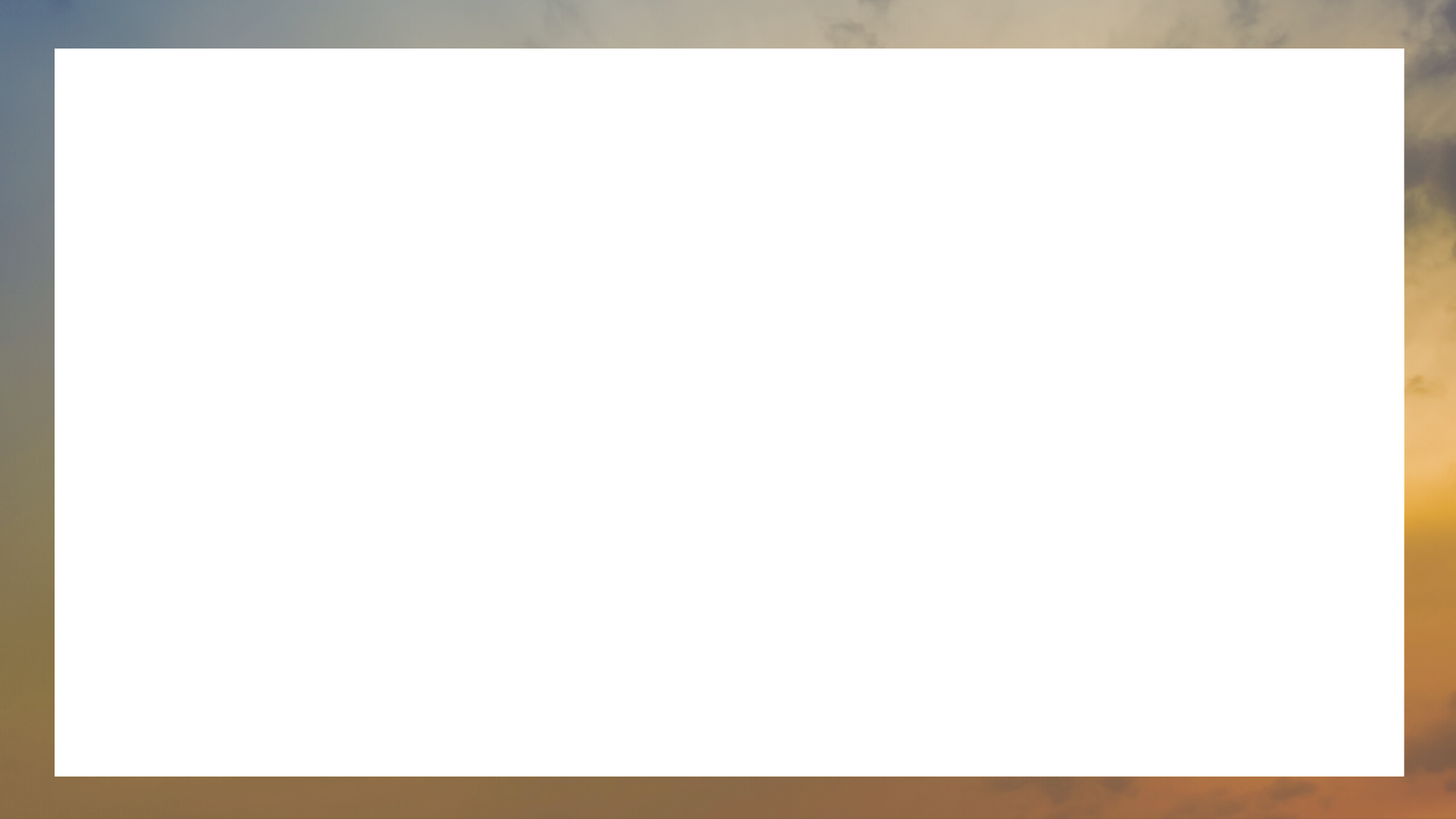 Sobre mi…
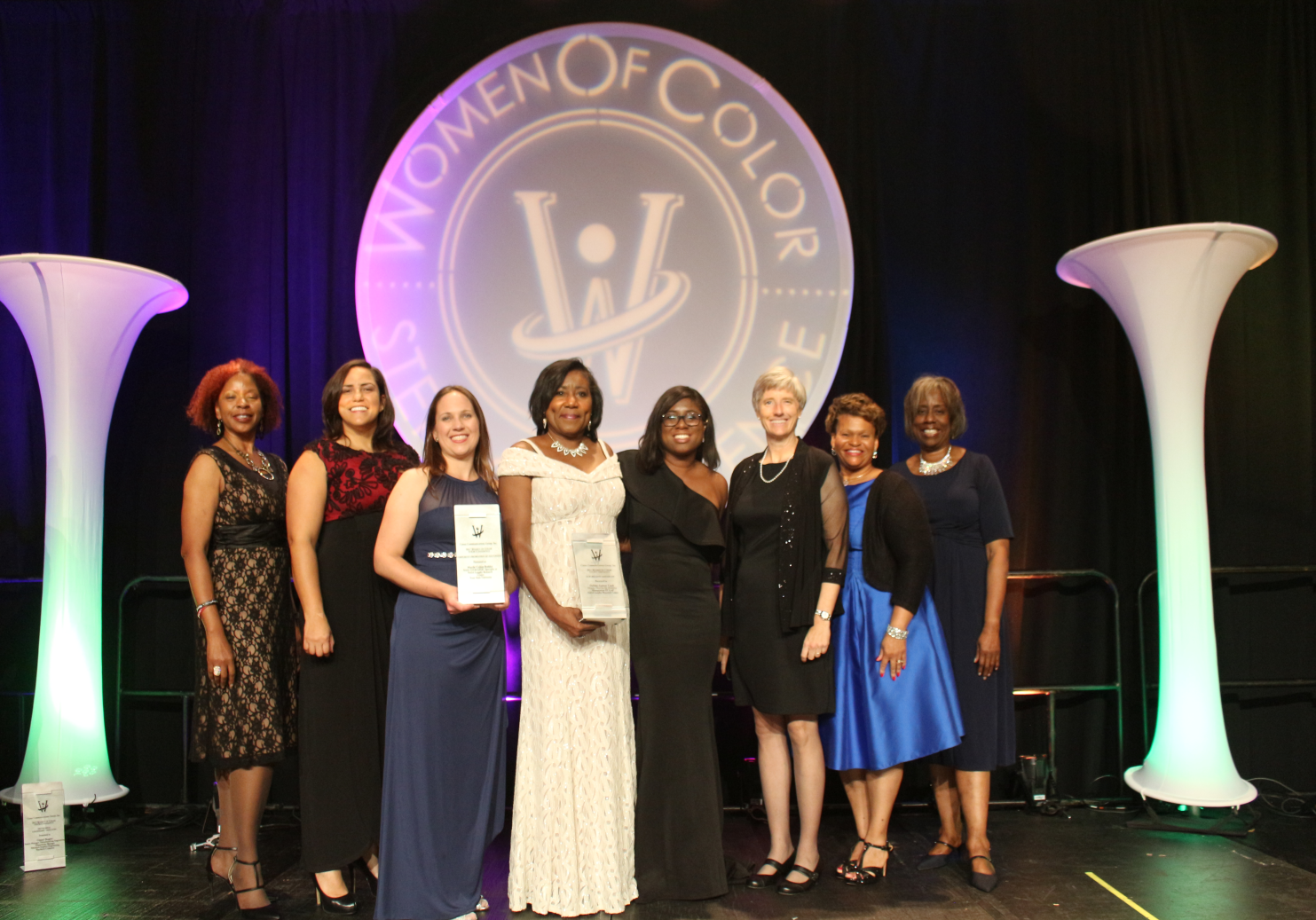 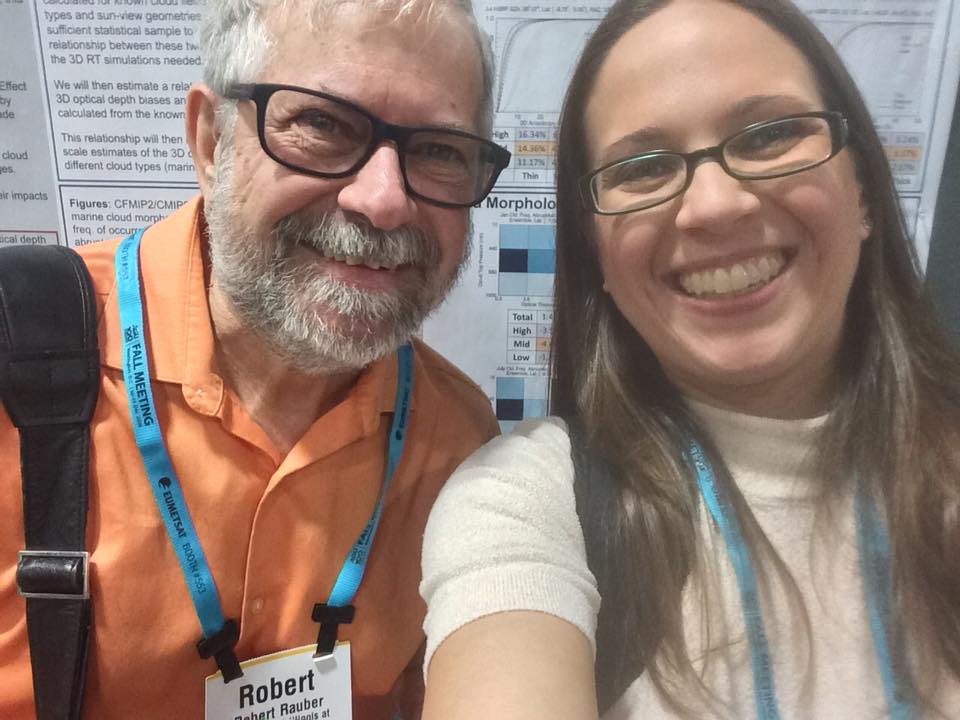 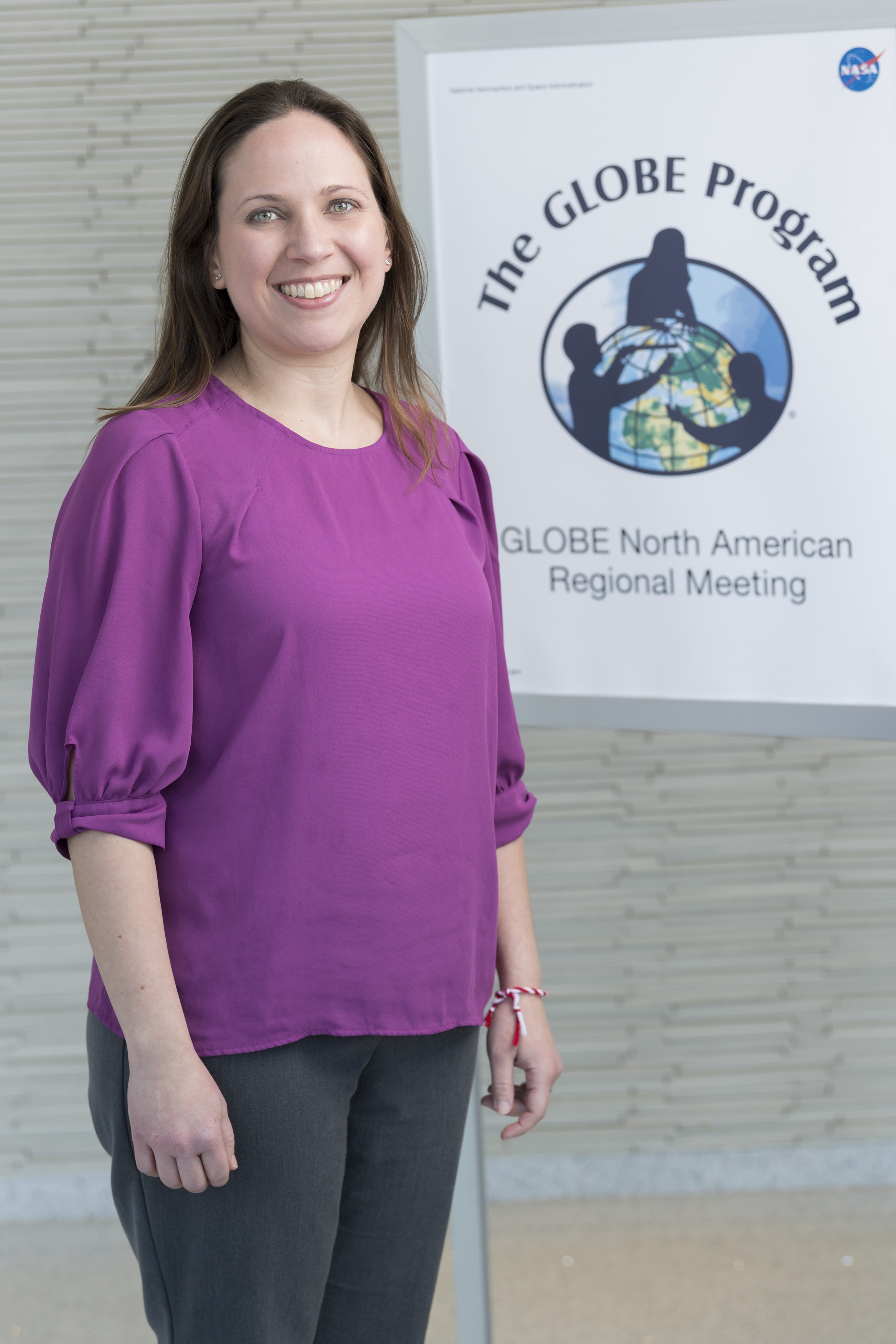 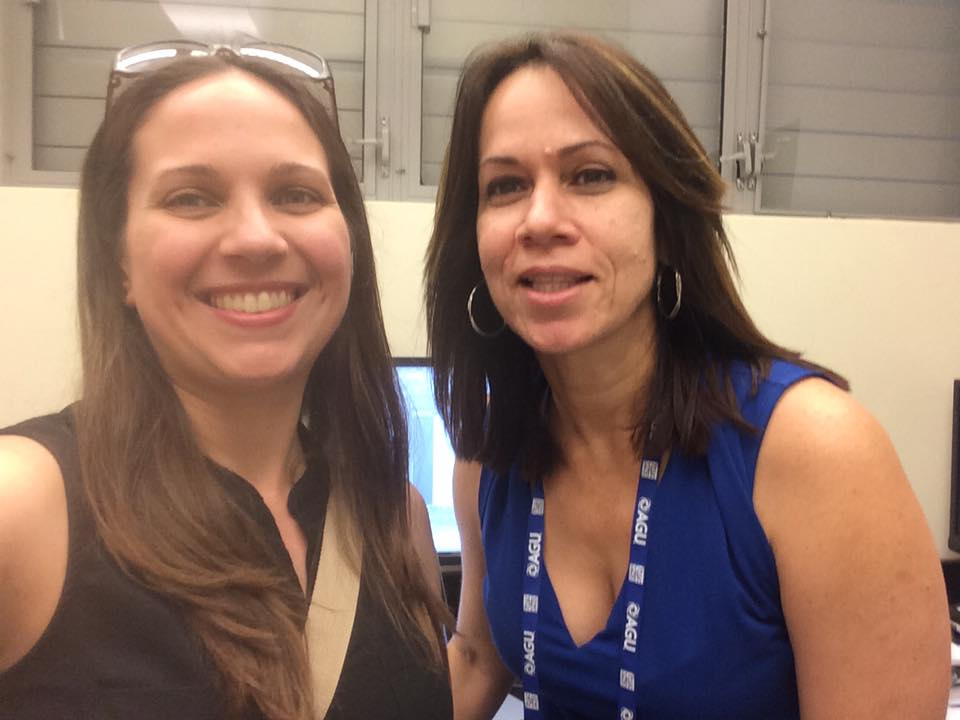 Microfísica de nubes 
Dr. Bob Rauber (UIUC)
Aerosoles compuesto de Carbono 
Dr. Olga Mayol Bracero 
(UPR-RP)
Científica del proyecto NASA GLOBE Nubes
Especialista en Educación de la NASA desde 2010
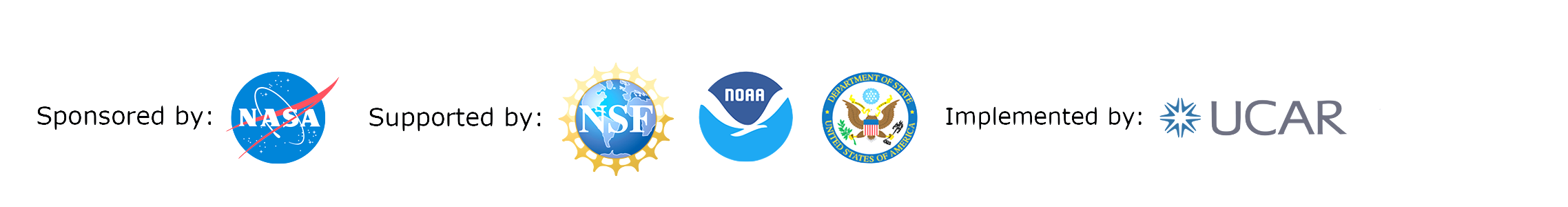 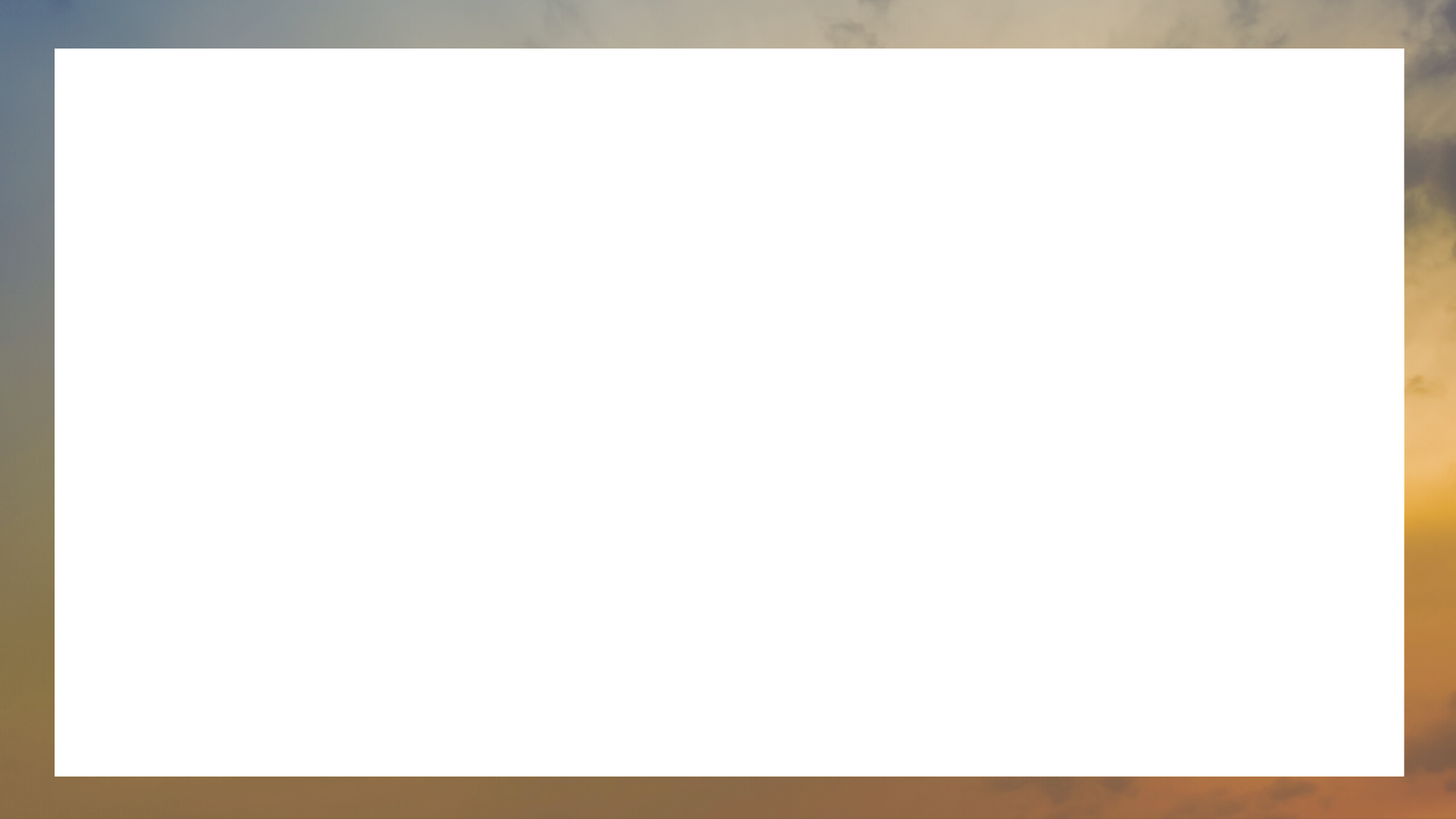 Eclipse Solar Total en Norte América en el 2017
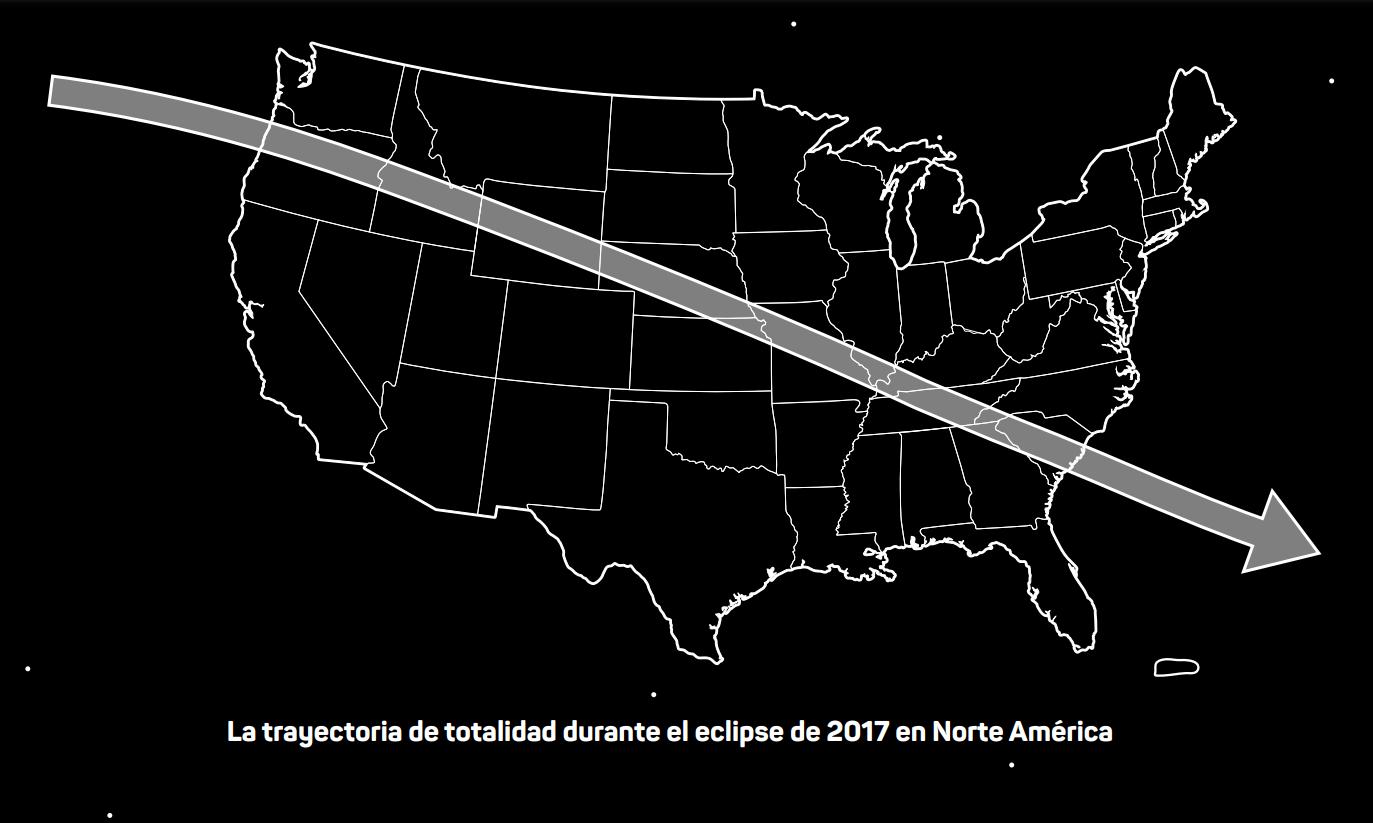 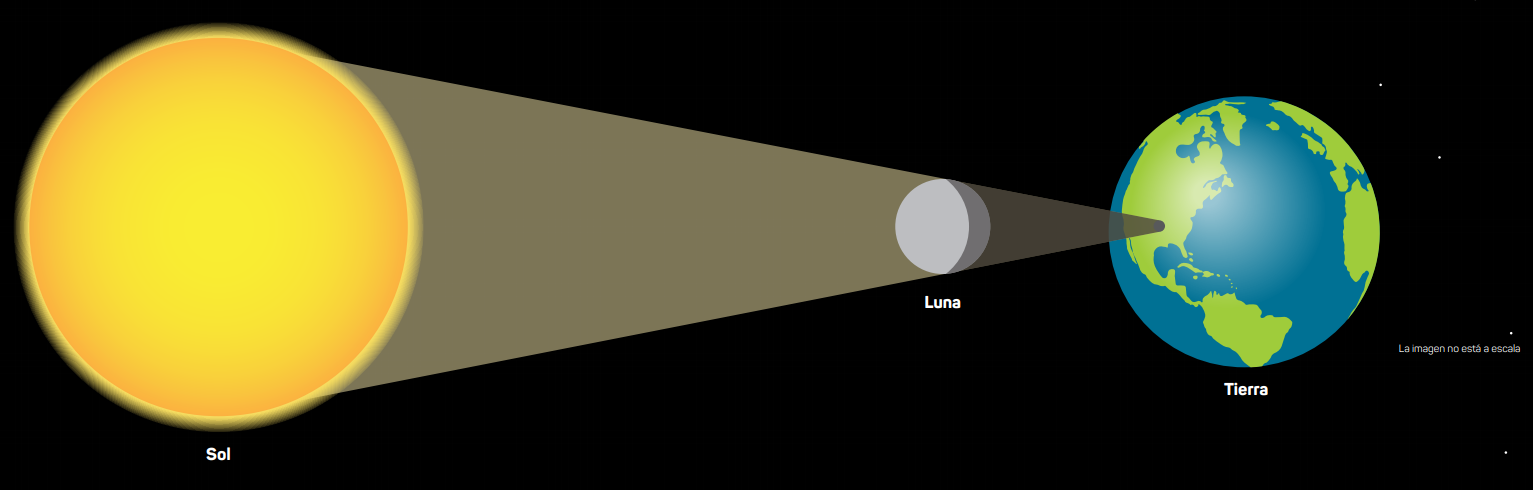 10:16 PDT
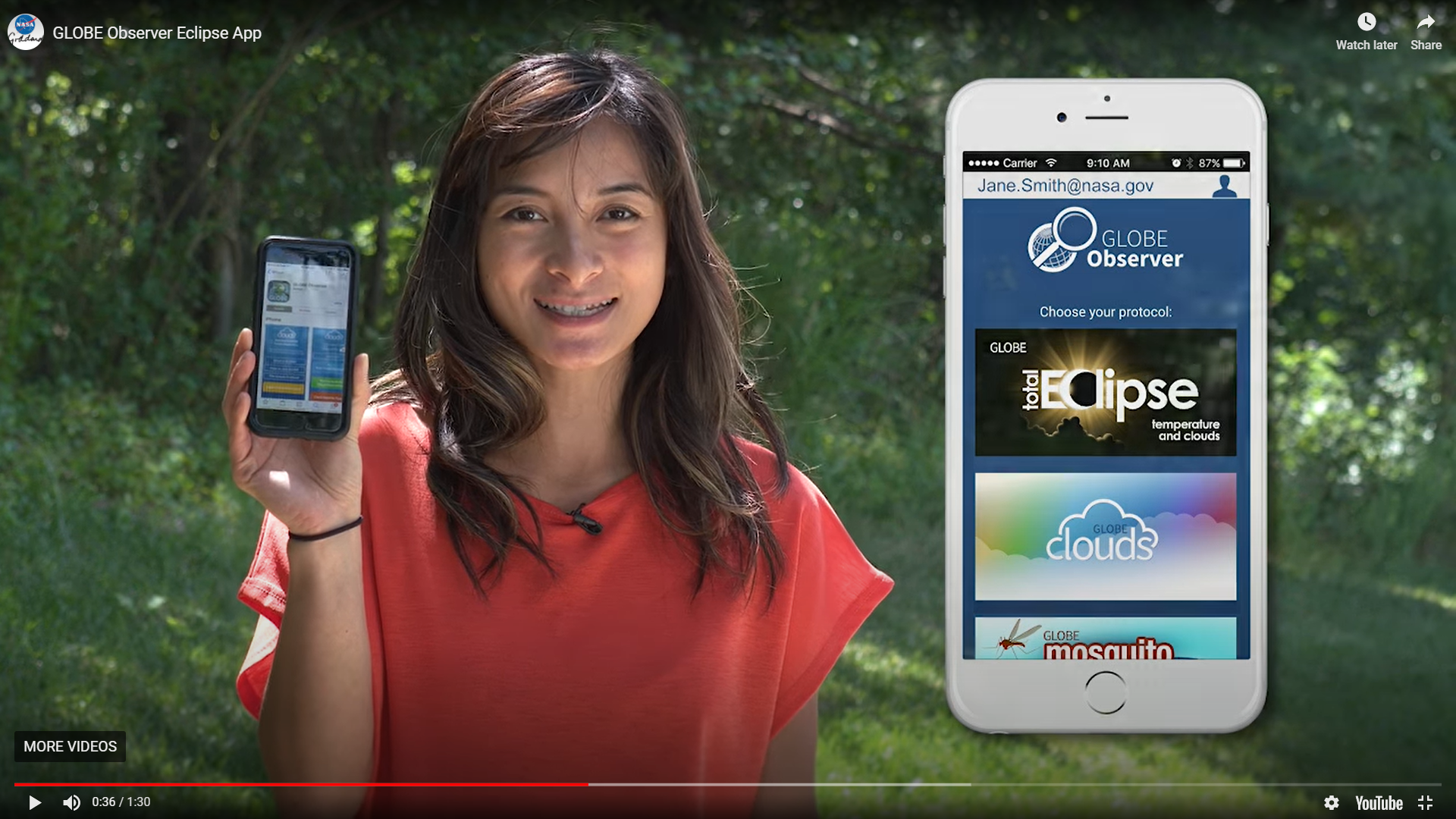 14:48 EDT
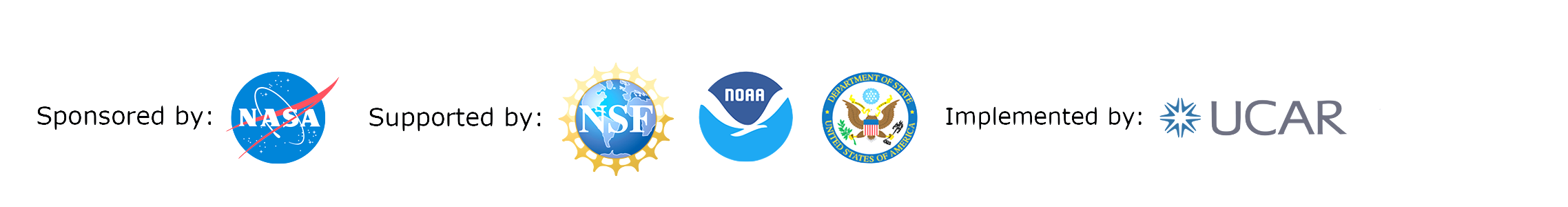 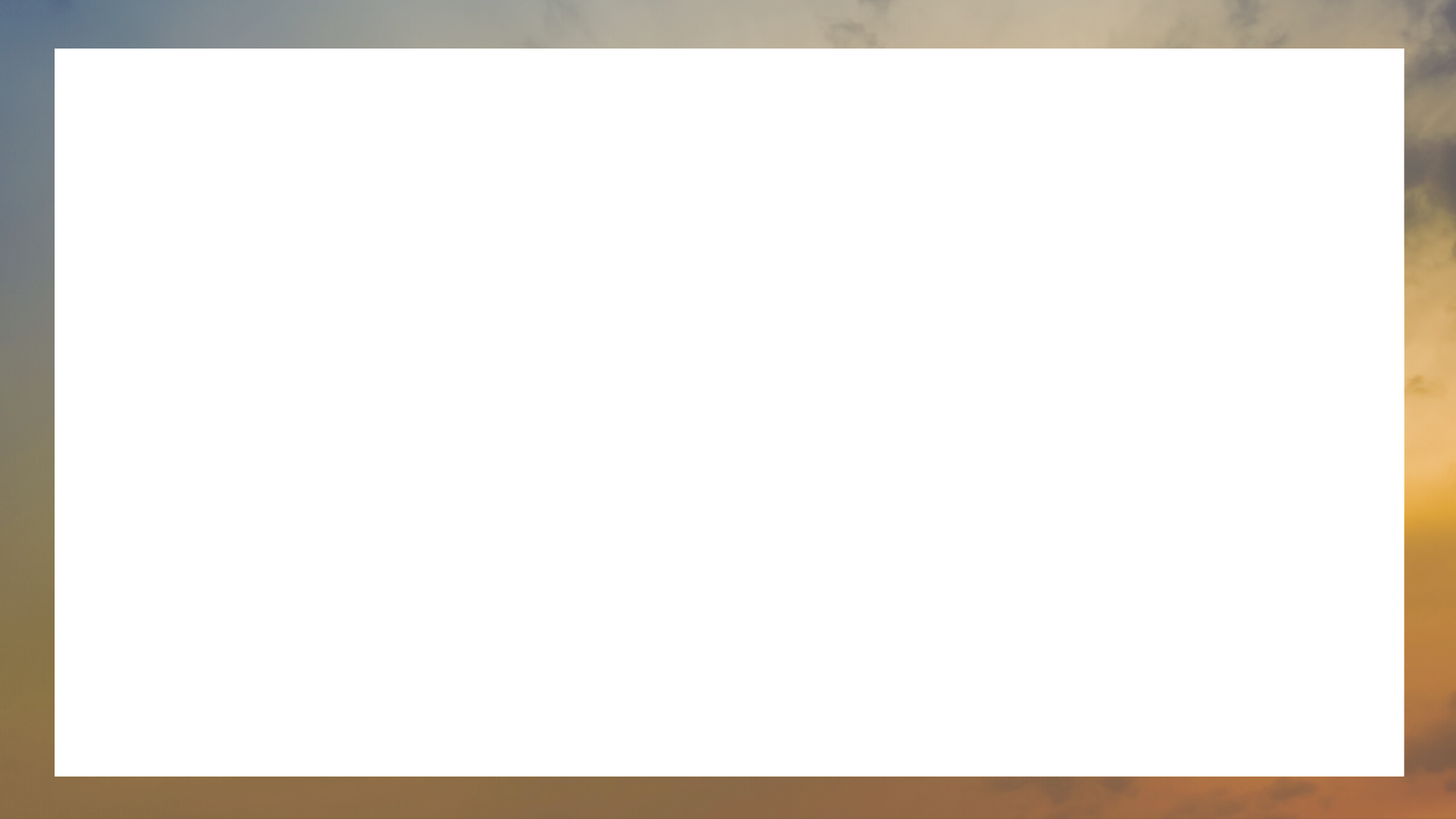 Observaciones por GLOBE Observer
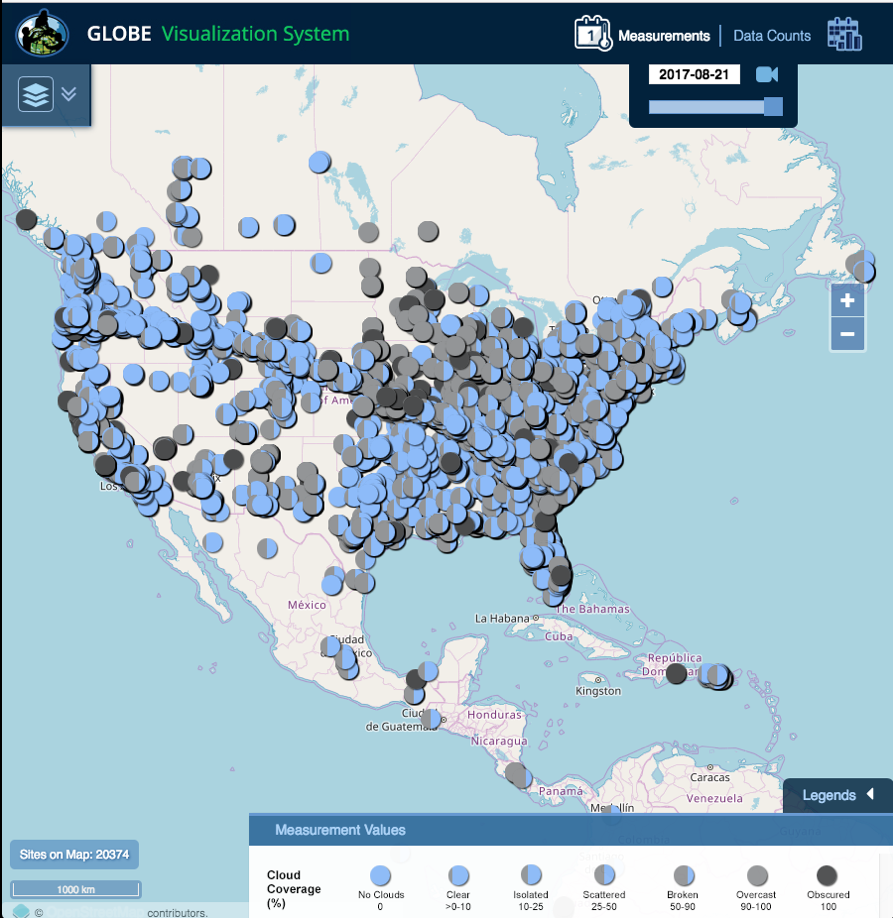 Los ciudadanos científicos tomaron medidas de temperatura y de nubes antes, durante, y después del eclipse.
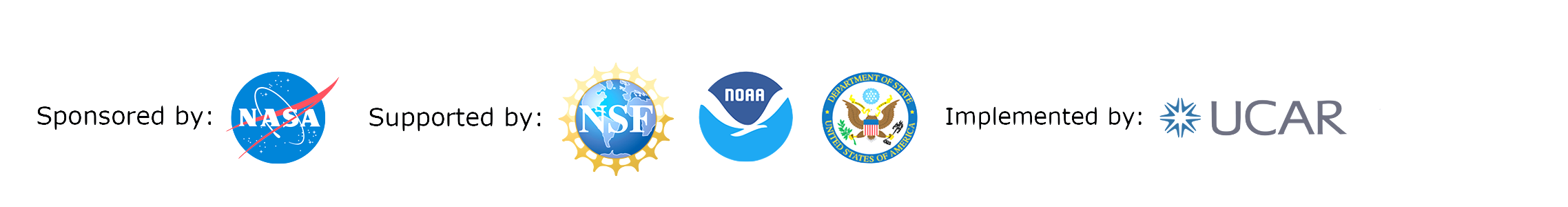 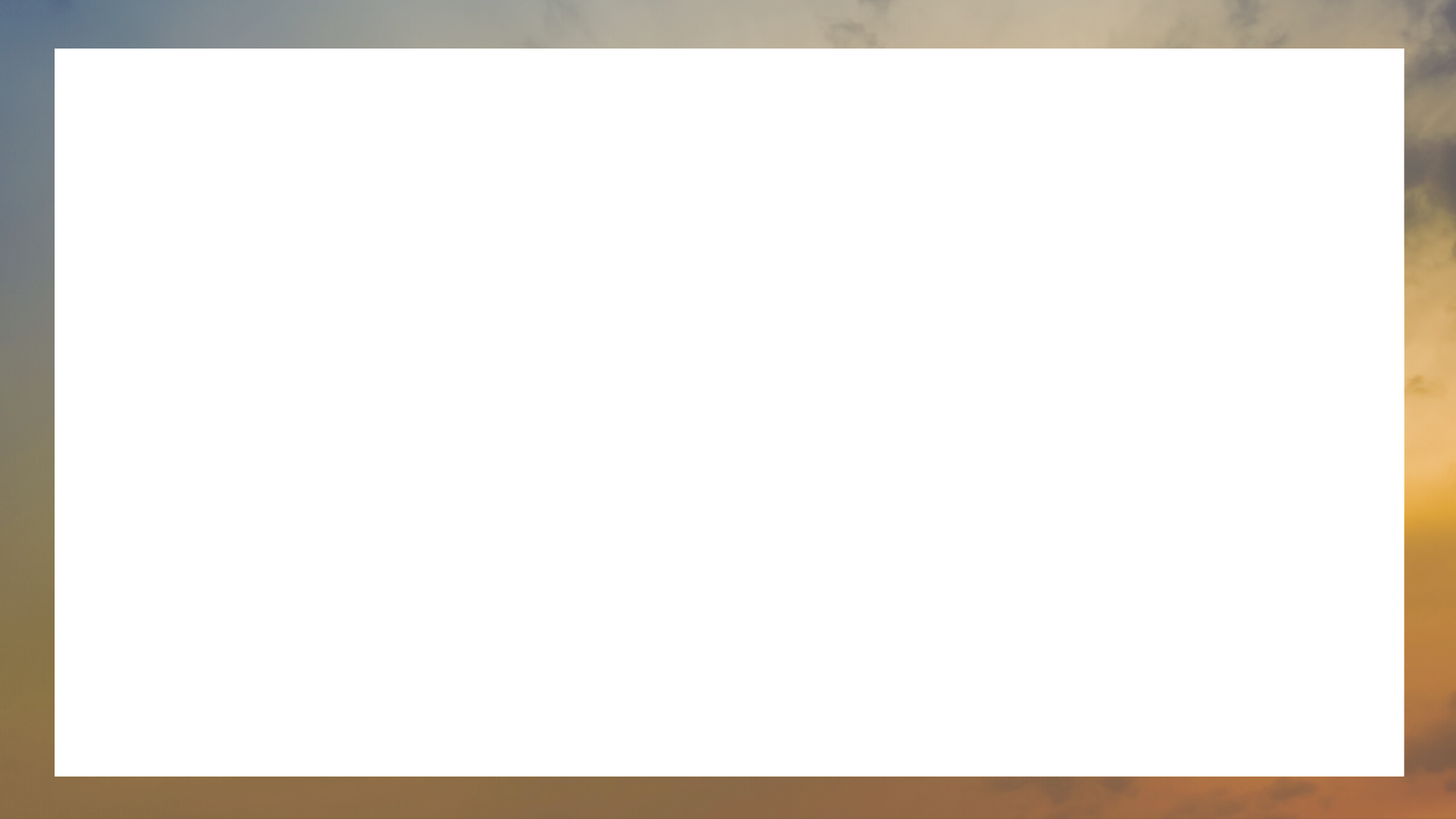 Objetivo de la investigación
Comparar las observaciones de temperatura reportadas bajo diferentes porcentajes de cobertura de nubes en el momento de cobertura total del eclipse.
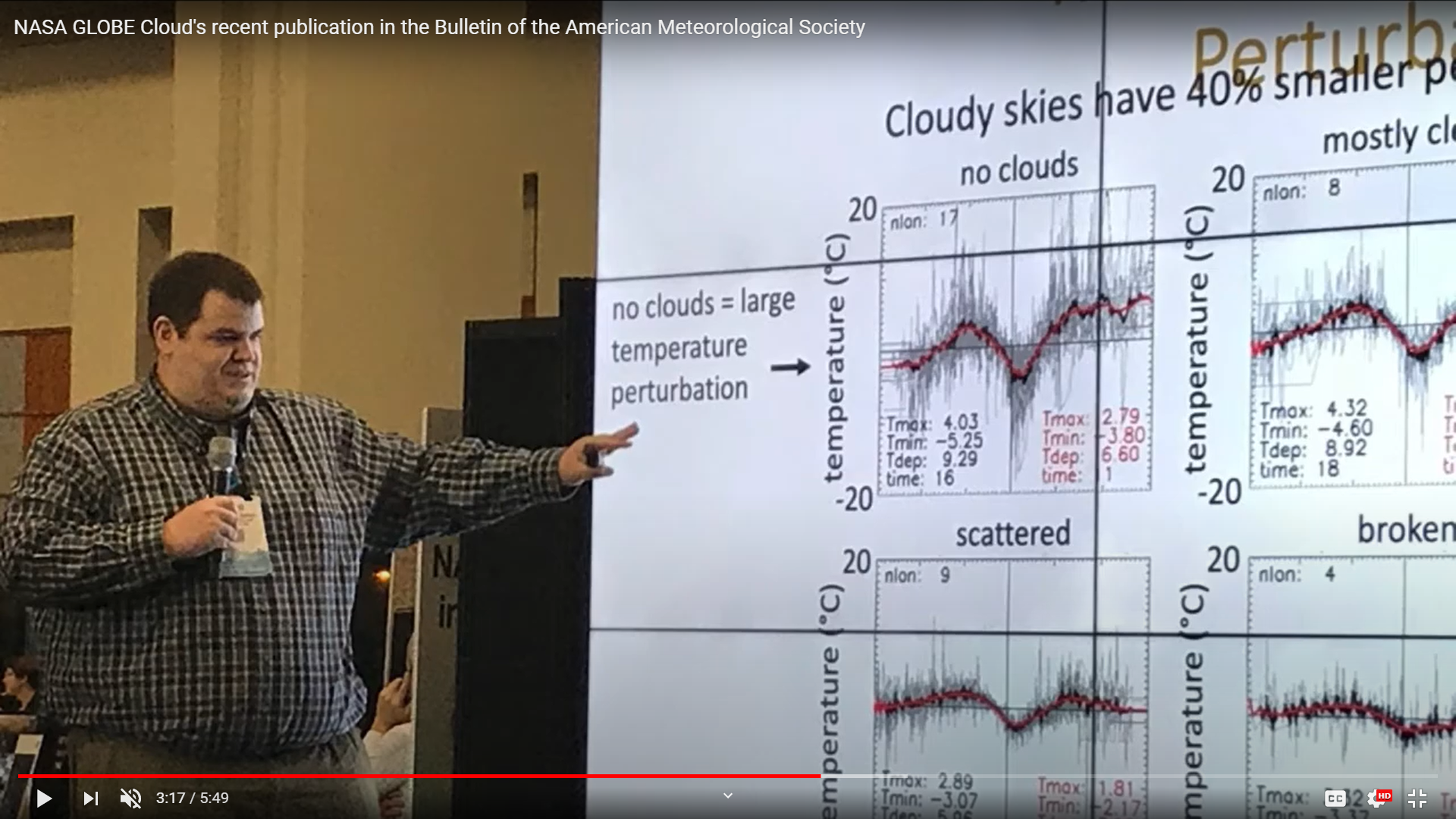 Hipótesis:
Los cambios de temperaturas durante totalidad son más pronunciadas en áreas que observaron cielos despejados.
Este estudio fue organizado y hecho por el Dr. Brant Dodson de la NASA.
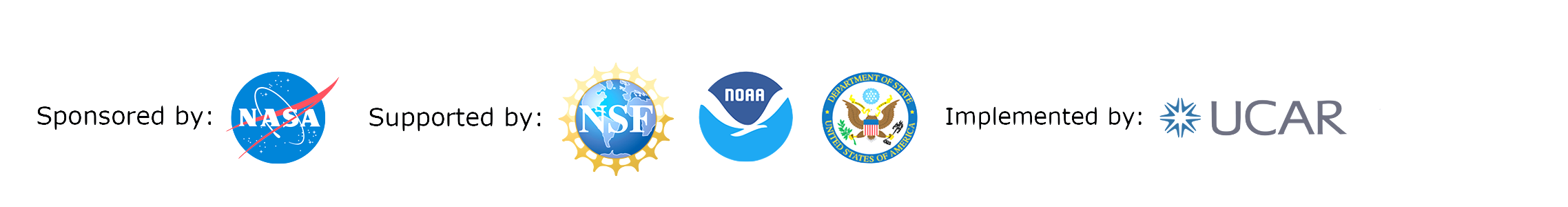 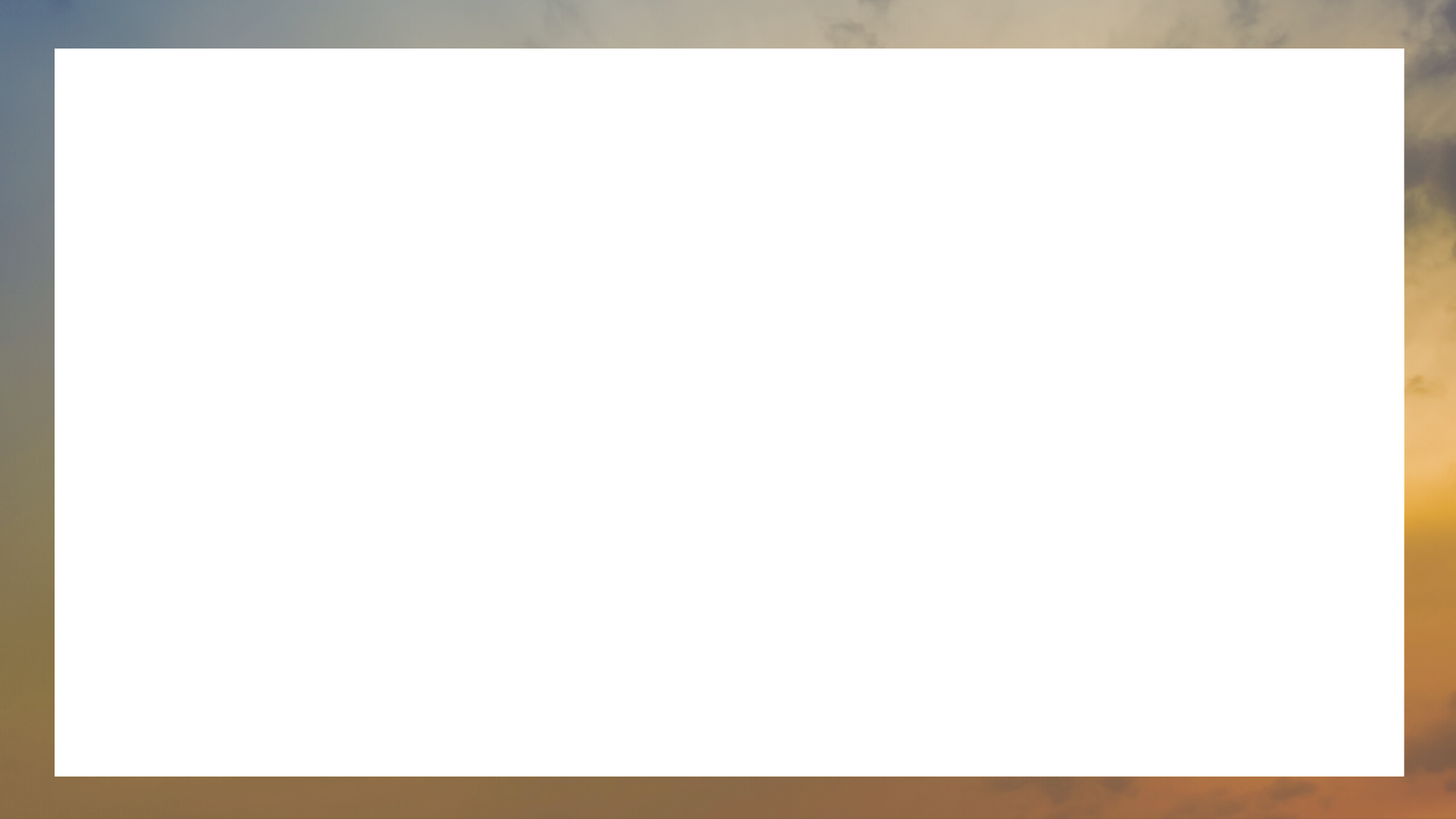 Otros estudios comparando nubes y el cambio de temperatura durante un eclipse solar
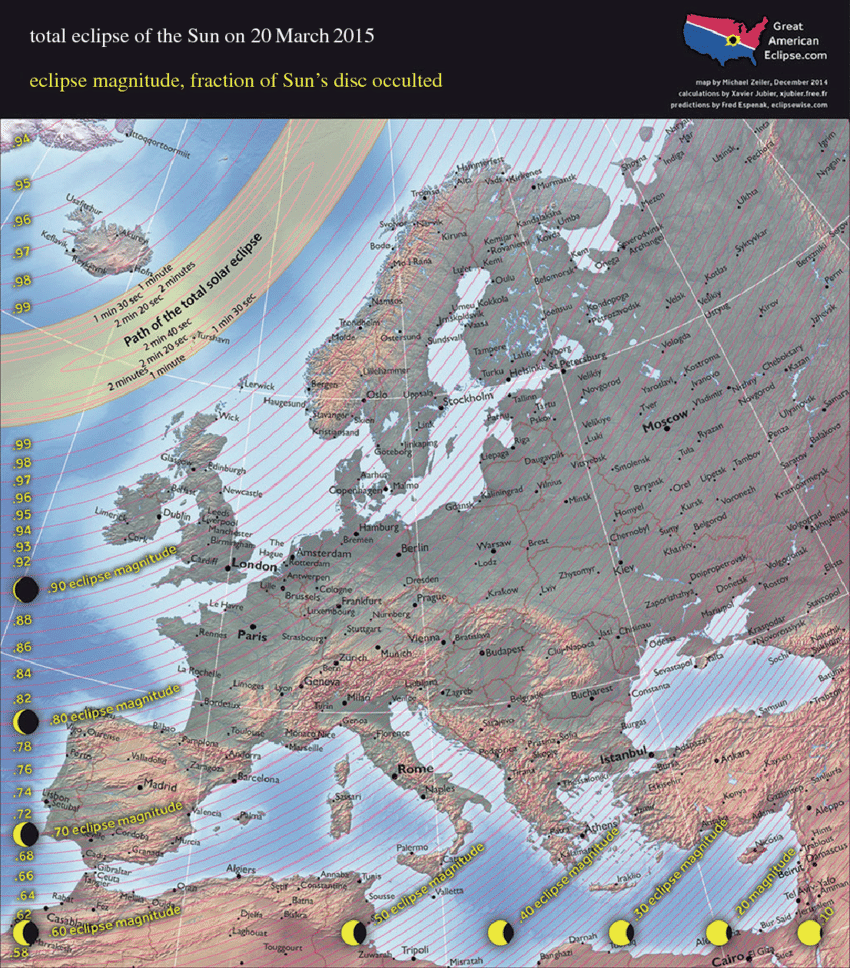 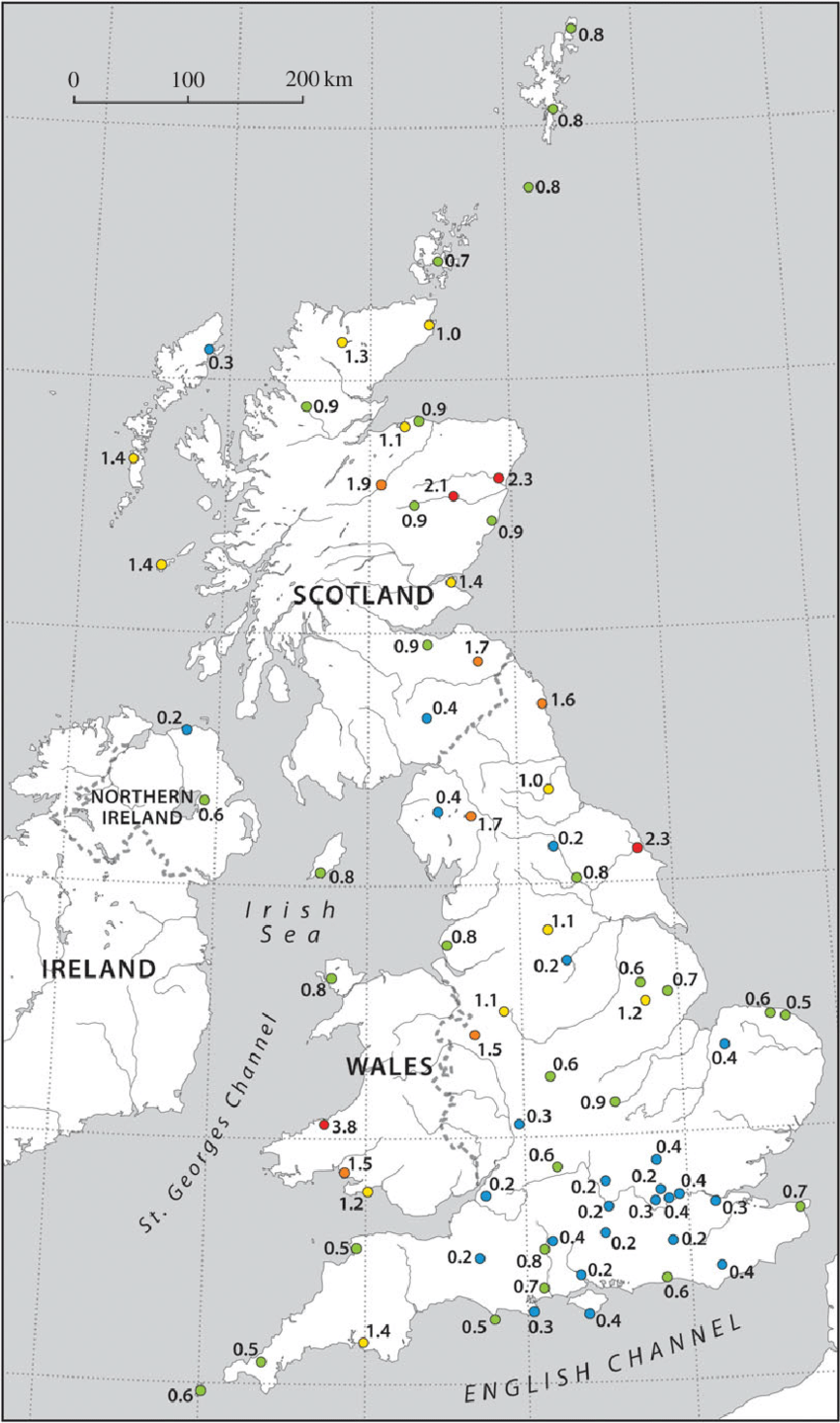 Hanna, Edward & Penman, John & Jonsson, Trausti & Bigg, Grant & Björnsson, Halldór & Sjúrðarson, Sølvi & Hansen, Mads & Cappelen, John & Bryant, Robert. (2016). Meteorological effects of the solar eclipse of 20 March 2015: analysis of UK Met Office automatic weather station data and comparison with automatic weather station data from the Faroes and Iceland. Philosophical Transactions of The Royal Society A Mathematical Physical and Engineering Sciences. 374. 10.1098/rsta.2015.0212.
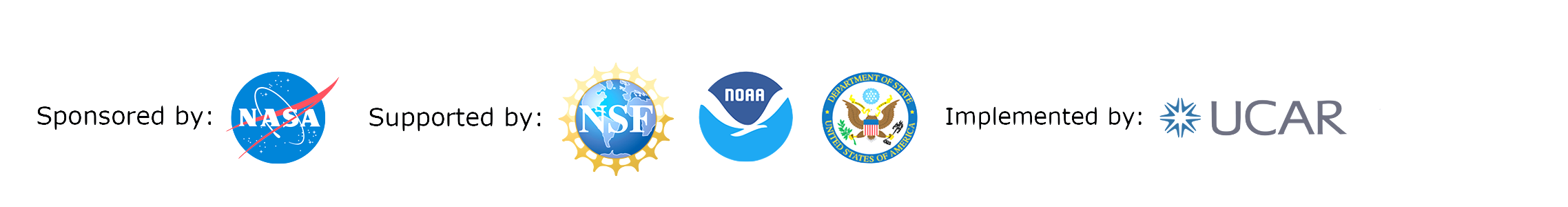 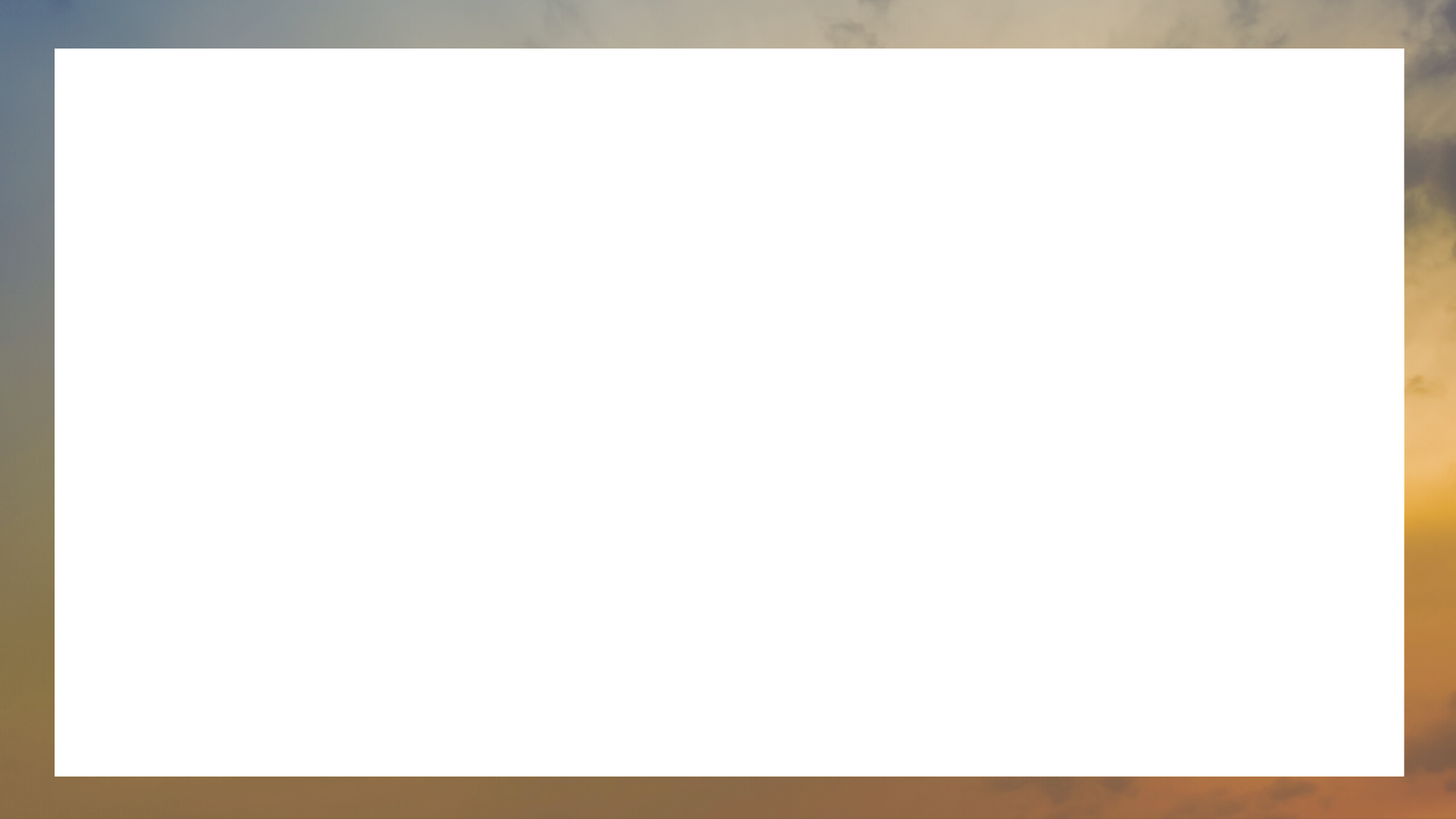 Aspectos particulares de nuestro estudio
Observaciones de voluntarios en la cobertura total del eclipse en diferentes coberturas de nubes.
Entrenamiento básico a través de la aplicación móvil GLOBE Observer.
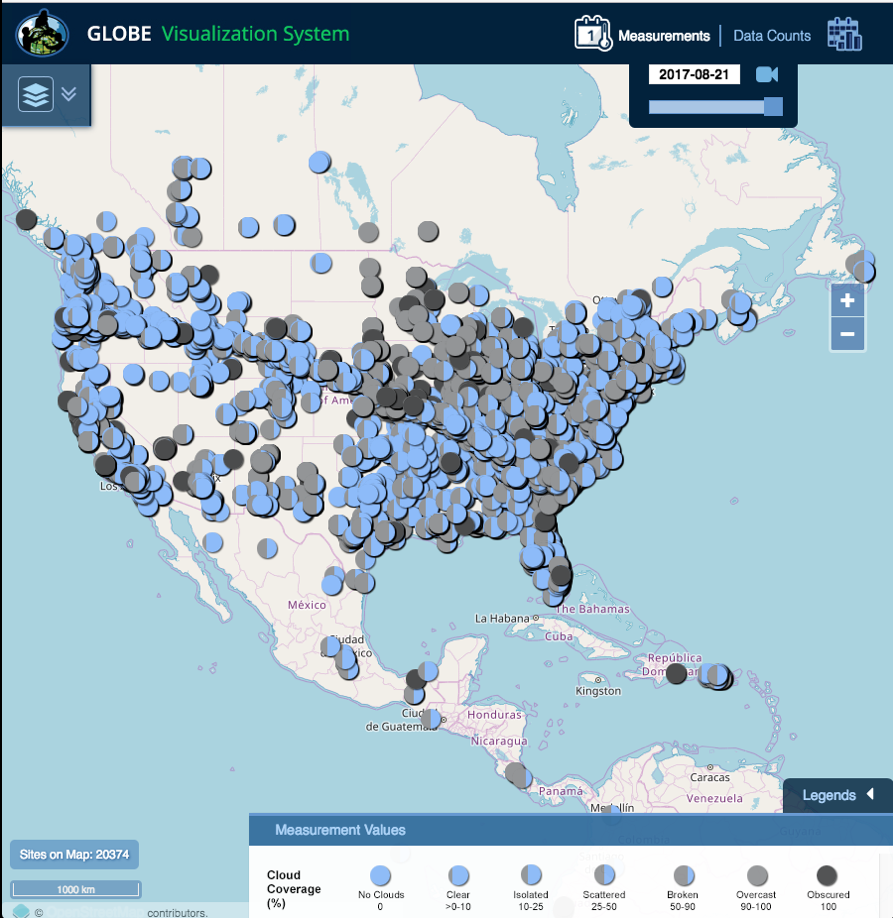 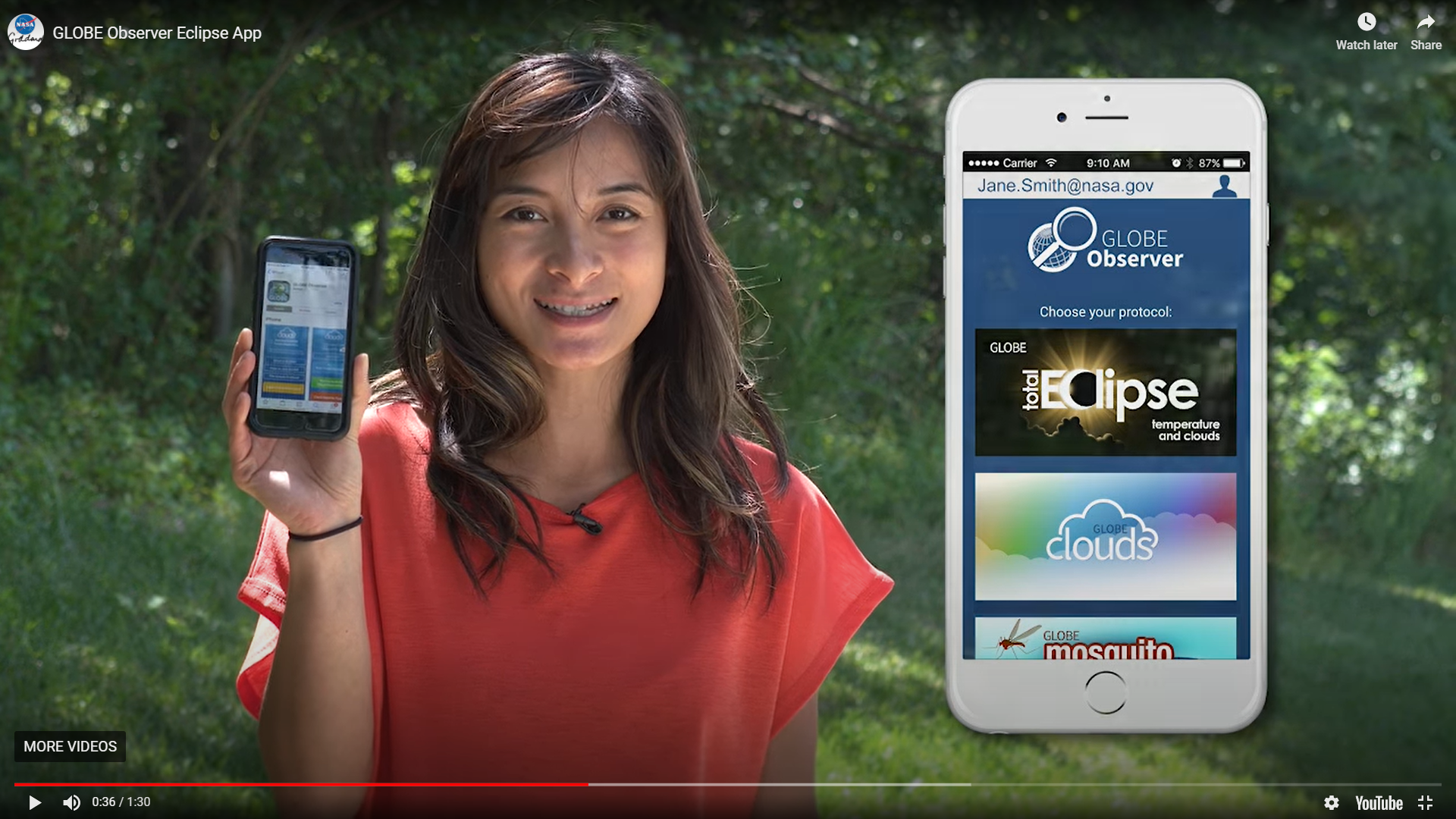 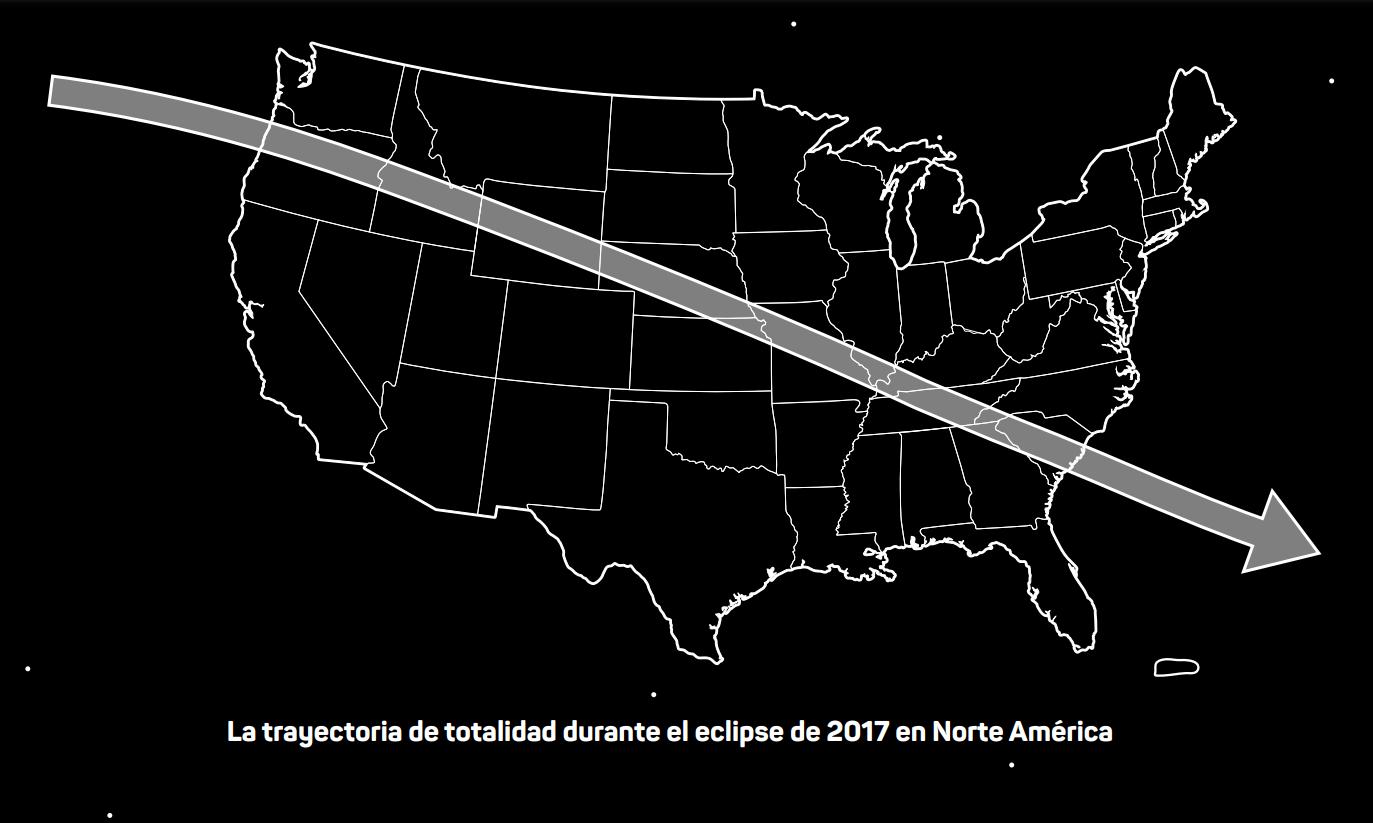 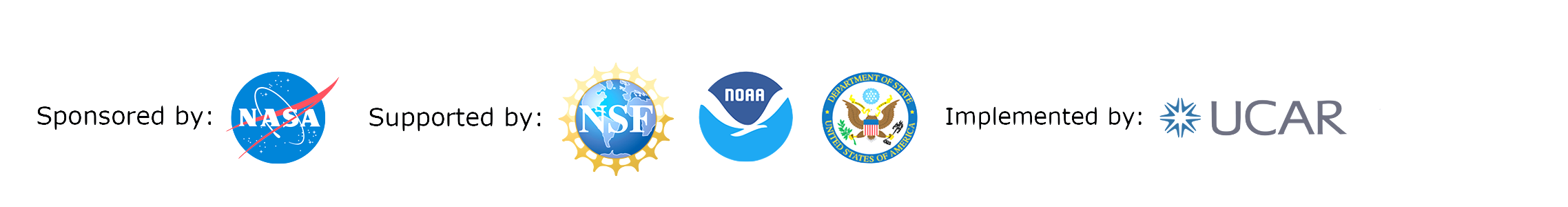 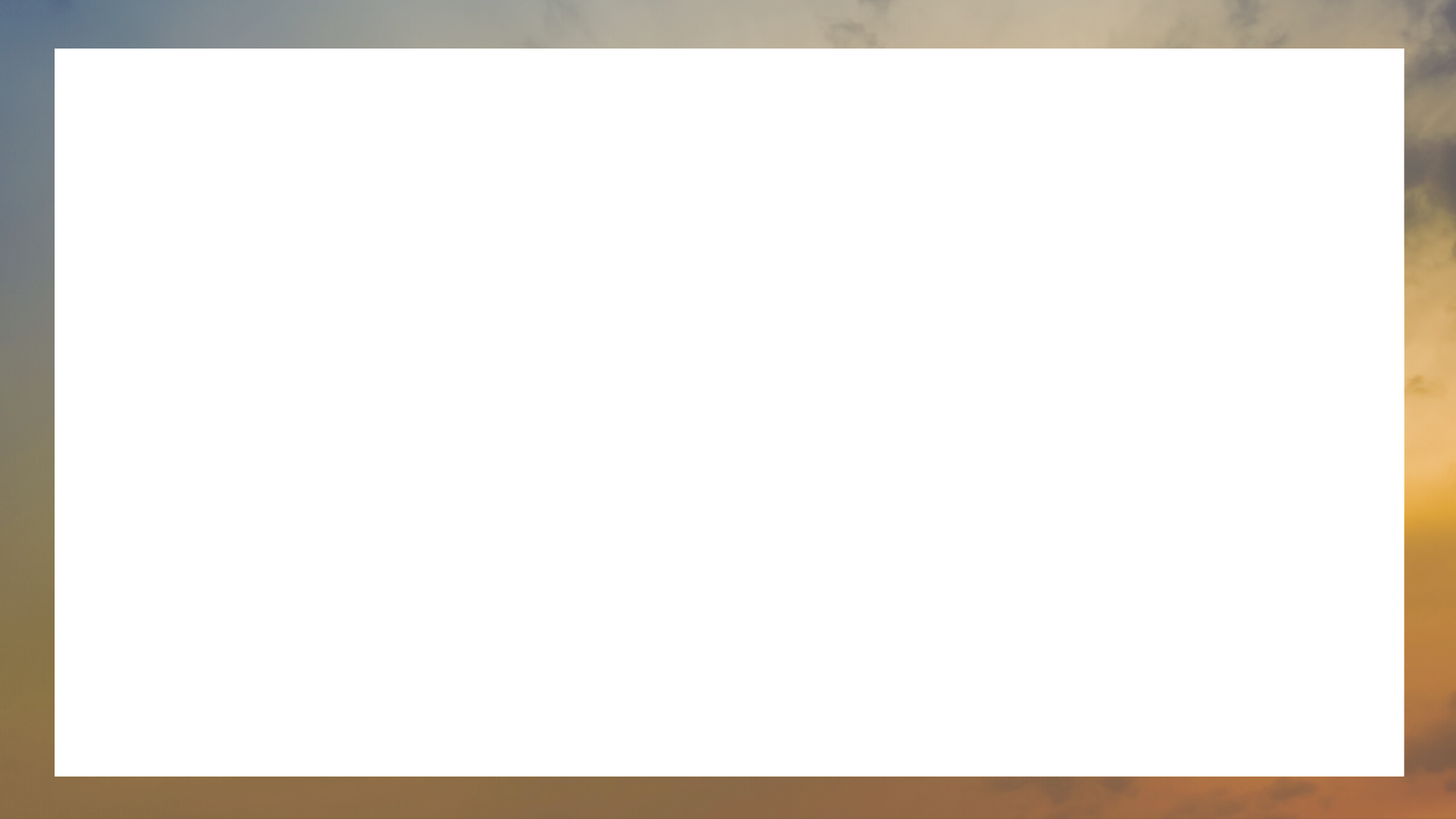 Resultados: Cómo leer las gráficas
Cantidad de nubes observadas
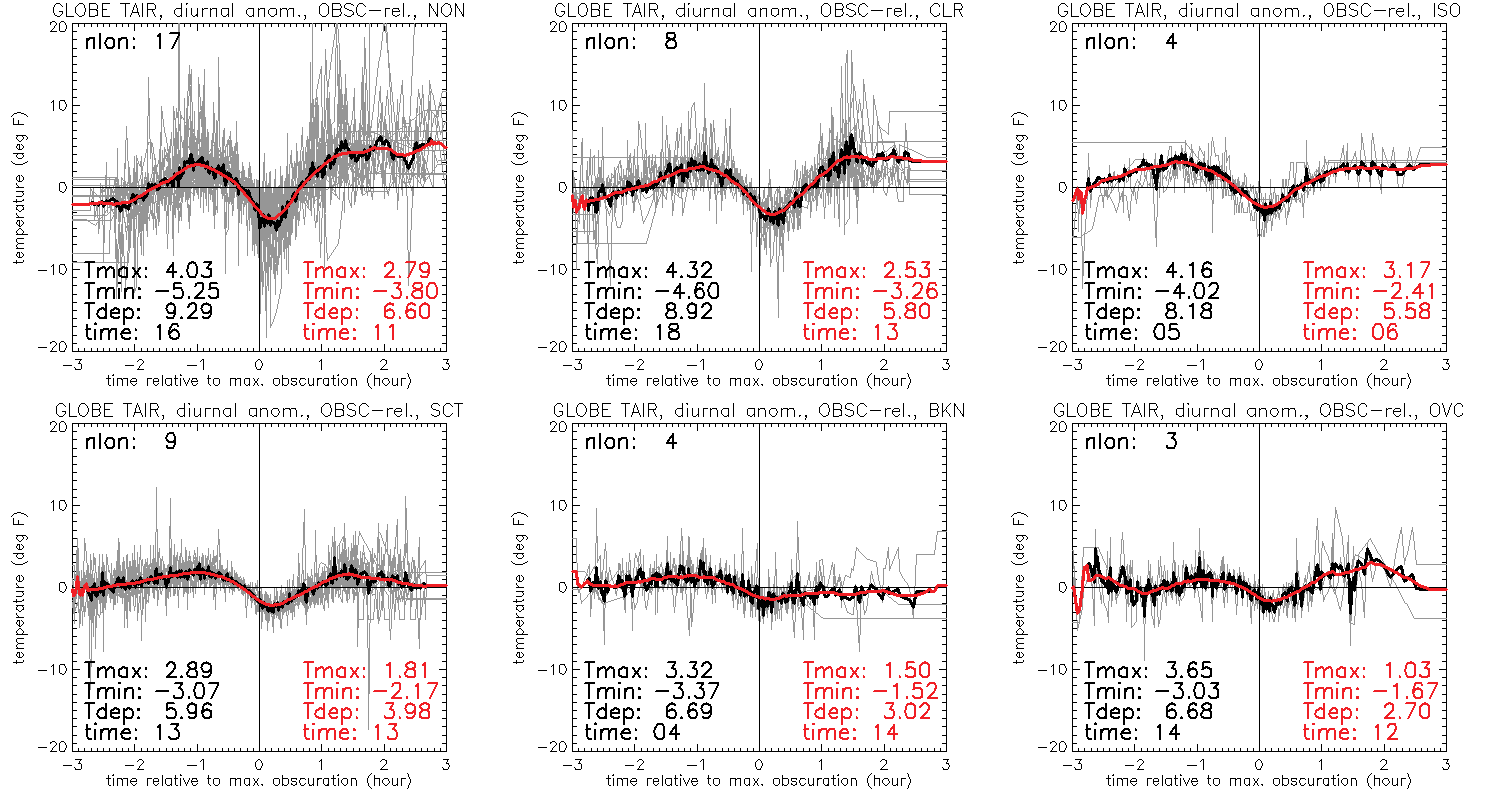 NON = ninguna nube
CLR = despejado (<10%)
ISO = aisladas (10-25%)
SCT = dispersas (25-50%)
BKN = fragmentadas (50-90%)
OVC = nubladas (>90%)
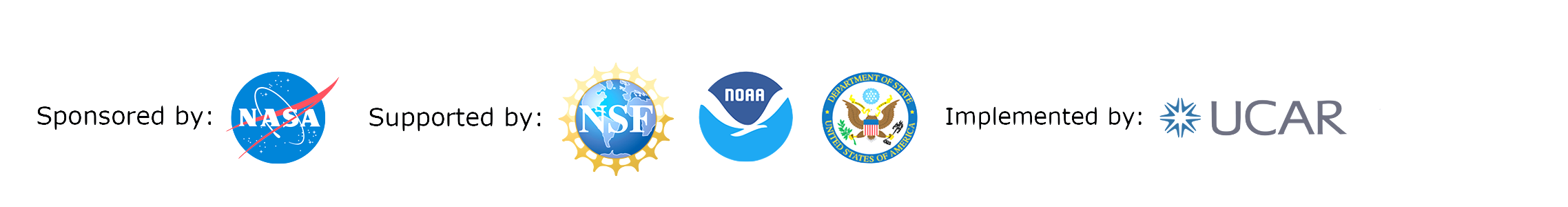 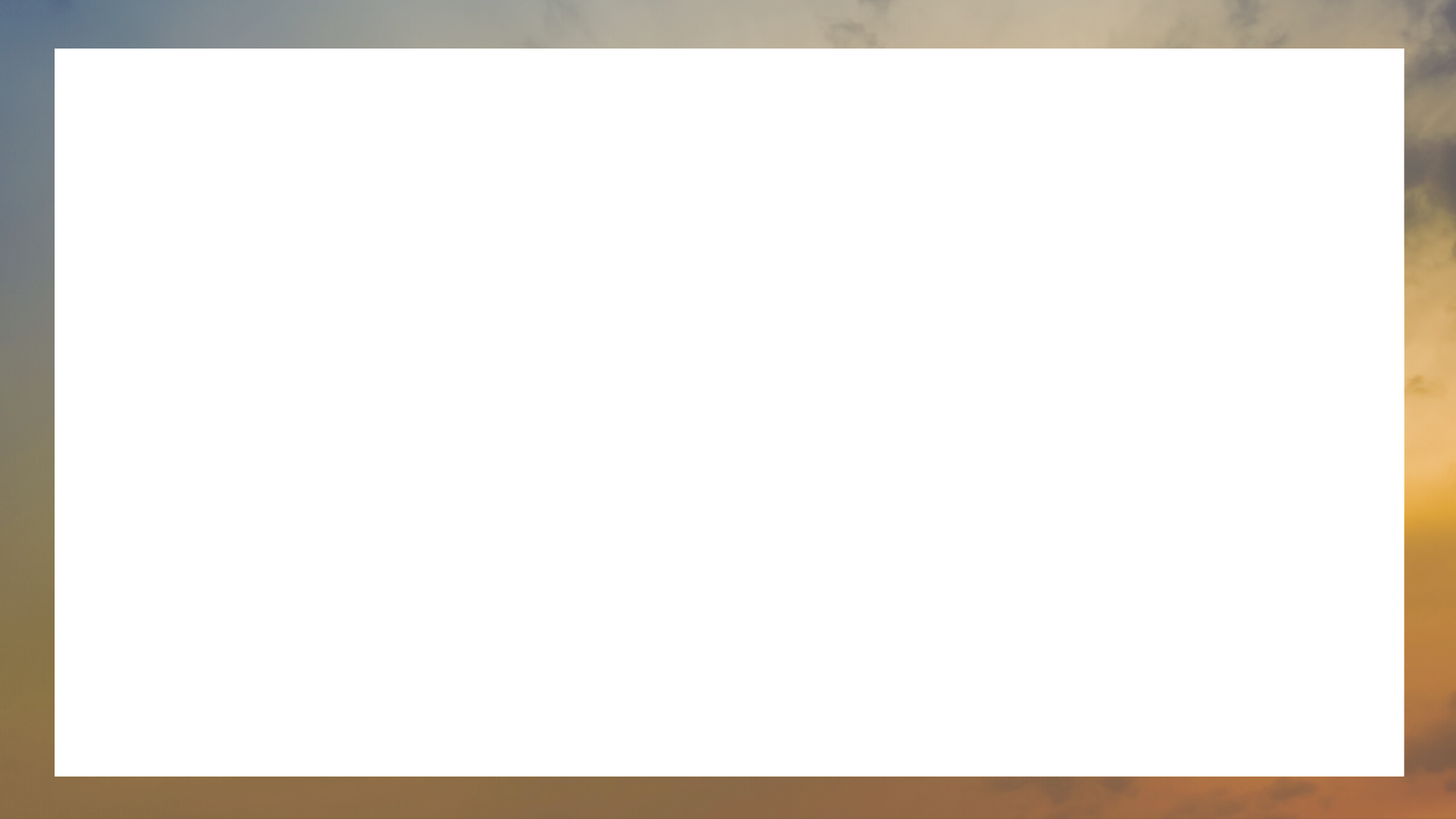 Resultados: Cómo leer las gráficas
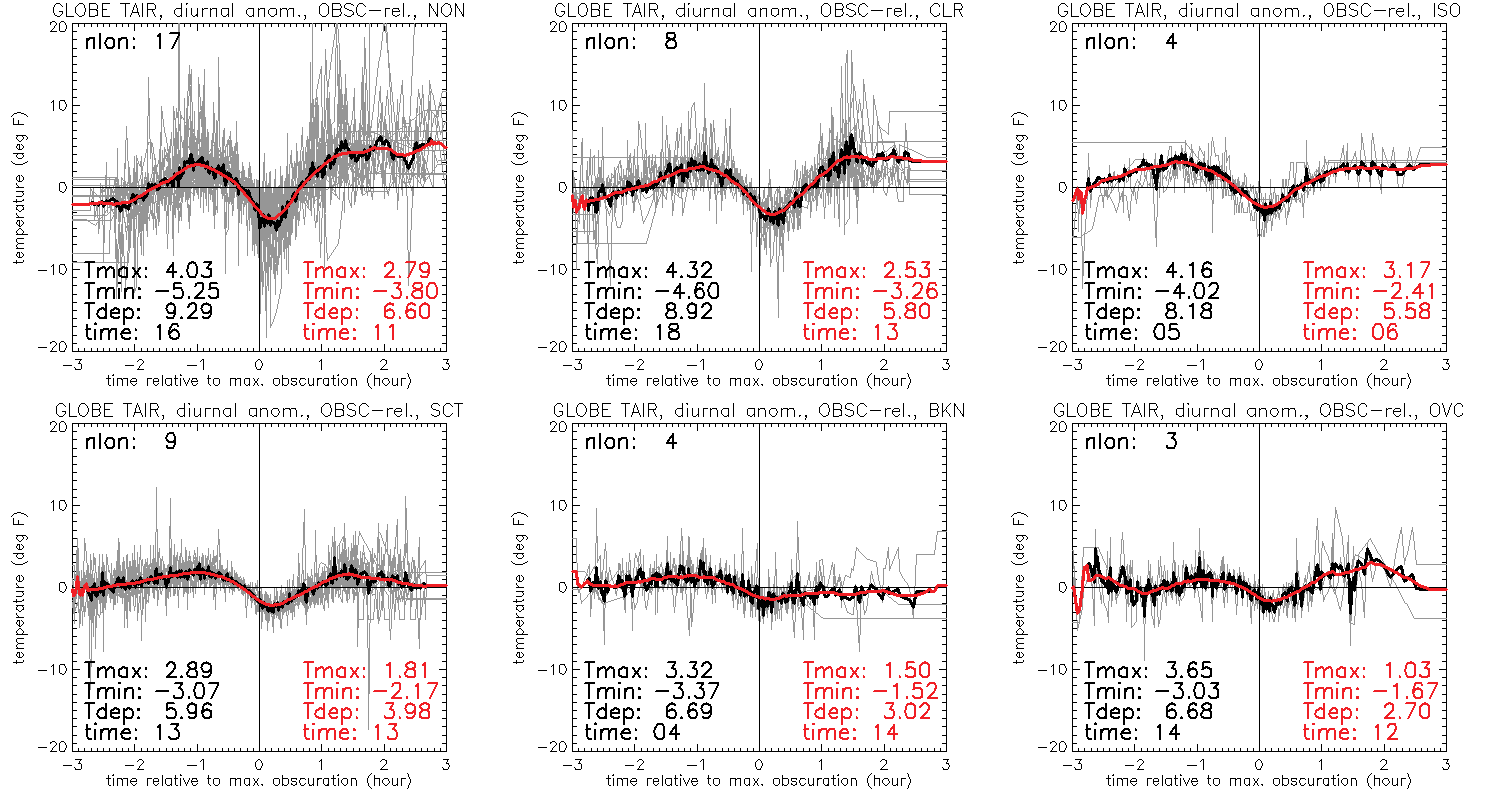 Las observaciones tuvieron que ser calibradas. Hubieron casos que parece que la persona no seleccionó la unidad correcta (°F vs °C).
Temperatura
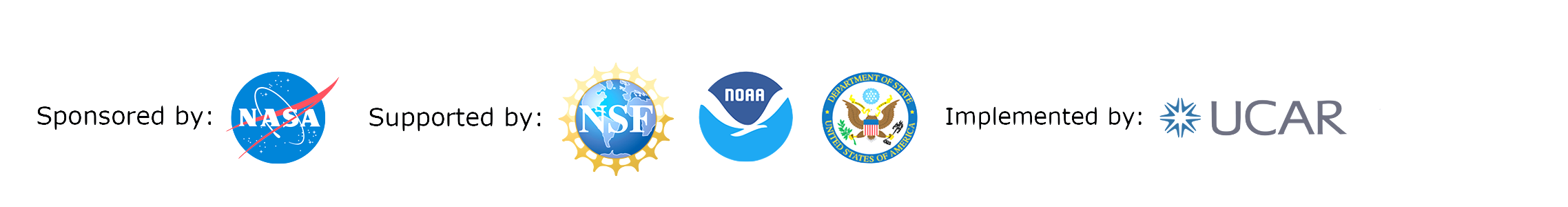 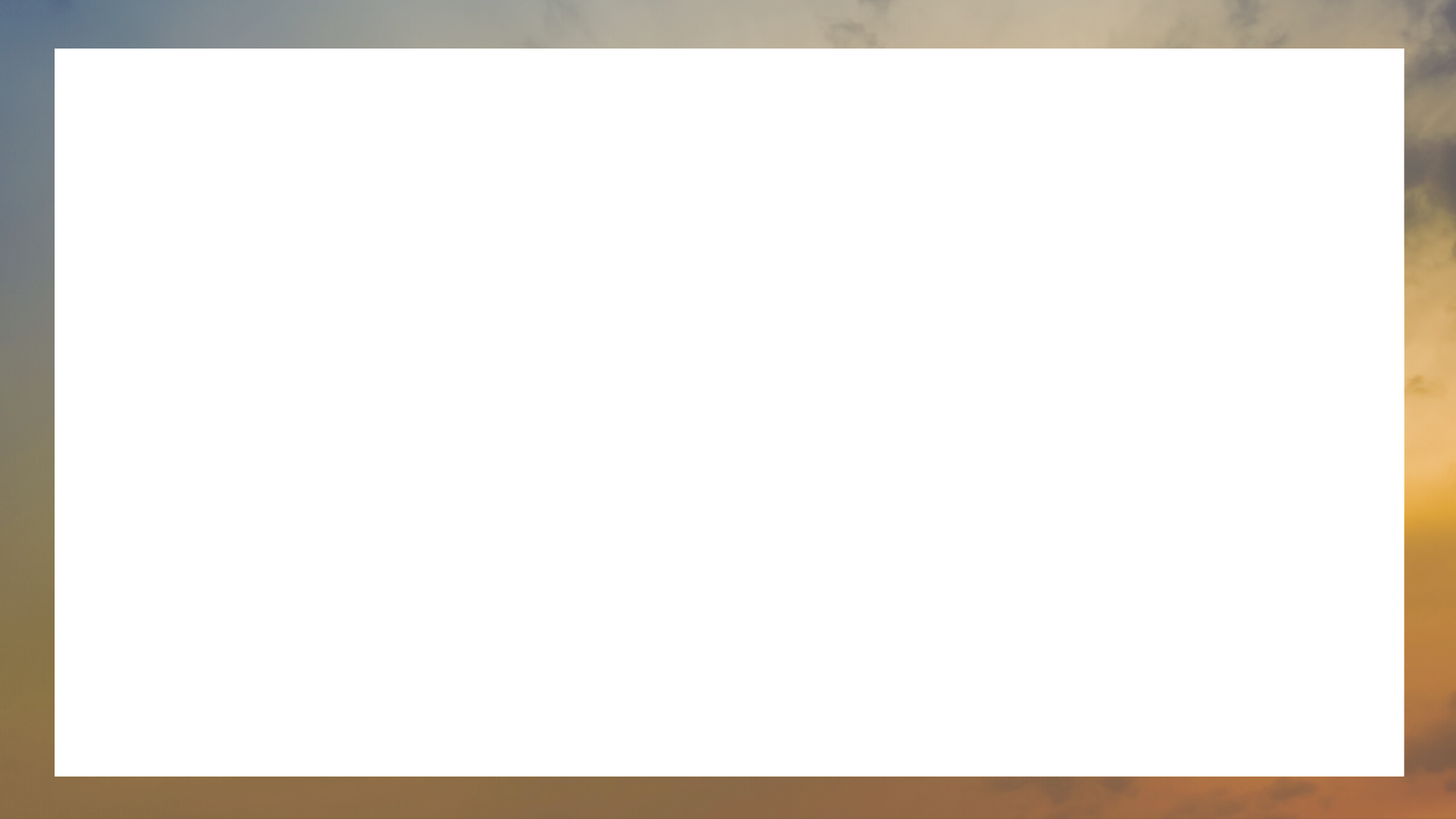 Resultados: Cómo leer las gráficas
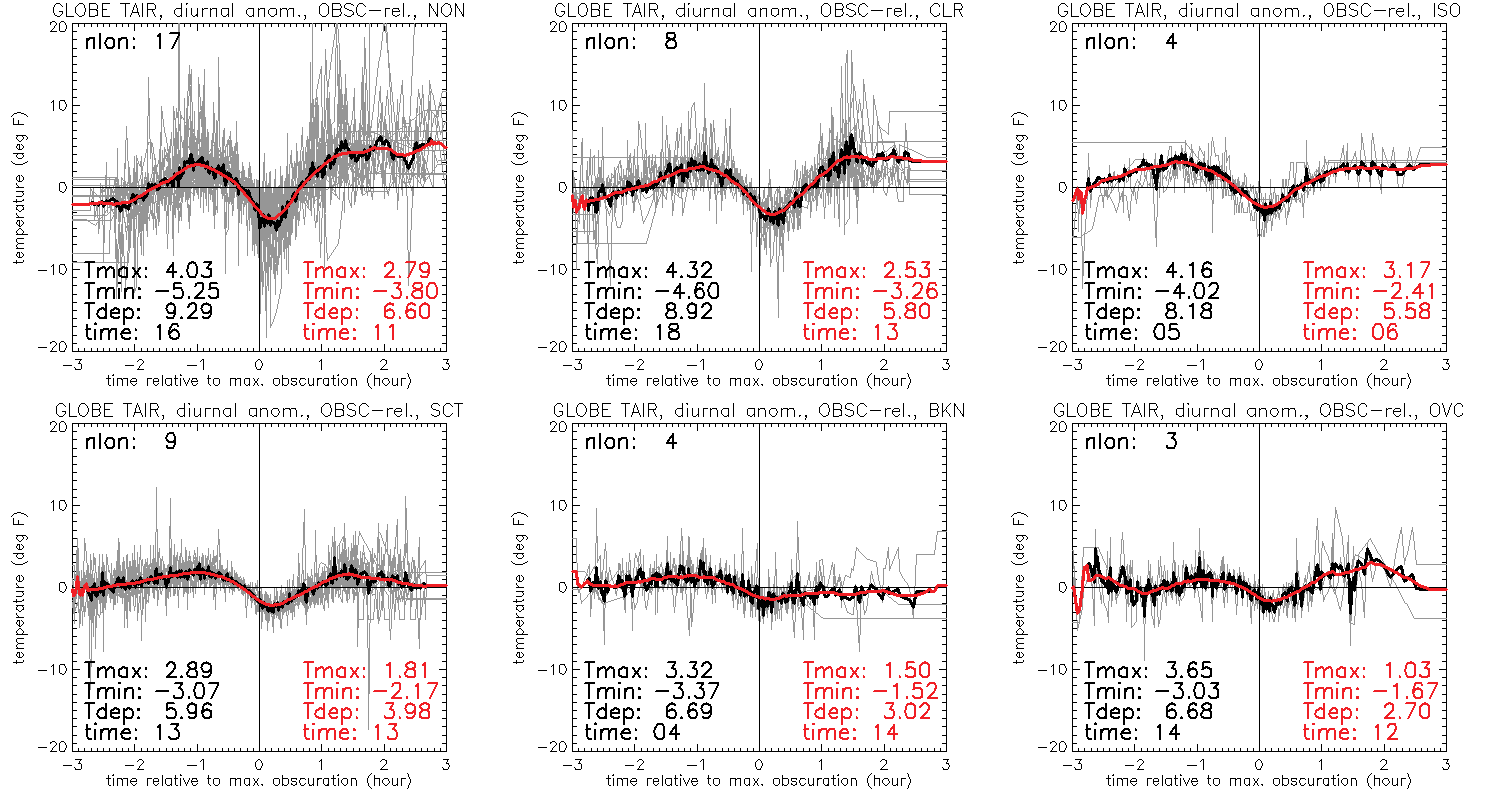 Las horas fueron medidas antes (valores negativo) y después (valores positivo) de cuando la luna cubrió el sol totalmente.
Hora
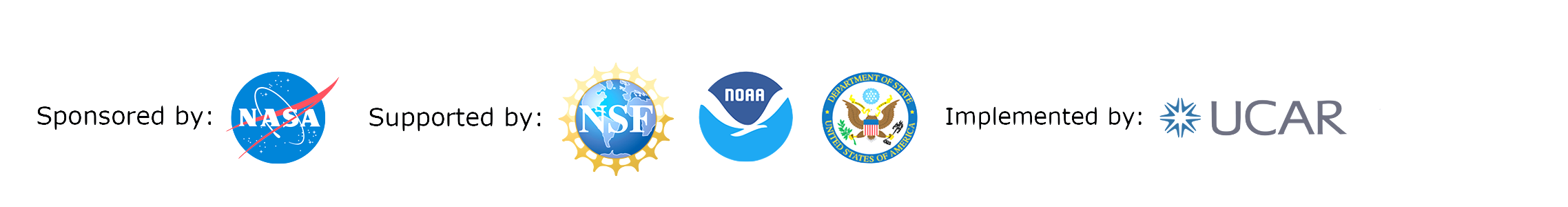 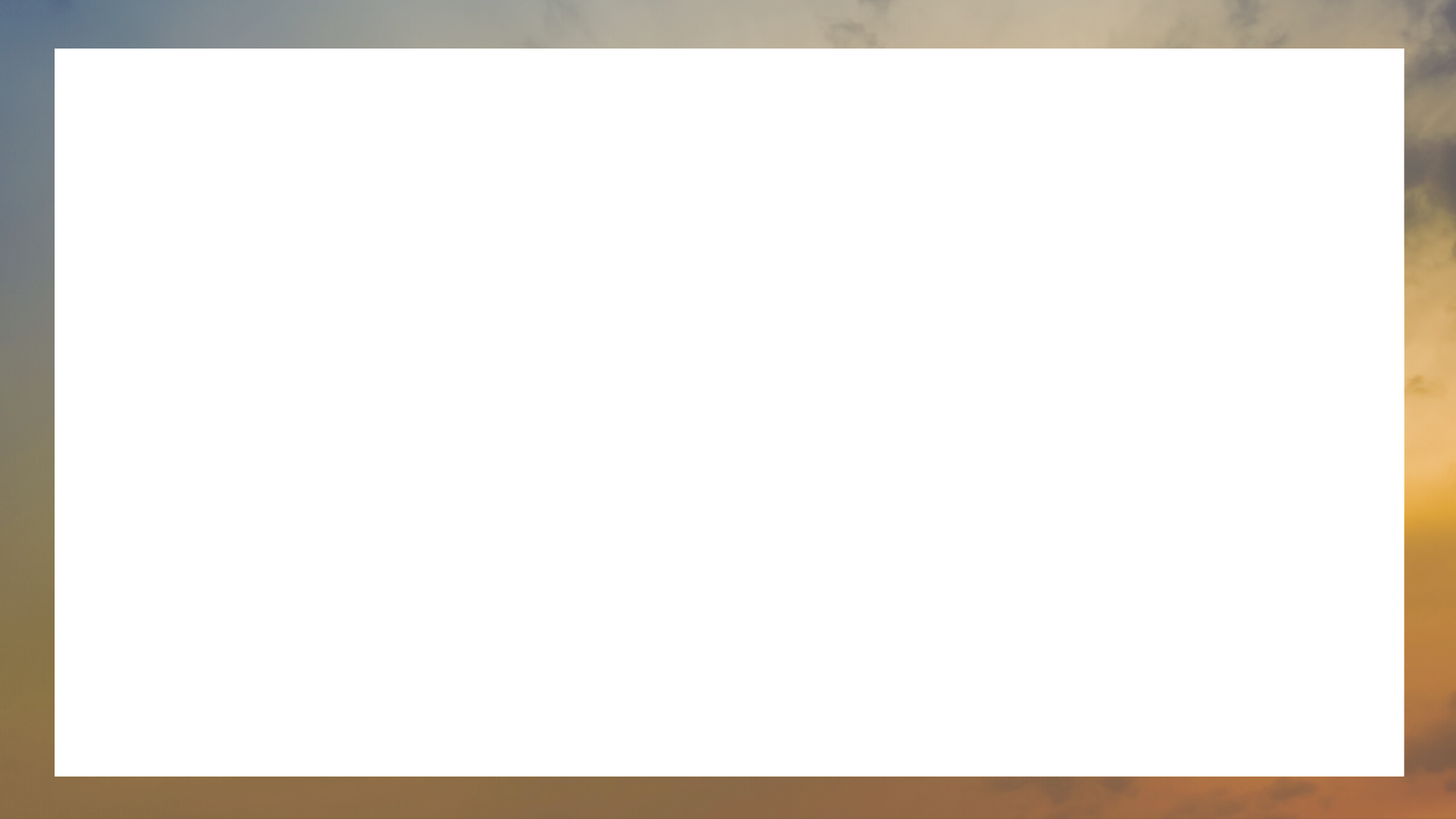 Resultados: Cómo leer las gráficas
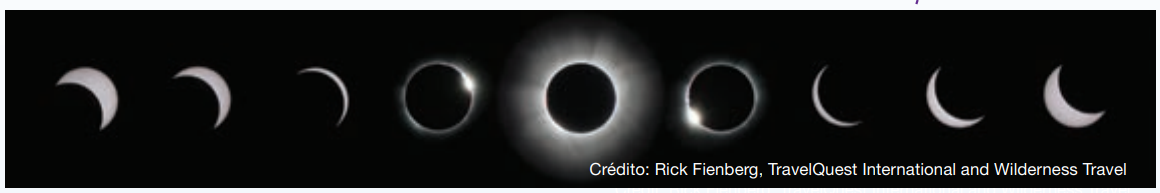 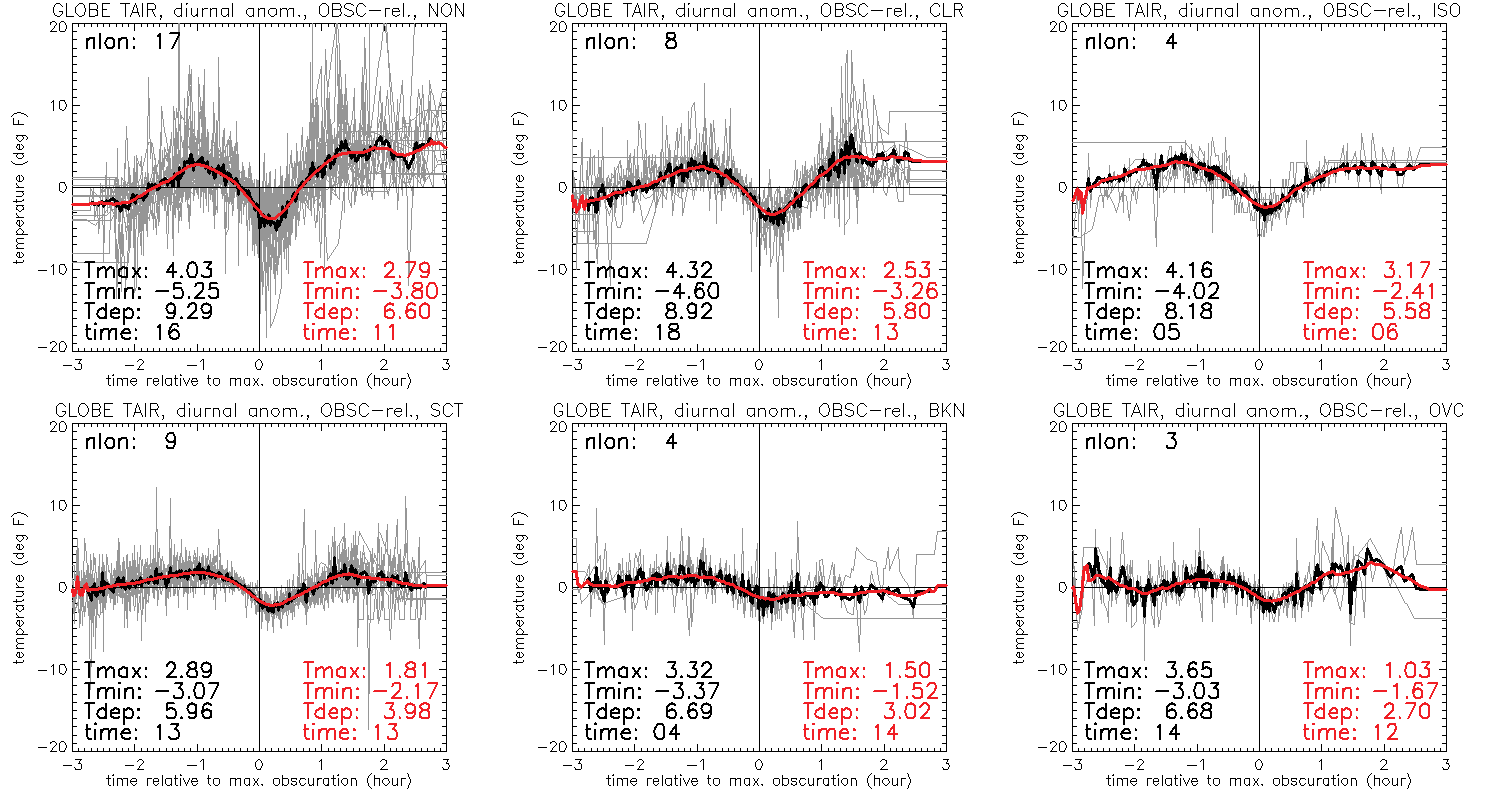 Las horas fueron medidas antes (valores negativo) y después (valores positivo) de cuando la luna cubrió el sol totalmente.
Hora
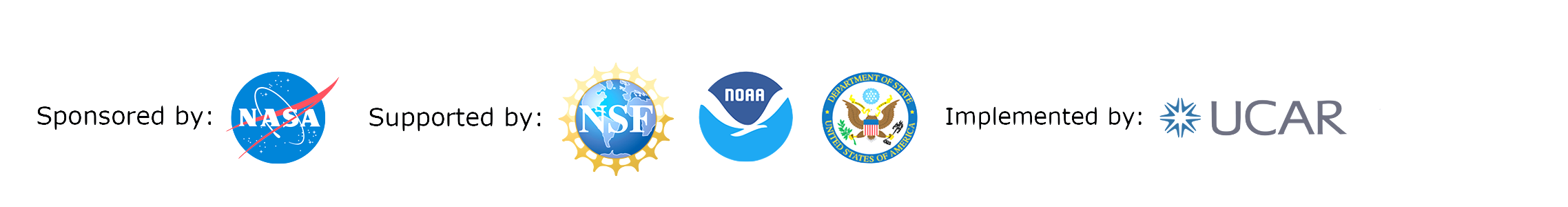 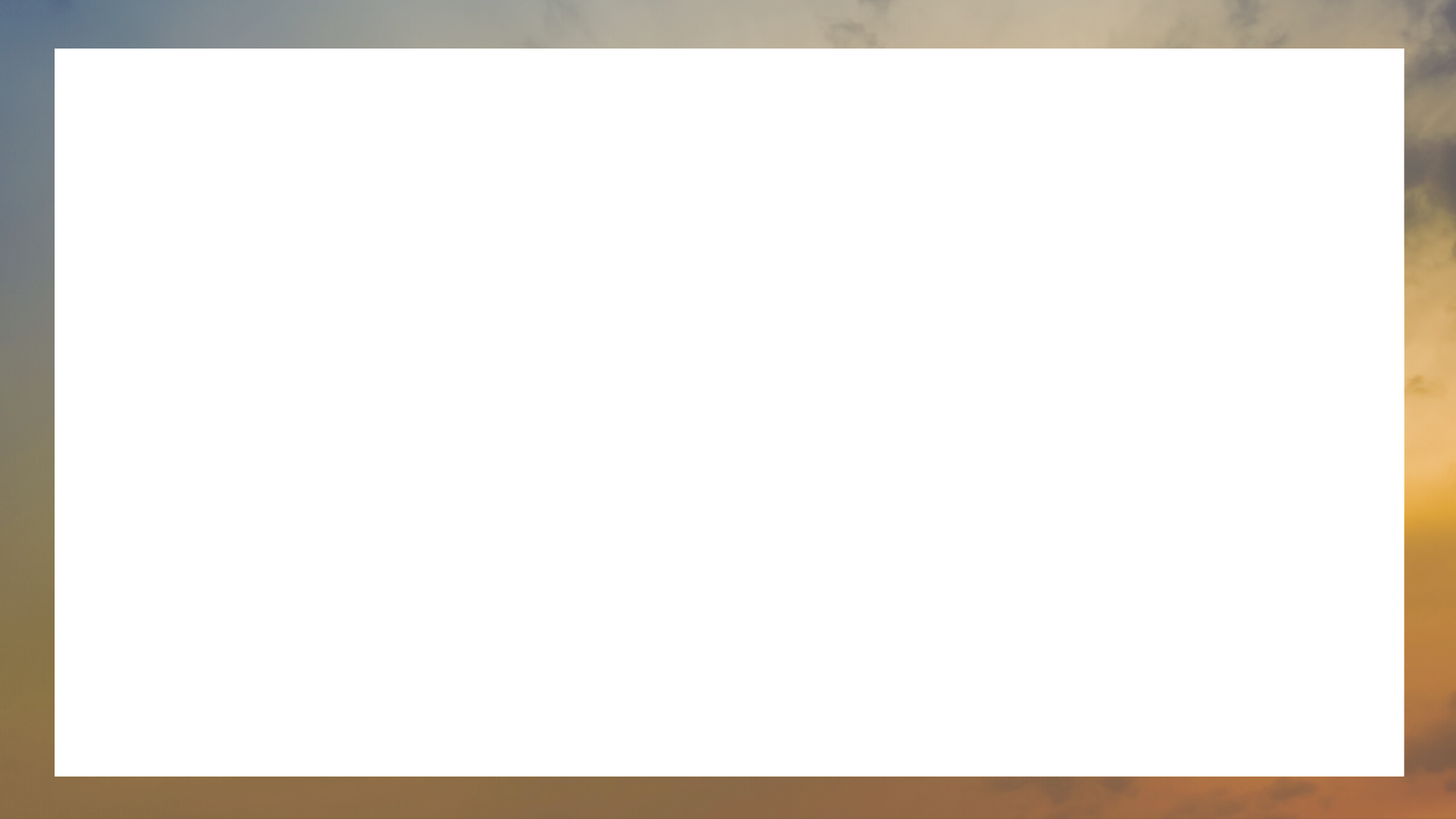 Resultados: Cómo leer las gráficas
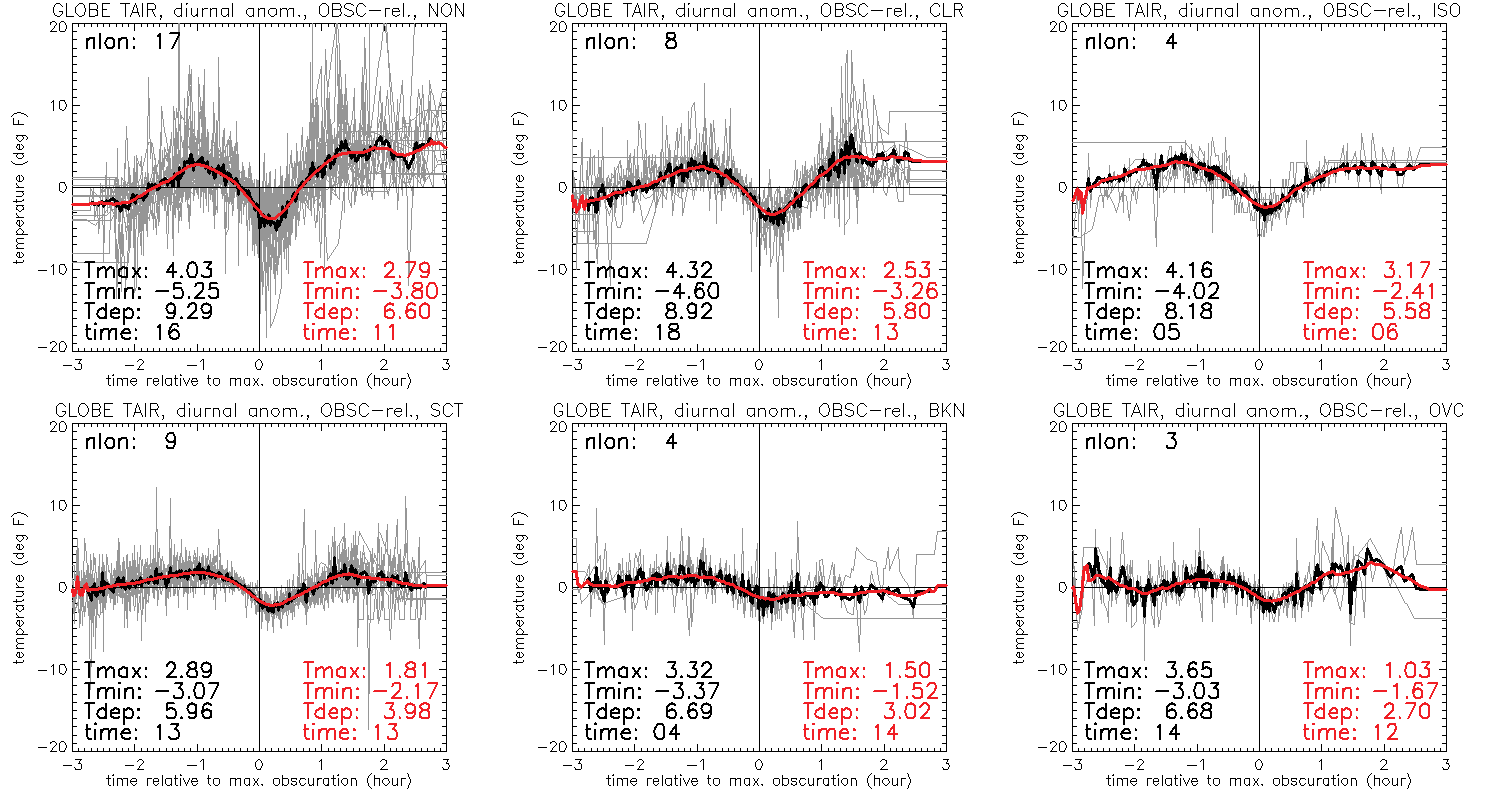 Las líneas grises son todas las observaciones de temperatura utilizadas sin nubes en el cielo. No todo el mundo tomó observaciones antes, durante, y después del eclipse.
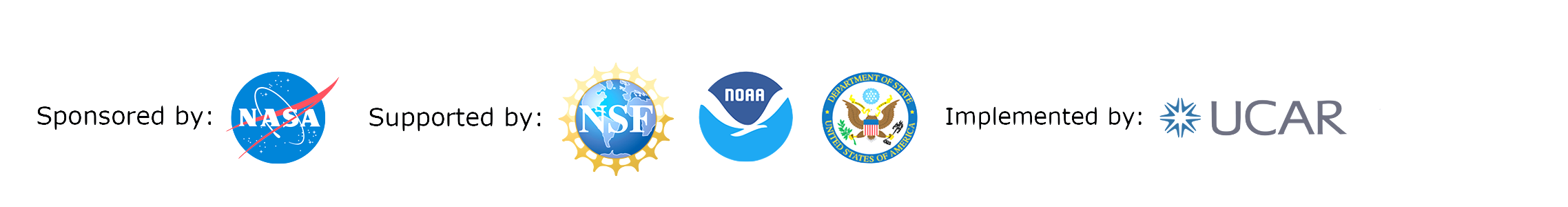 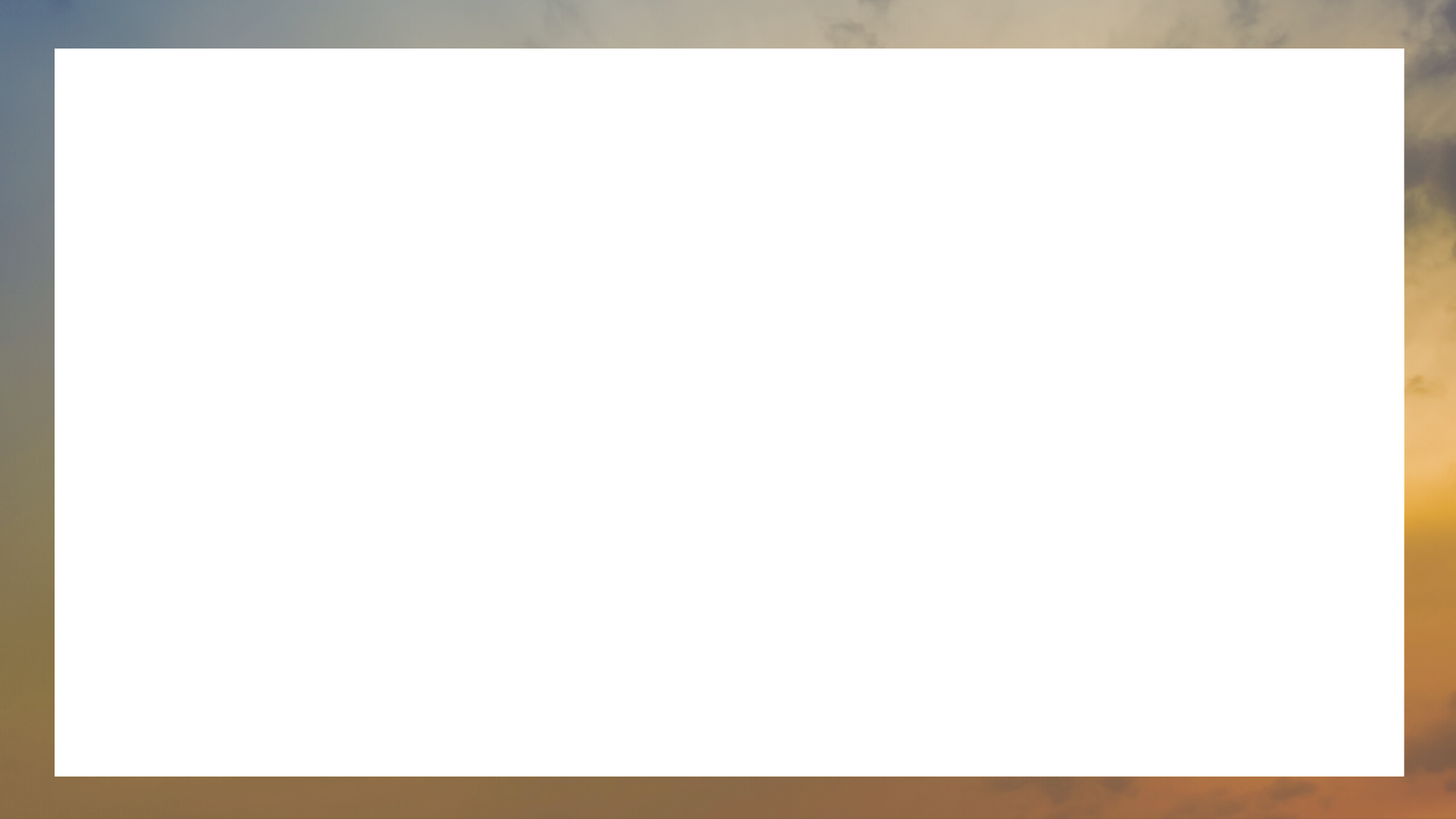 Resultados: Cómo leer las gráficas
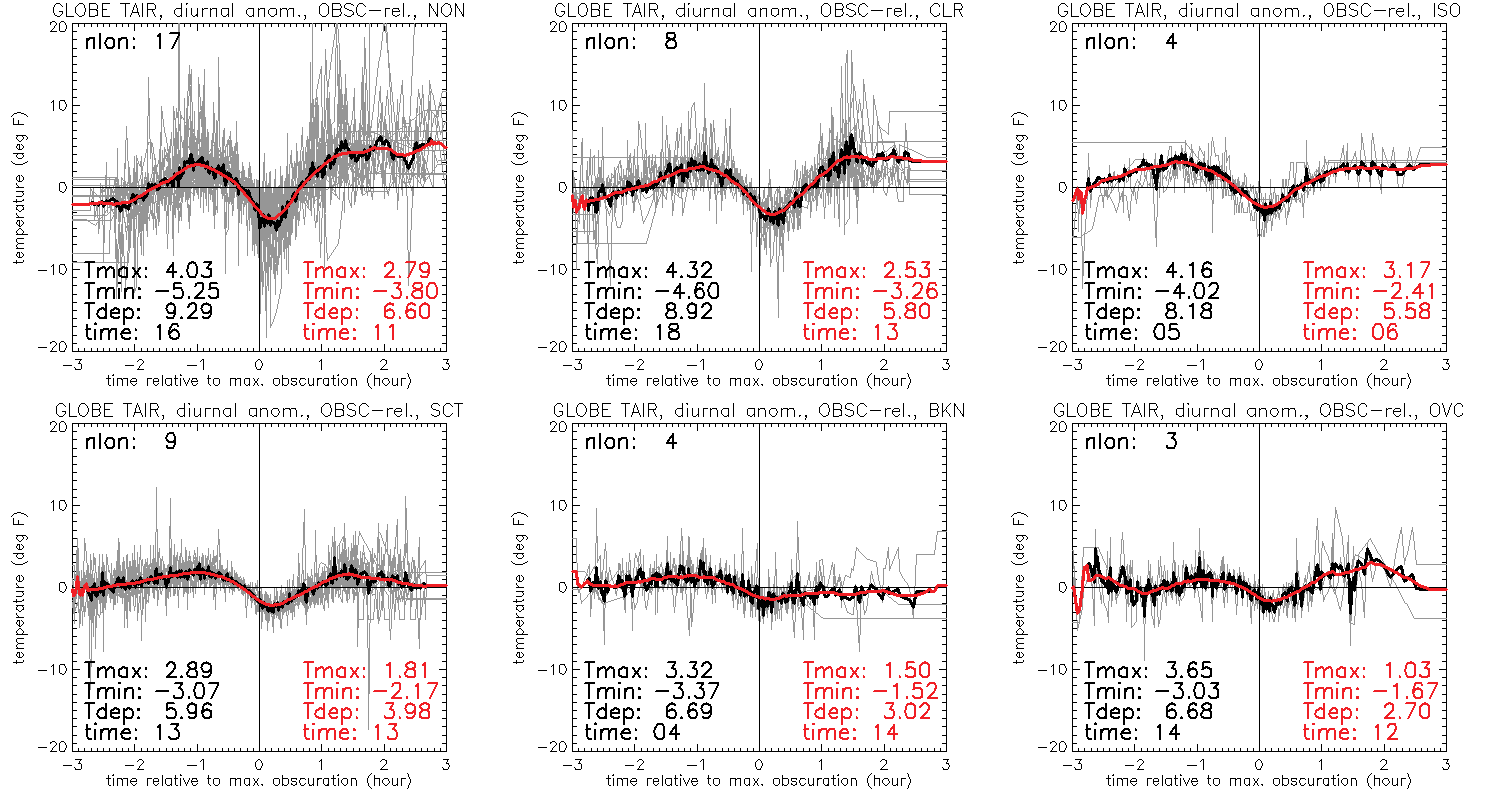 Las línea roja es la línea negra removiendo los sube y bajas en la medida. Lo que llamamos suavizando las observaciones.
Las línea negra es el promedio de todas las líneas grises midiendo el tiempo.
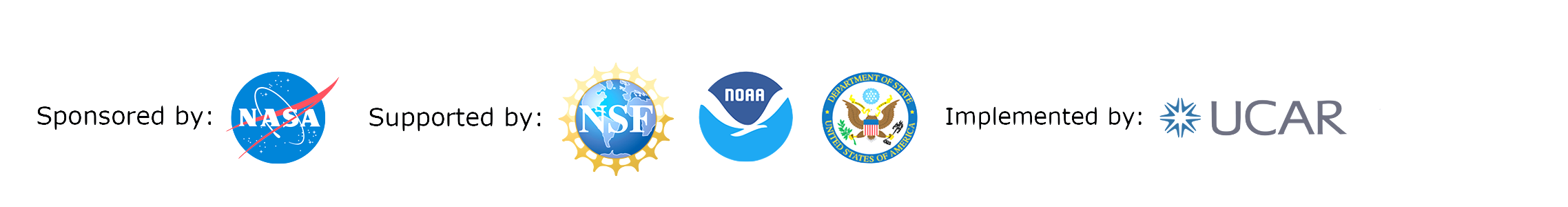 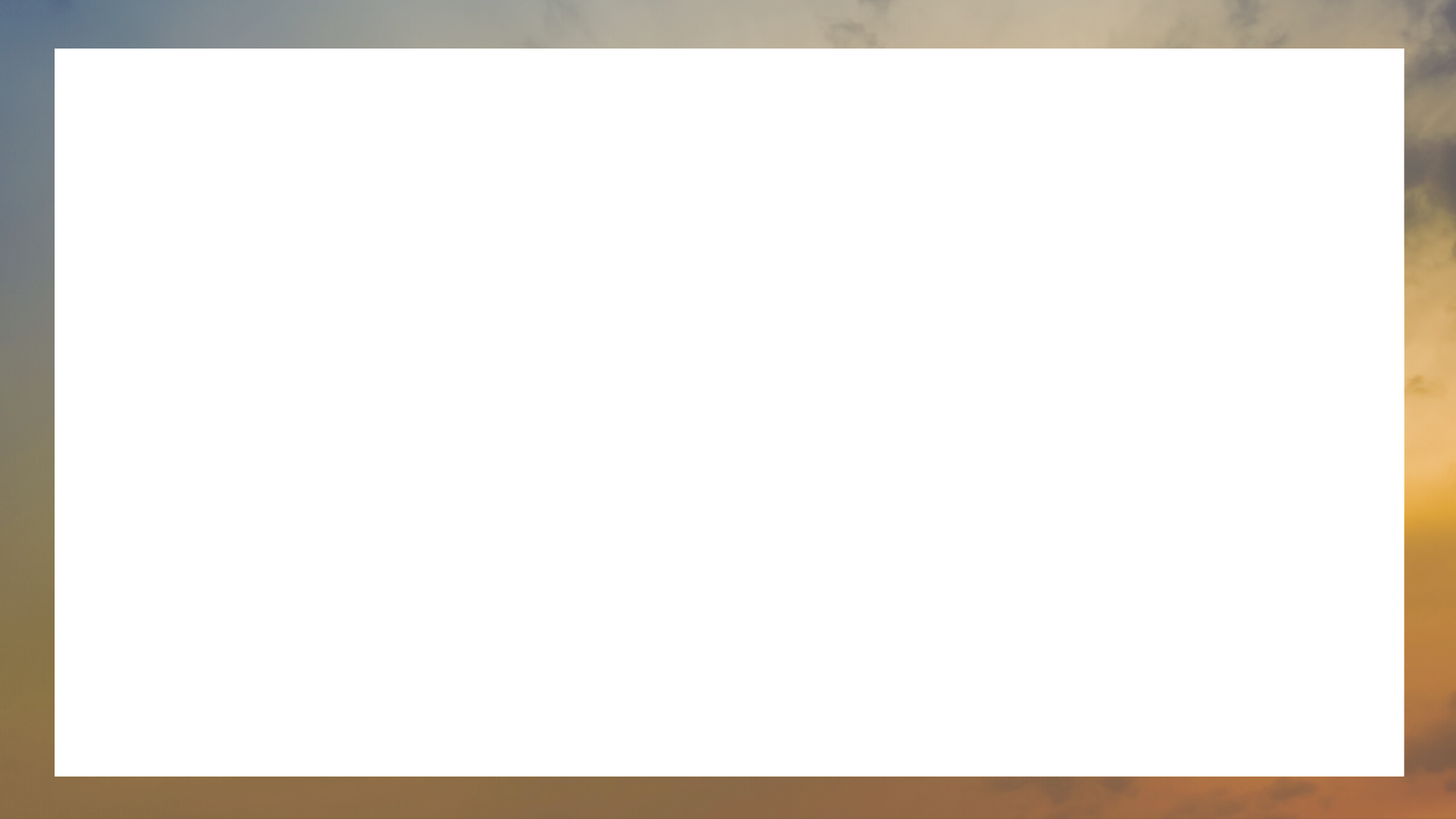 Resultados: Cómo leer las gráficas
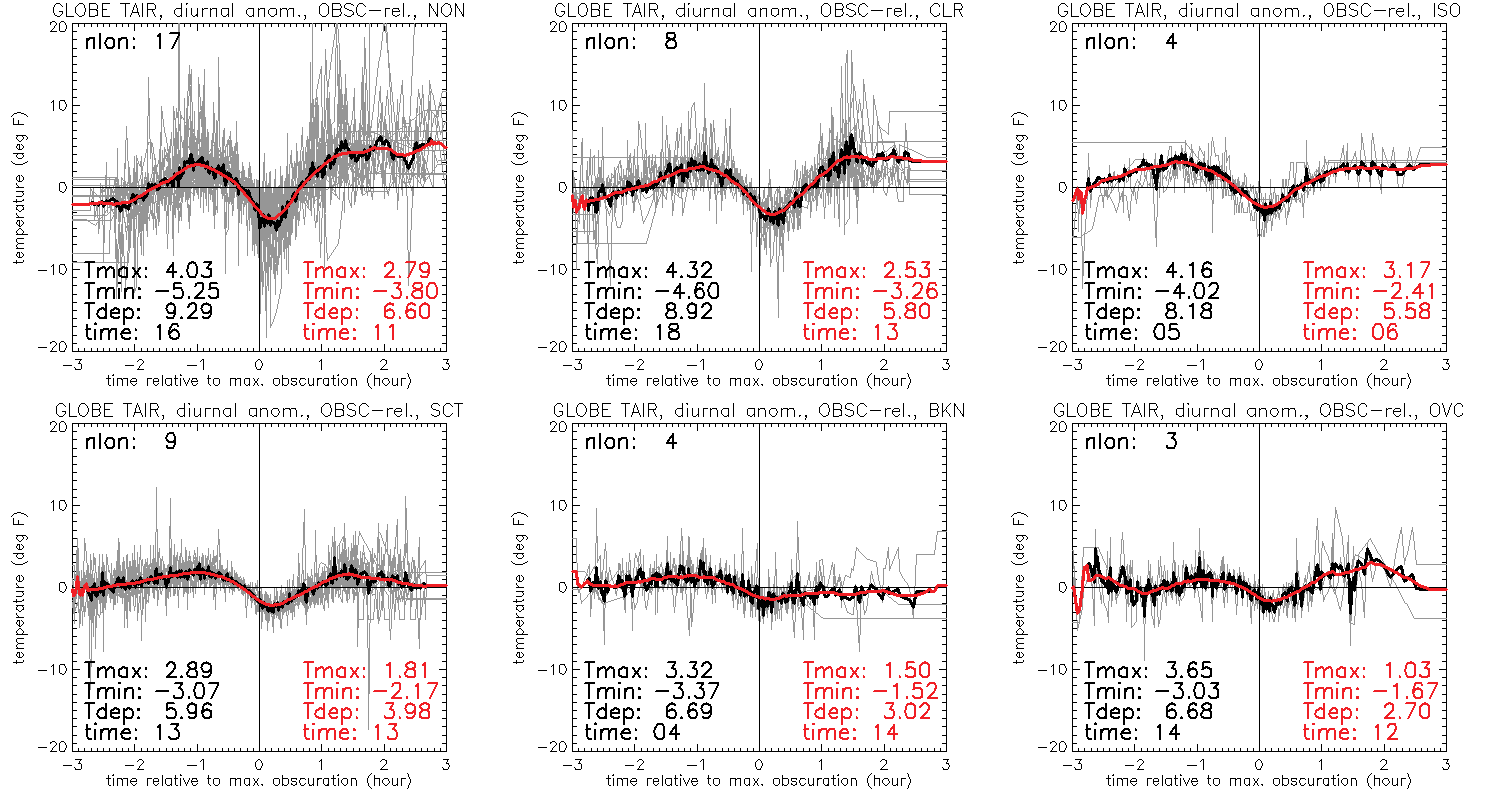 Mientras más curveada y baja es la línea (formando una u), más es el cambio de temperatura.
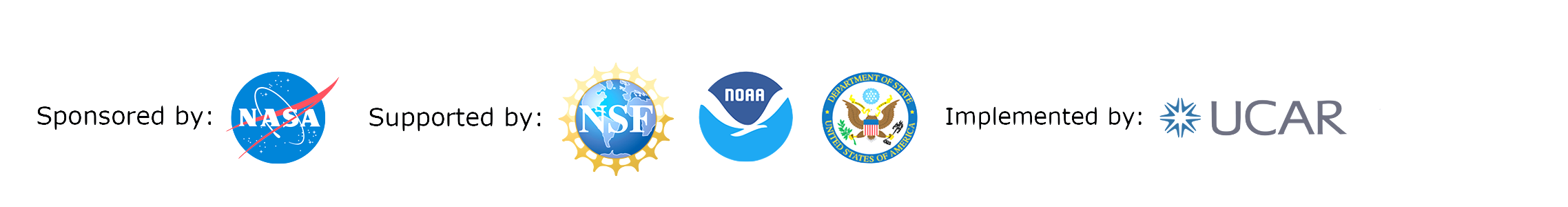 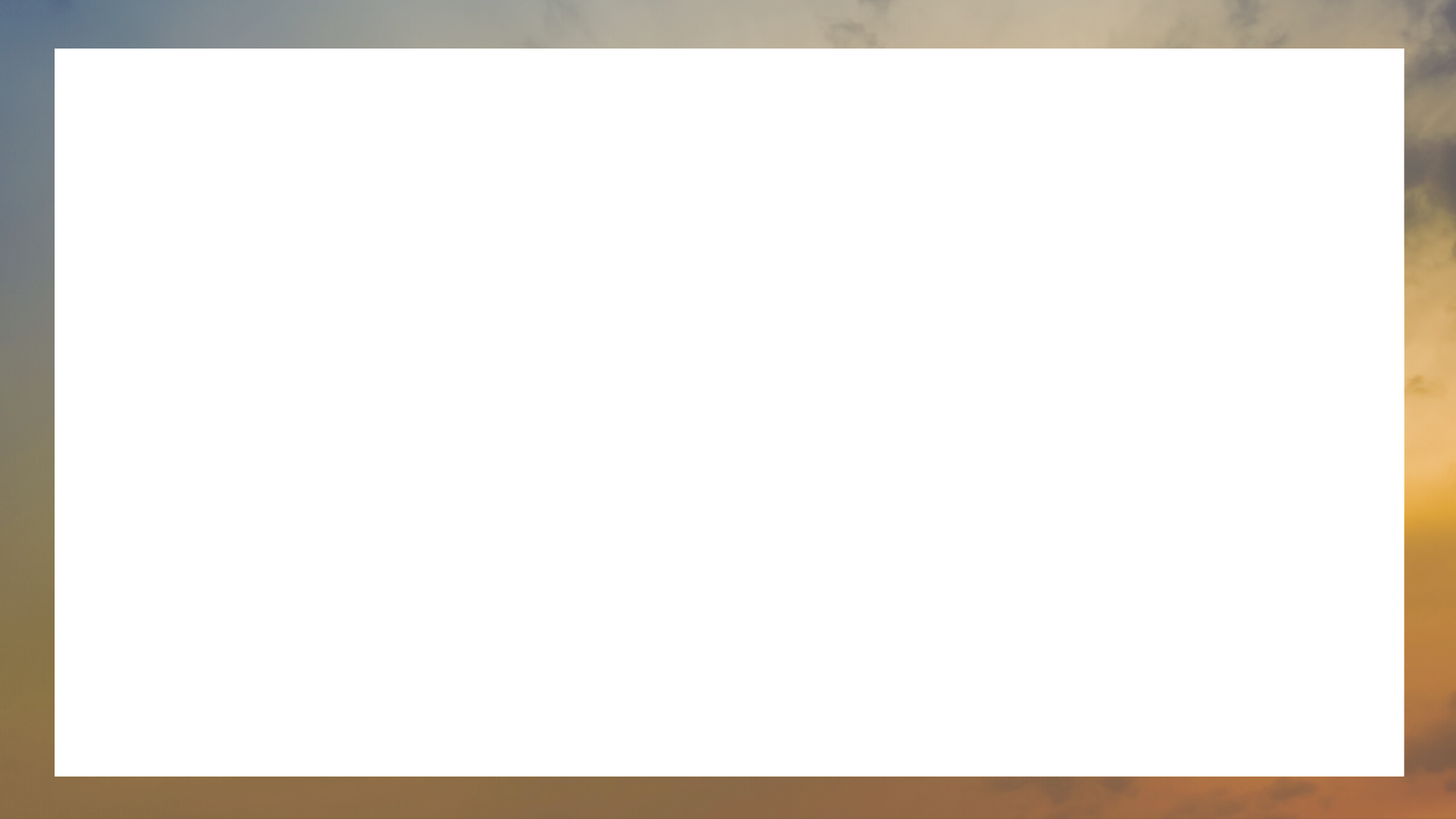 ¿Cuál tiene el cambio de temperatura mayor?
A
B
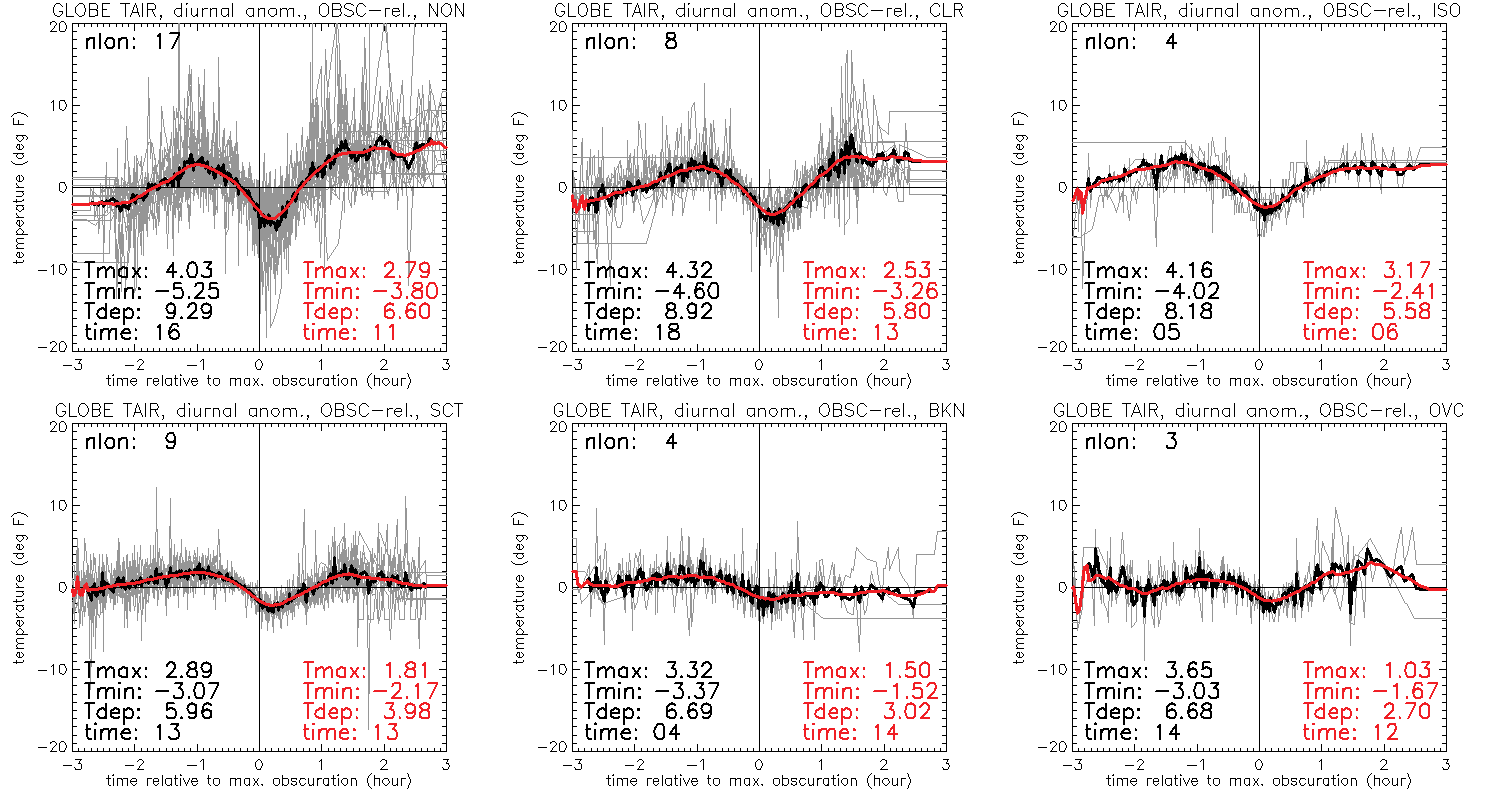 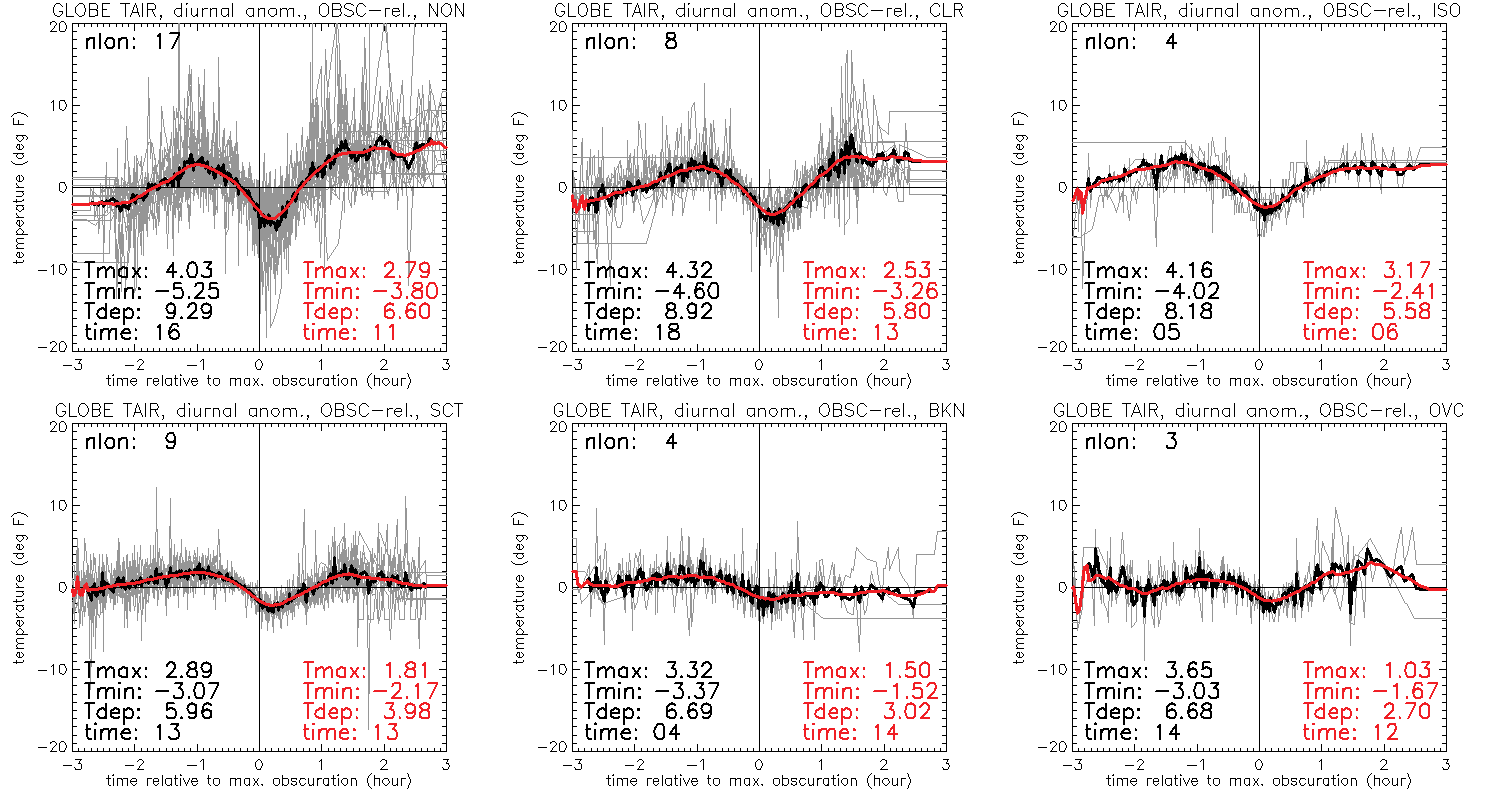 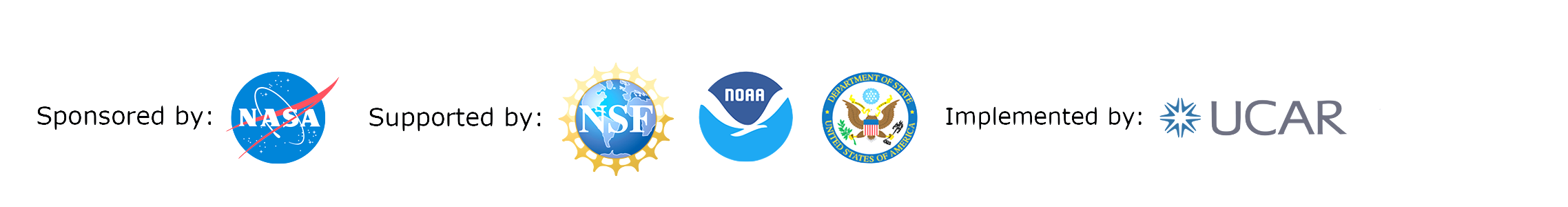 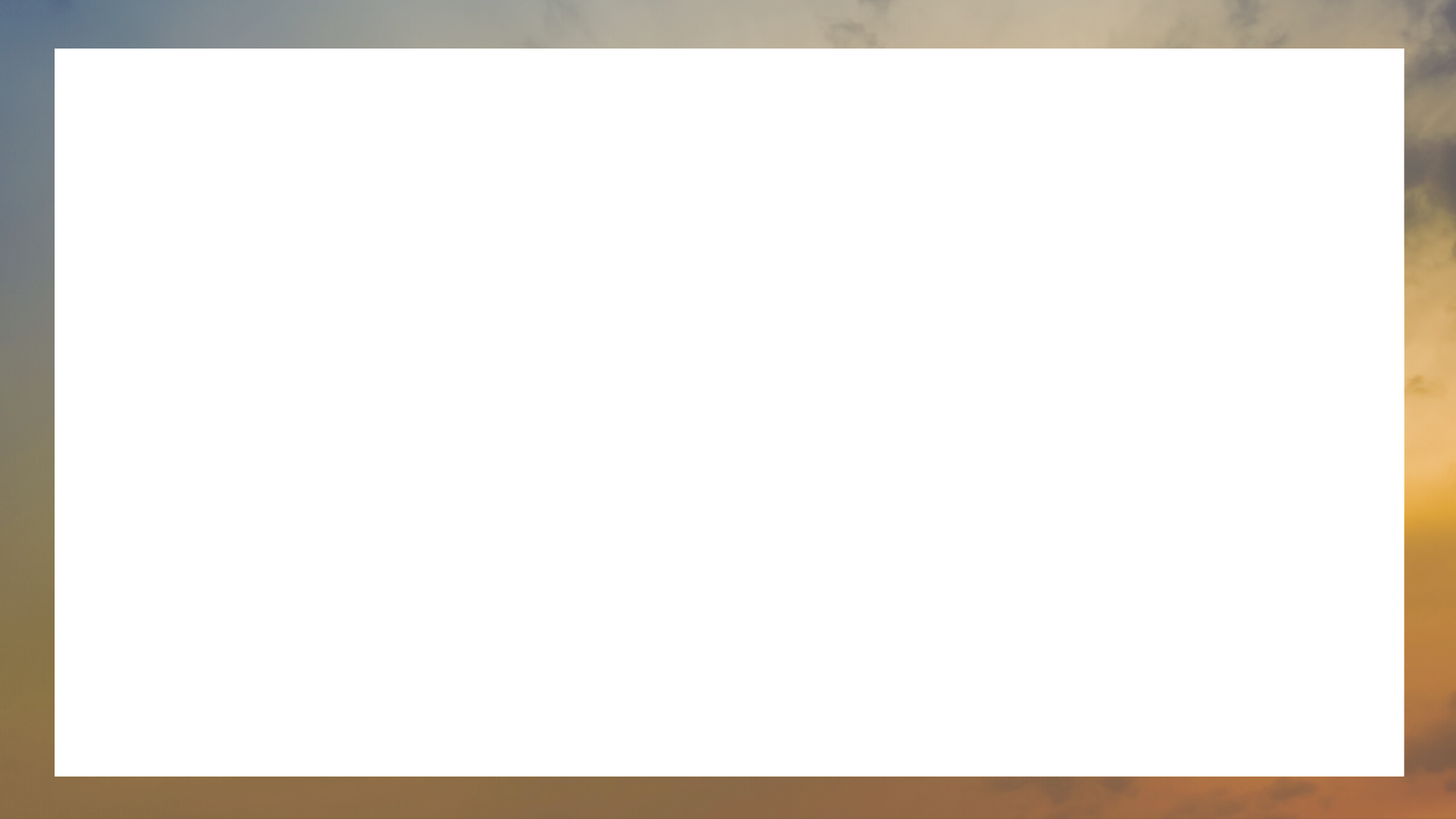 Sin Nubes = Cambio en temperatura grande
Resultados
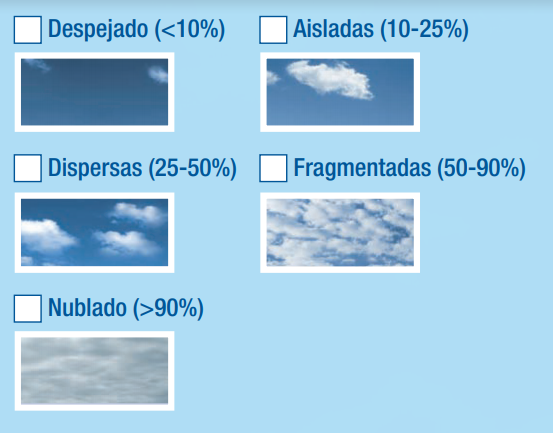 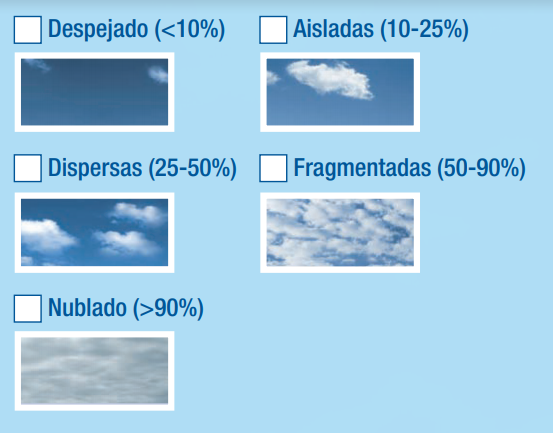 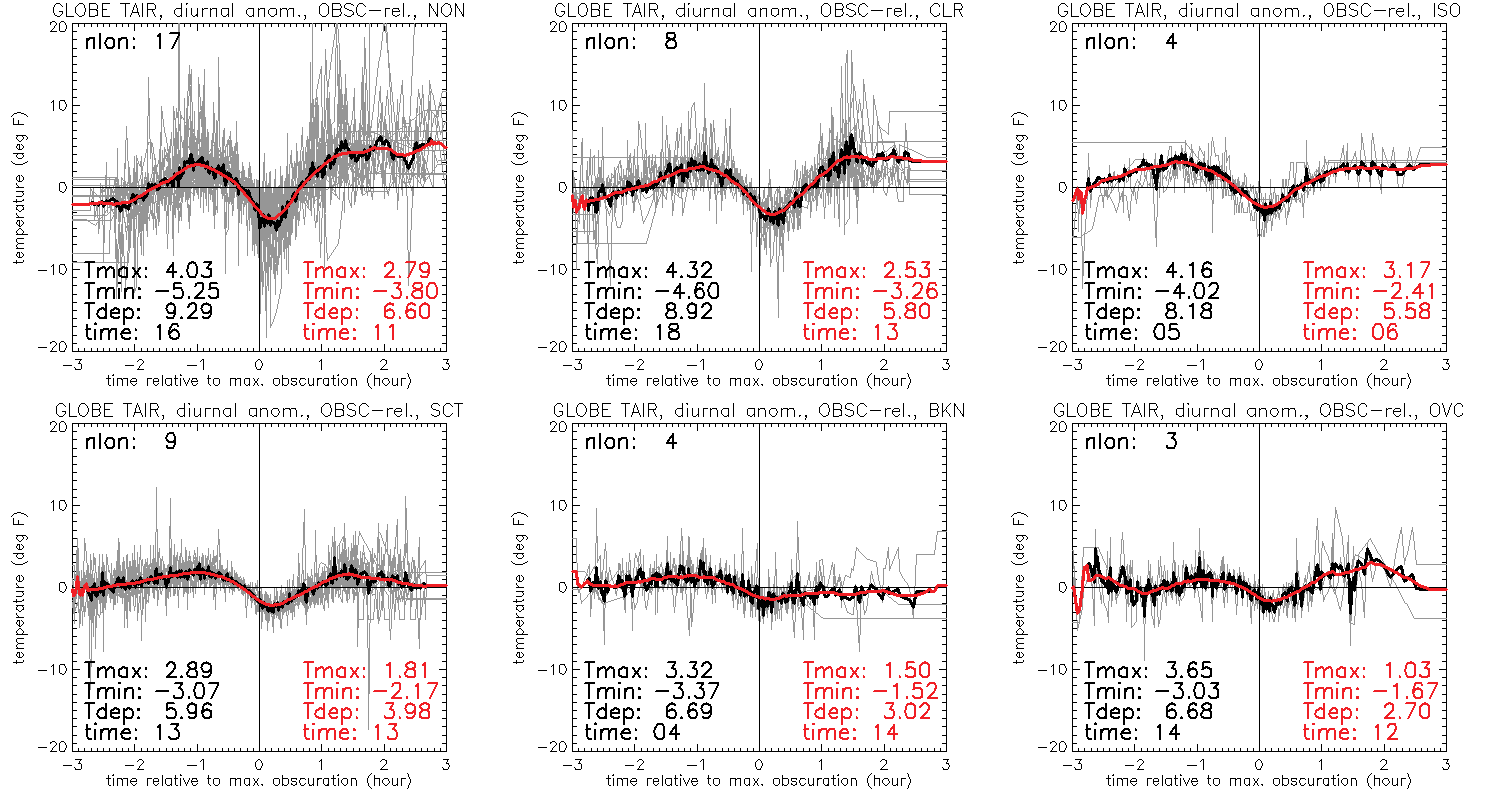 Nublado = cambio en temperature pequeña, resultando en una diferencia de 40%.
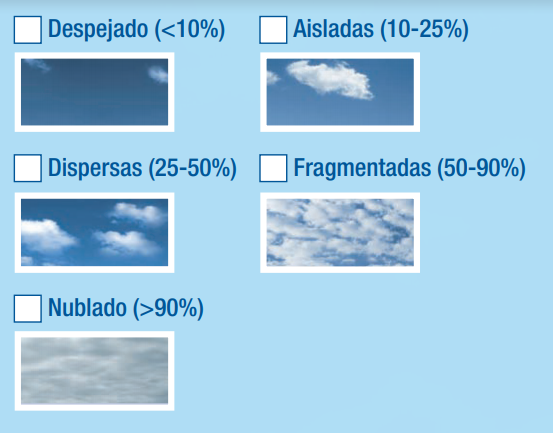 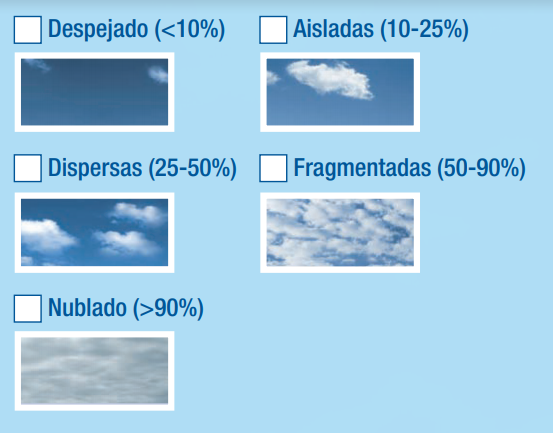 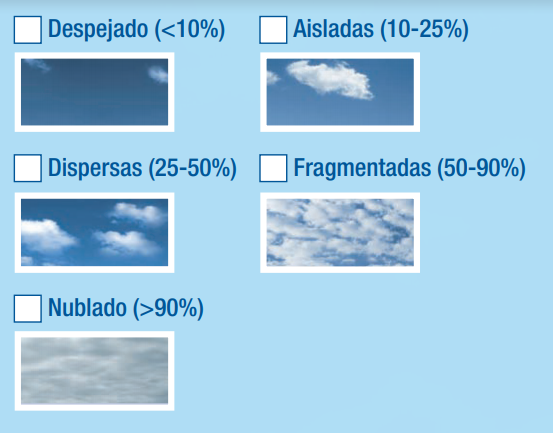 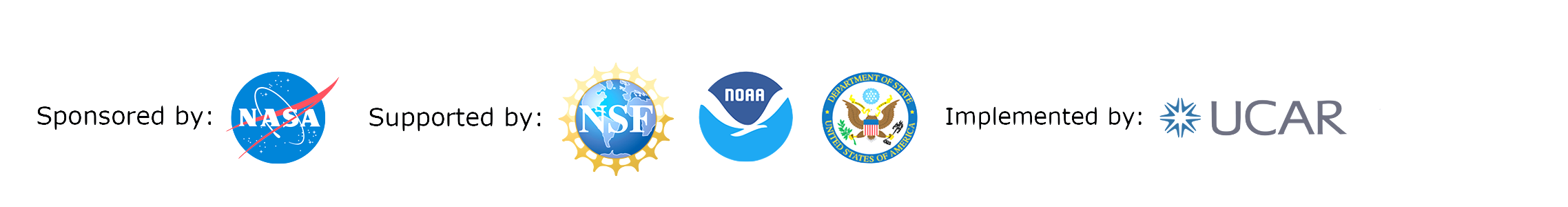 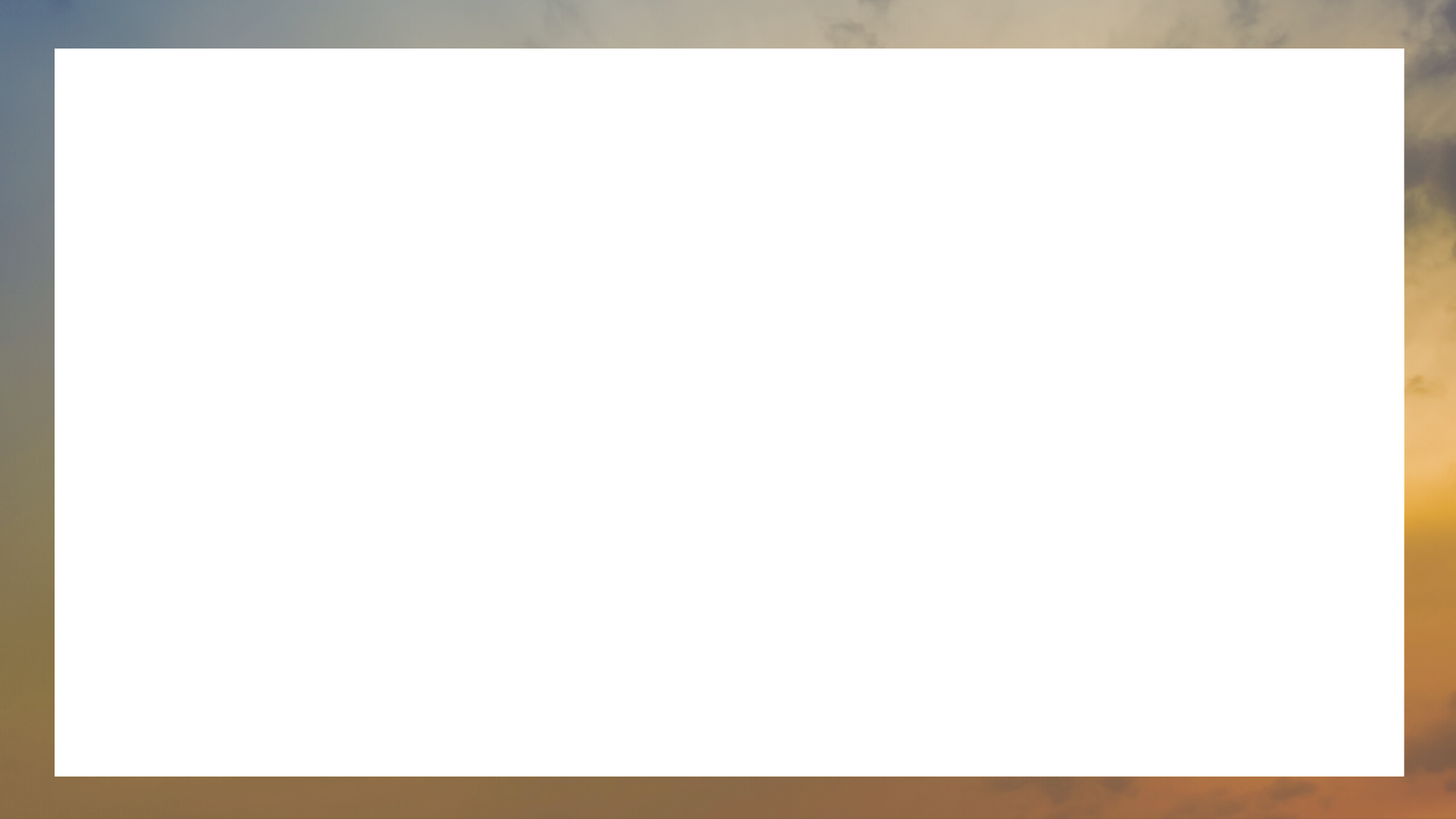 Resultandos enseñan una diferencia de 40%
Nublado
Sin nubes
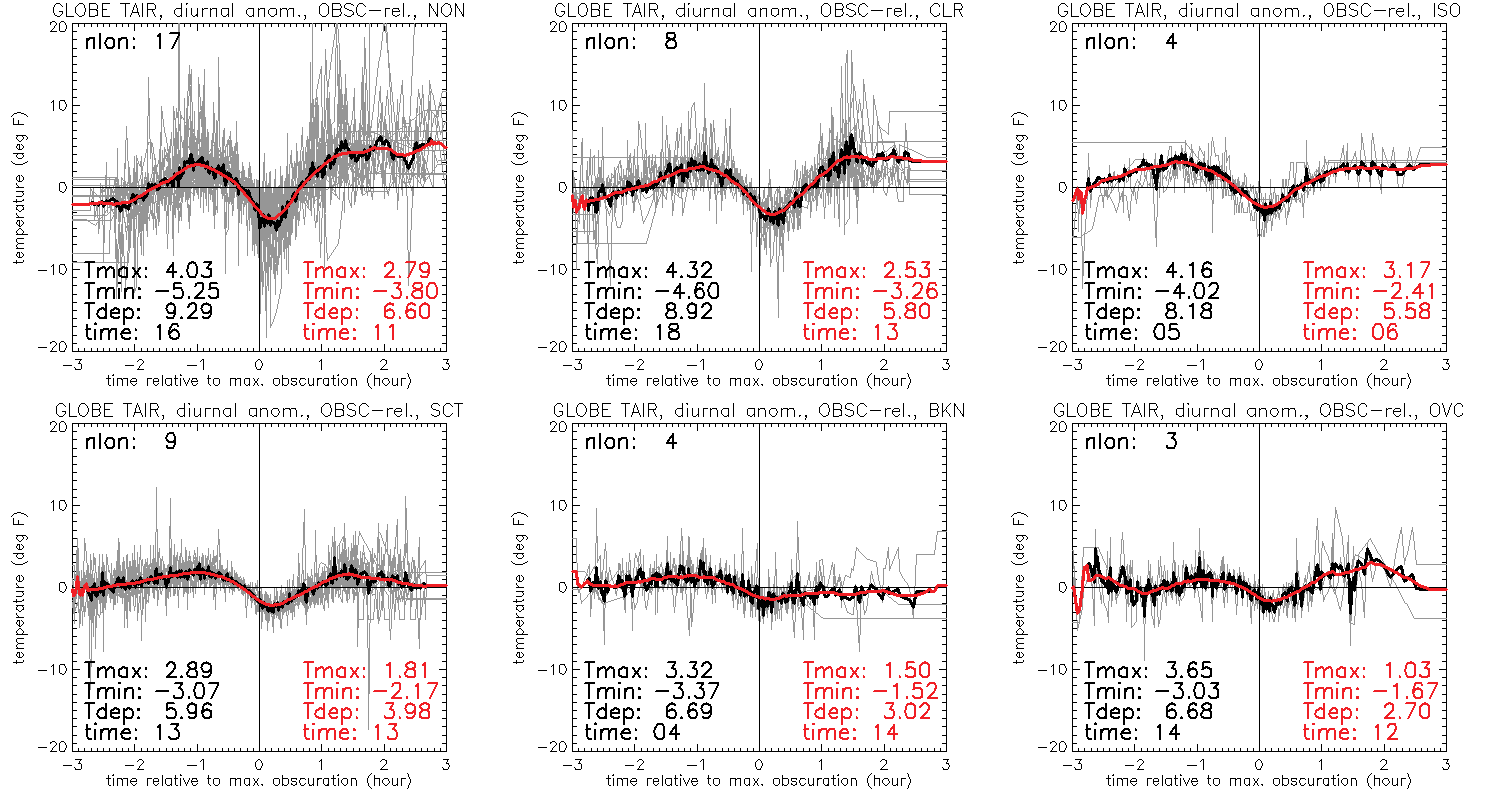 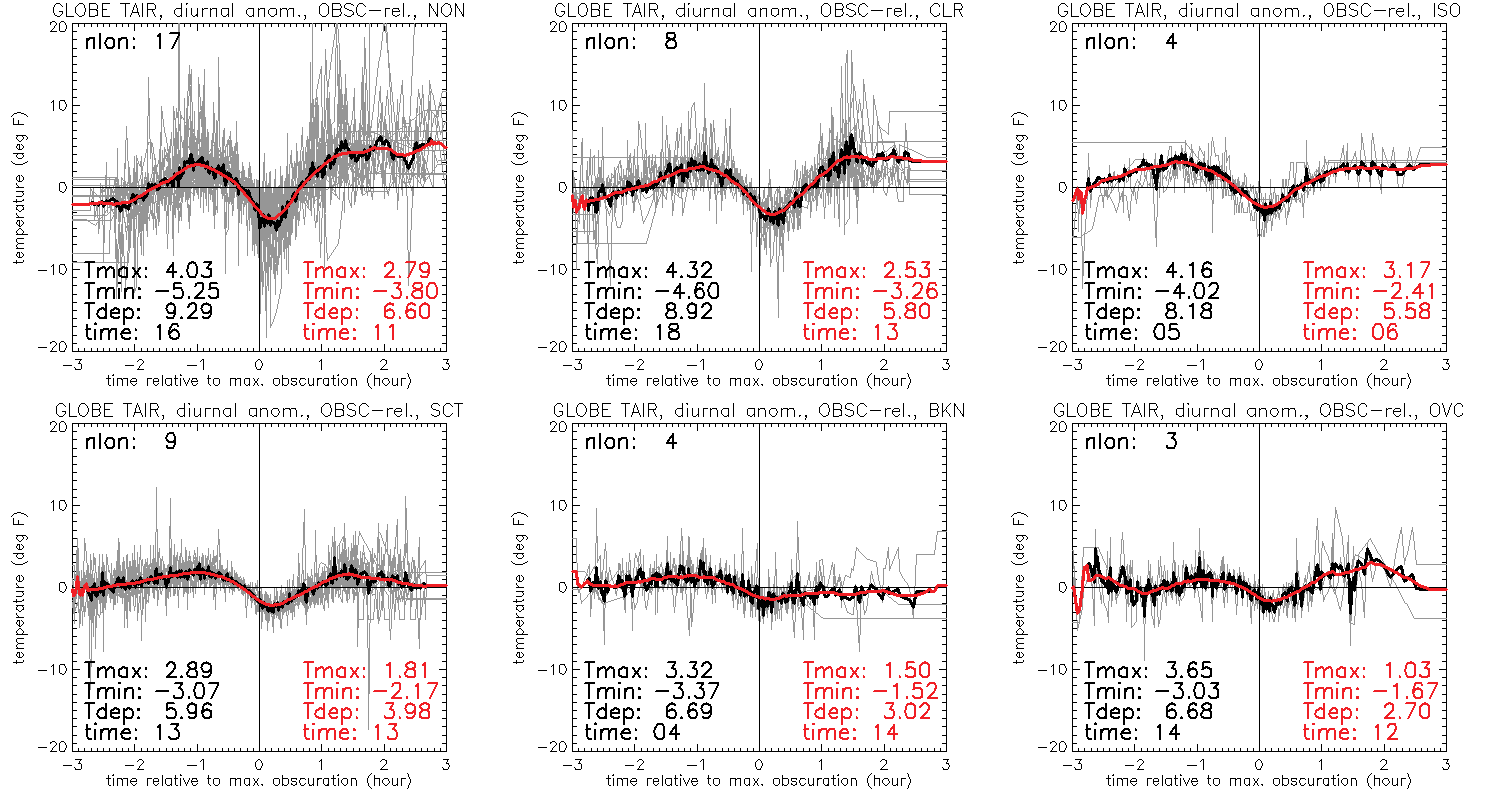 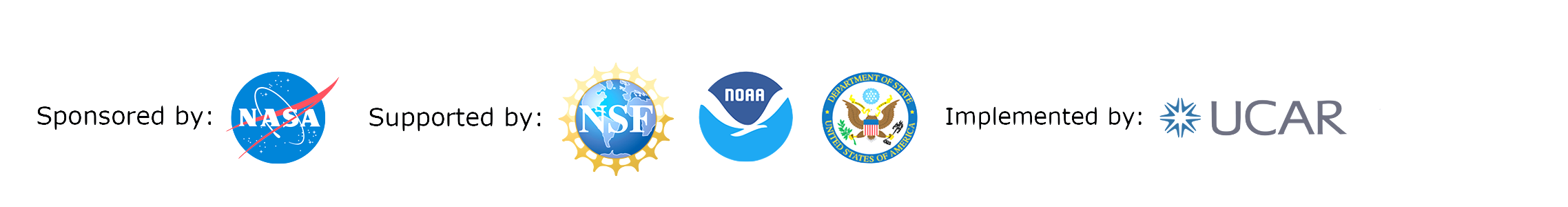 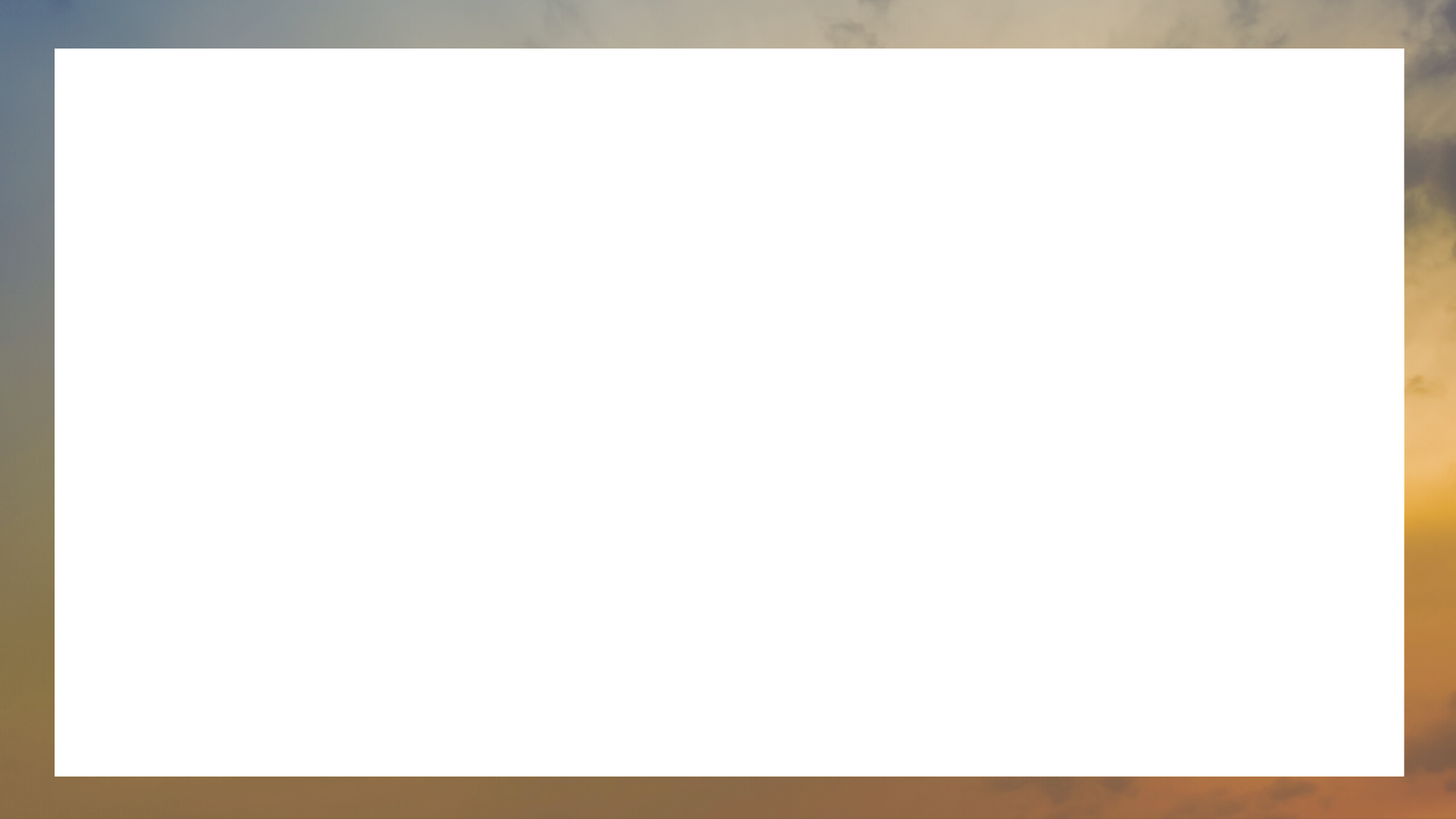 ¿Cómo comparan los resultados con instrumentos meteorológicos?
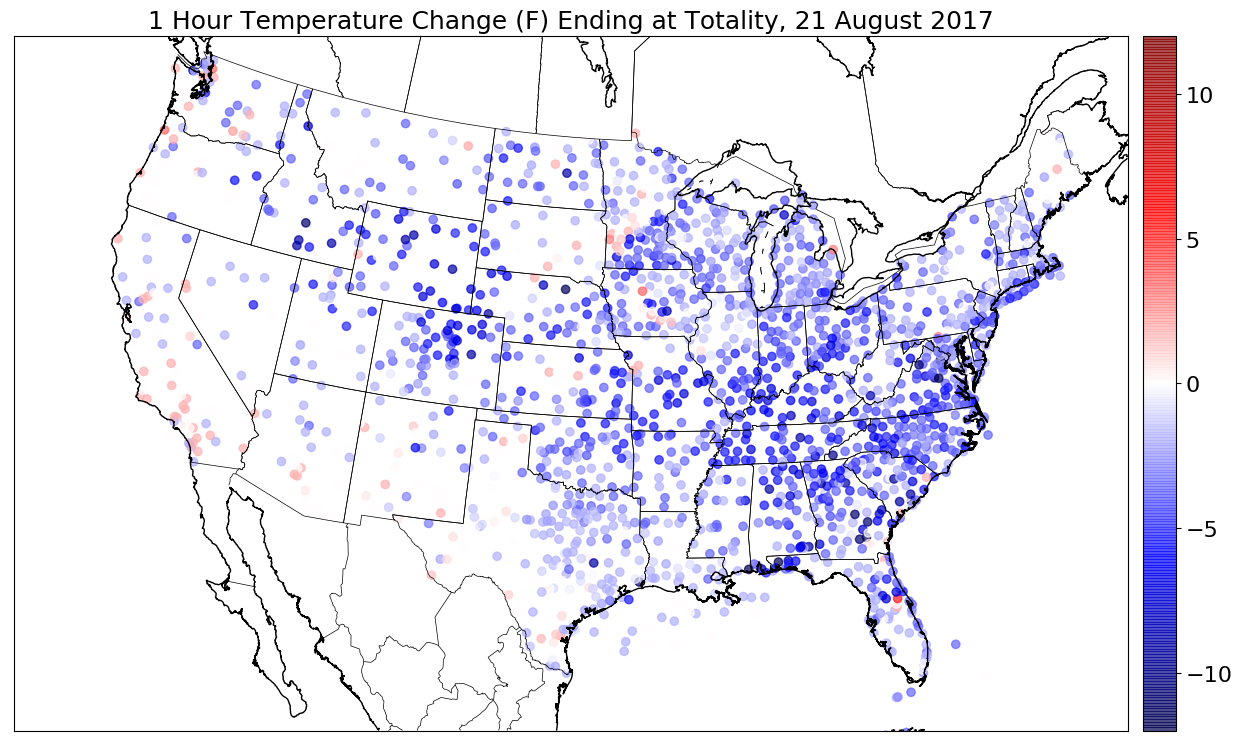 El Dr. Dodson decidió utilizar datos obtenidos por mesonet.
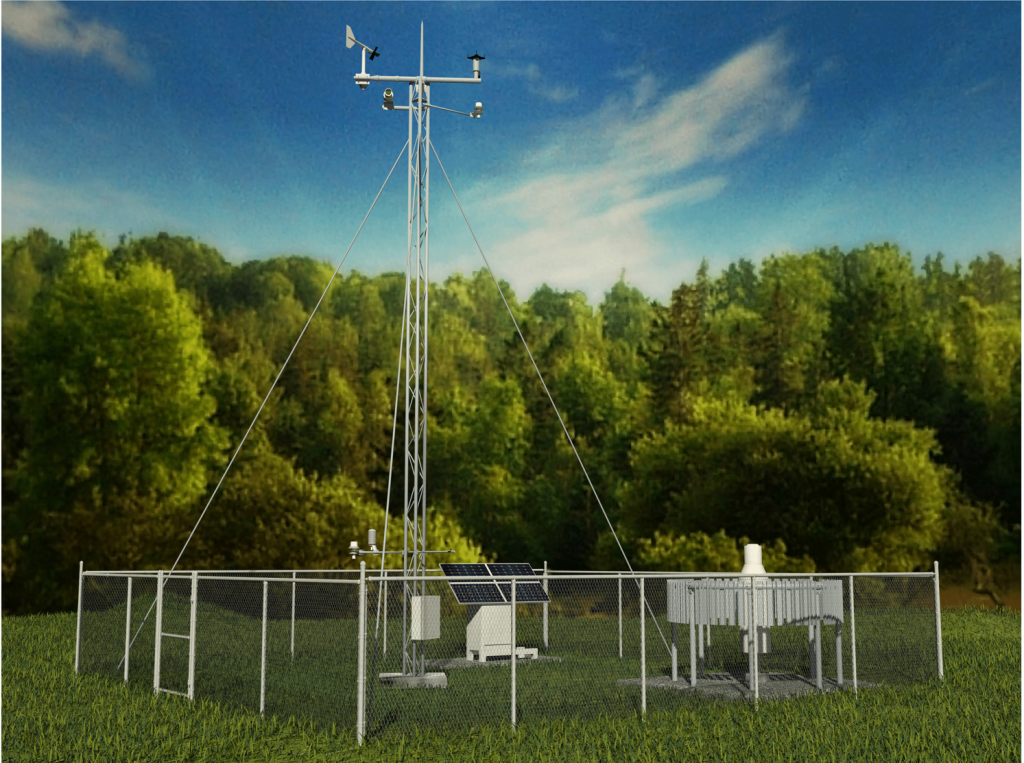 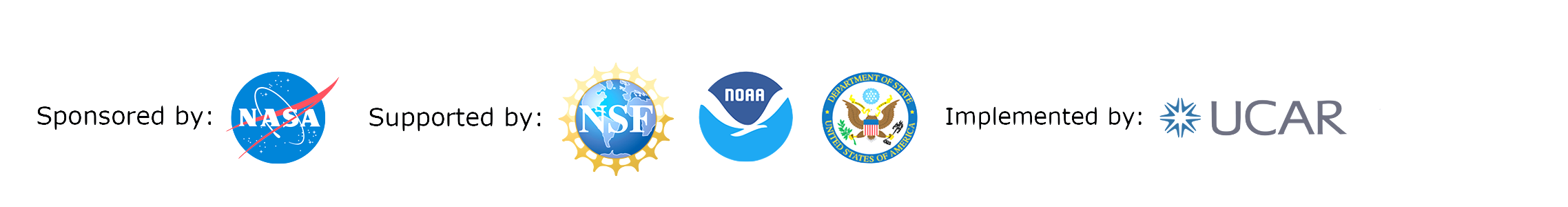 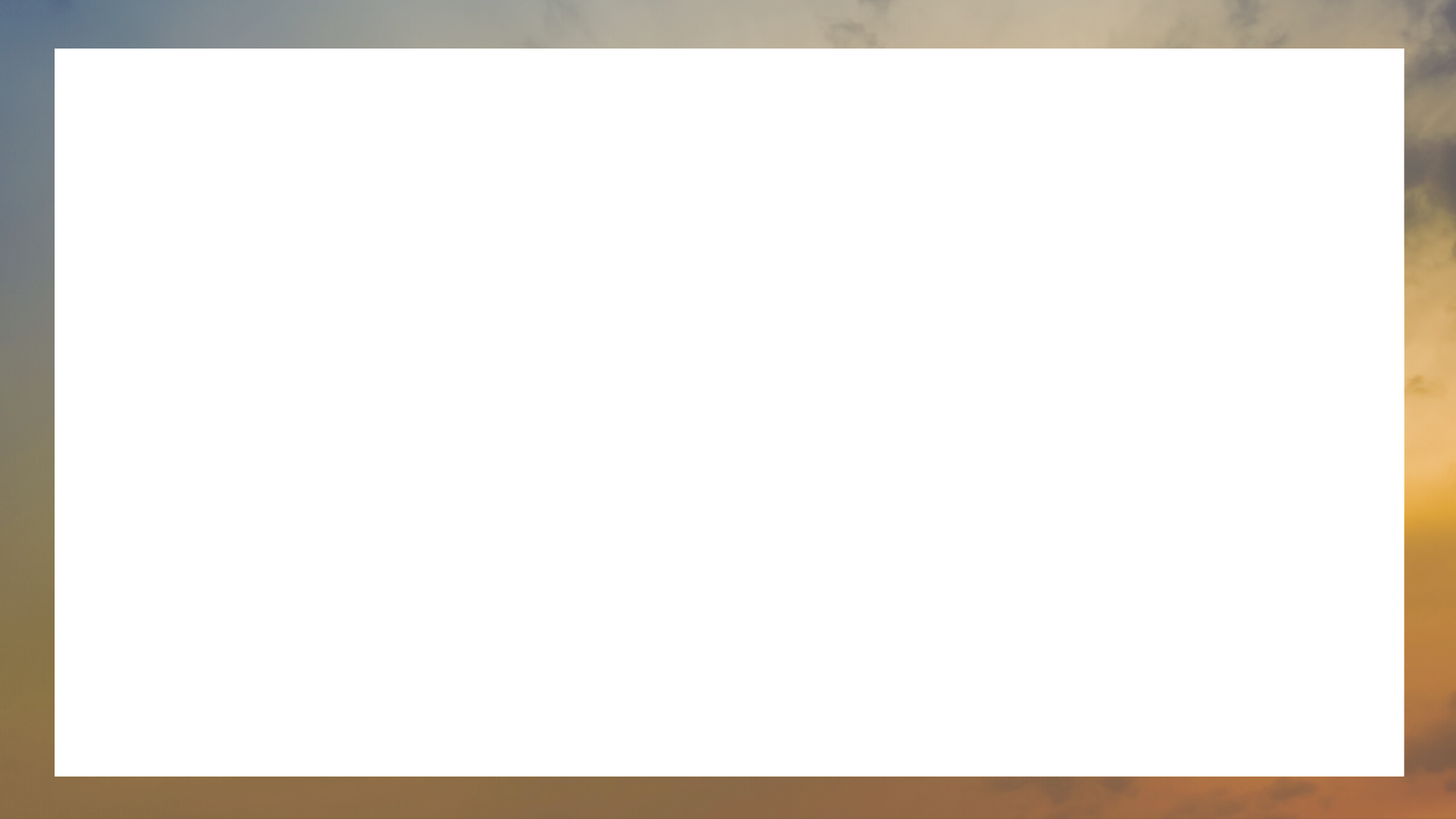 ¿Cómo comparan los resultados con instrumentos meteorológicos?
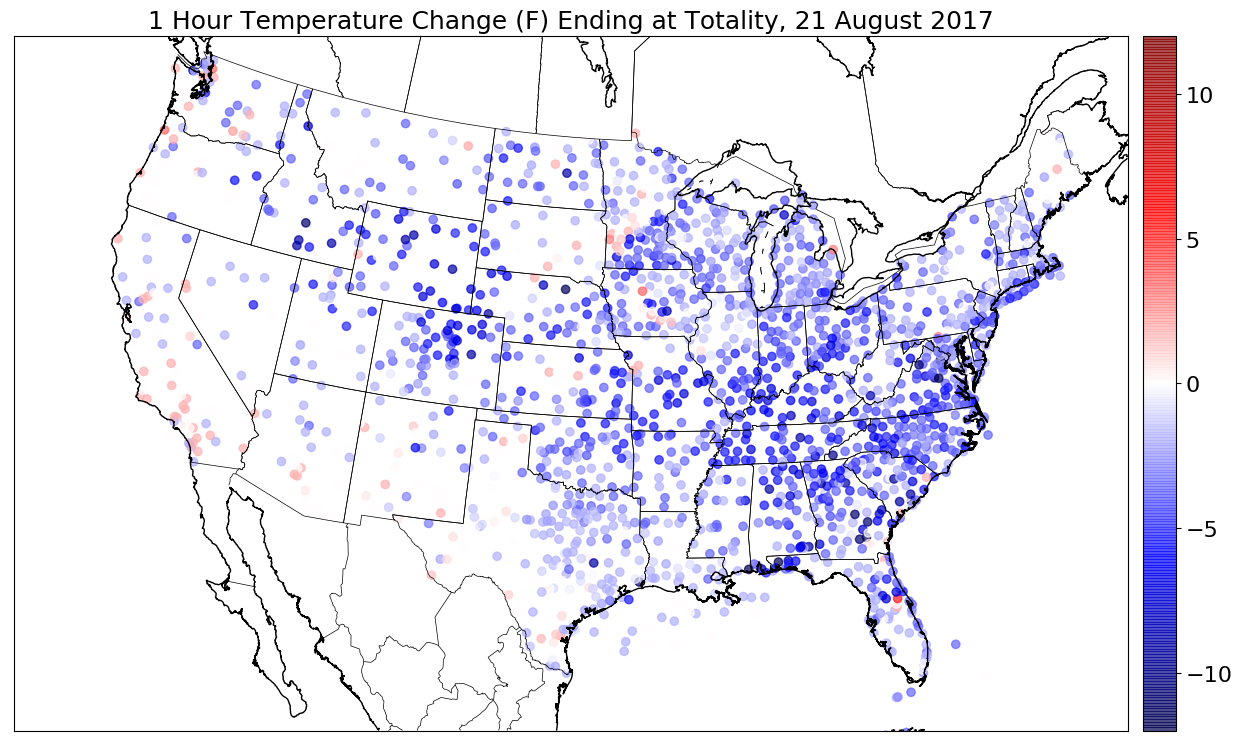 El Dr. Dodson decidió utilizar datos obtenidos por mesonet.
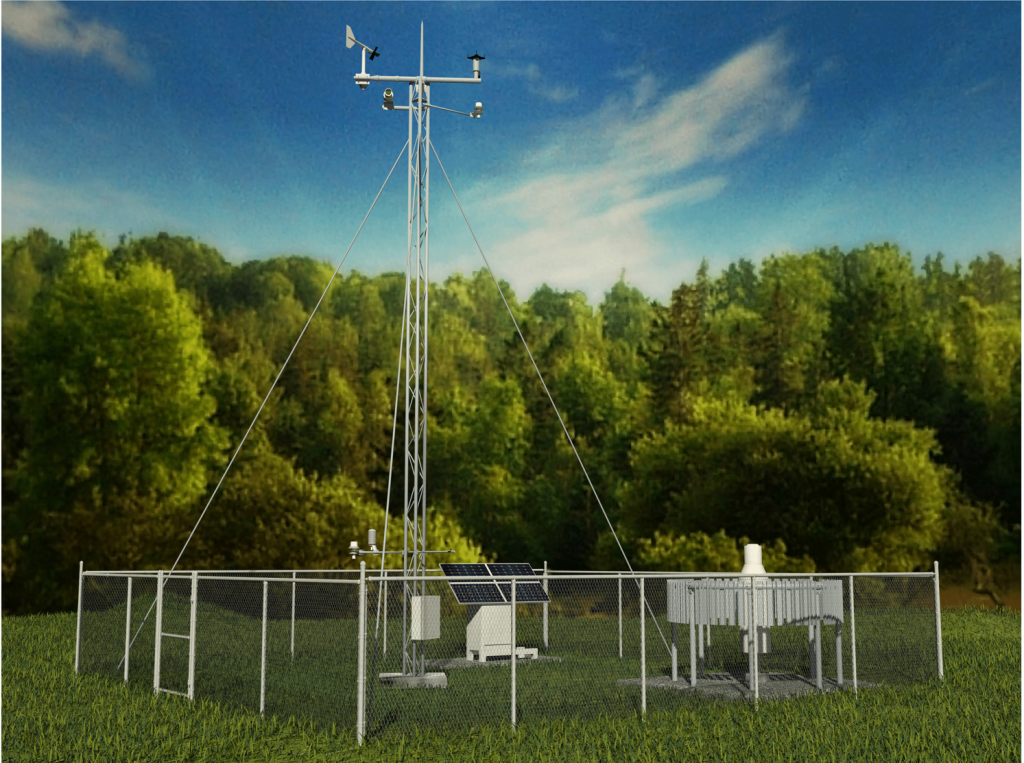 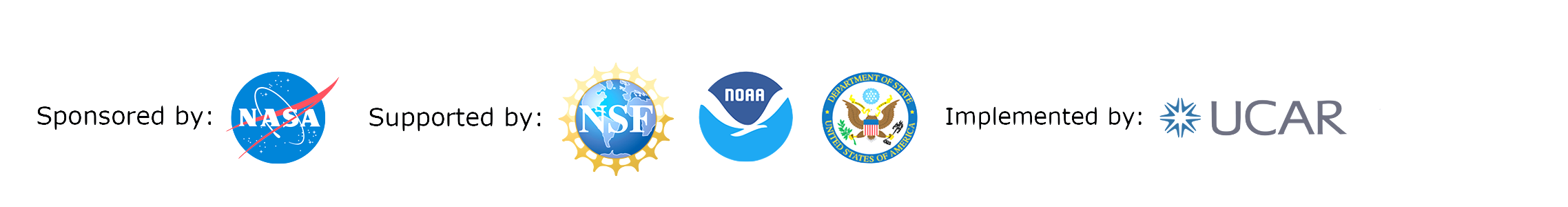 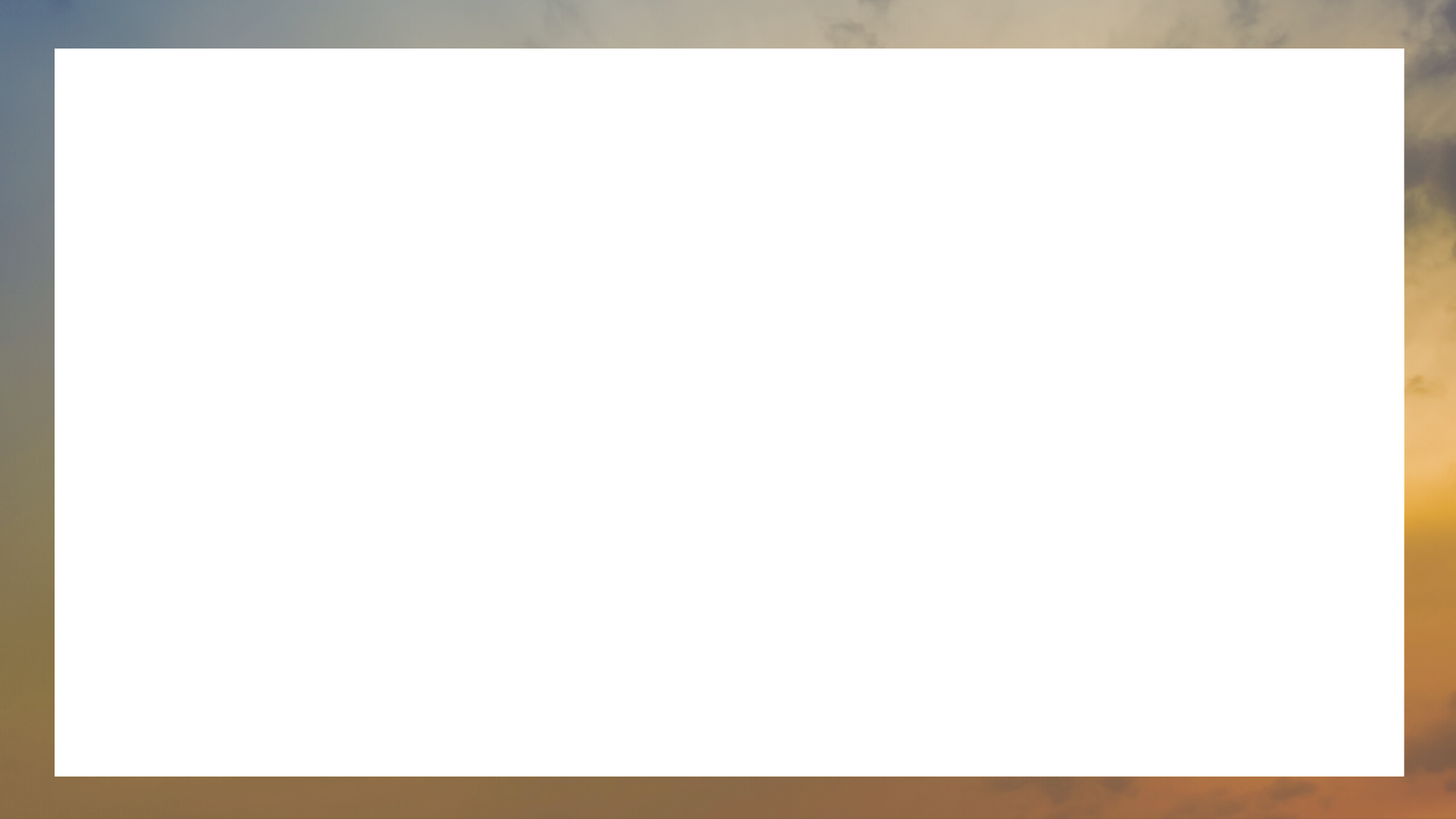 Topografía de los EEUU
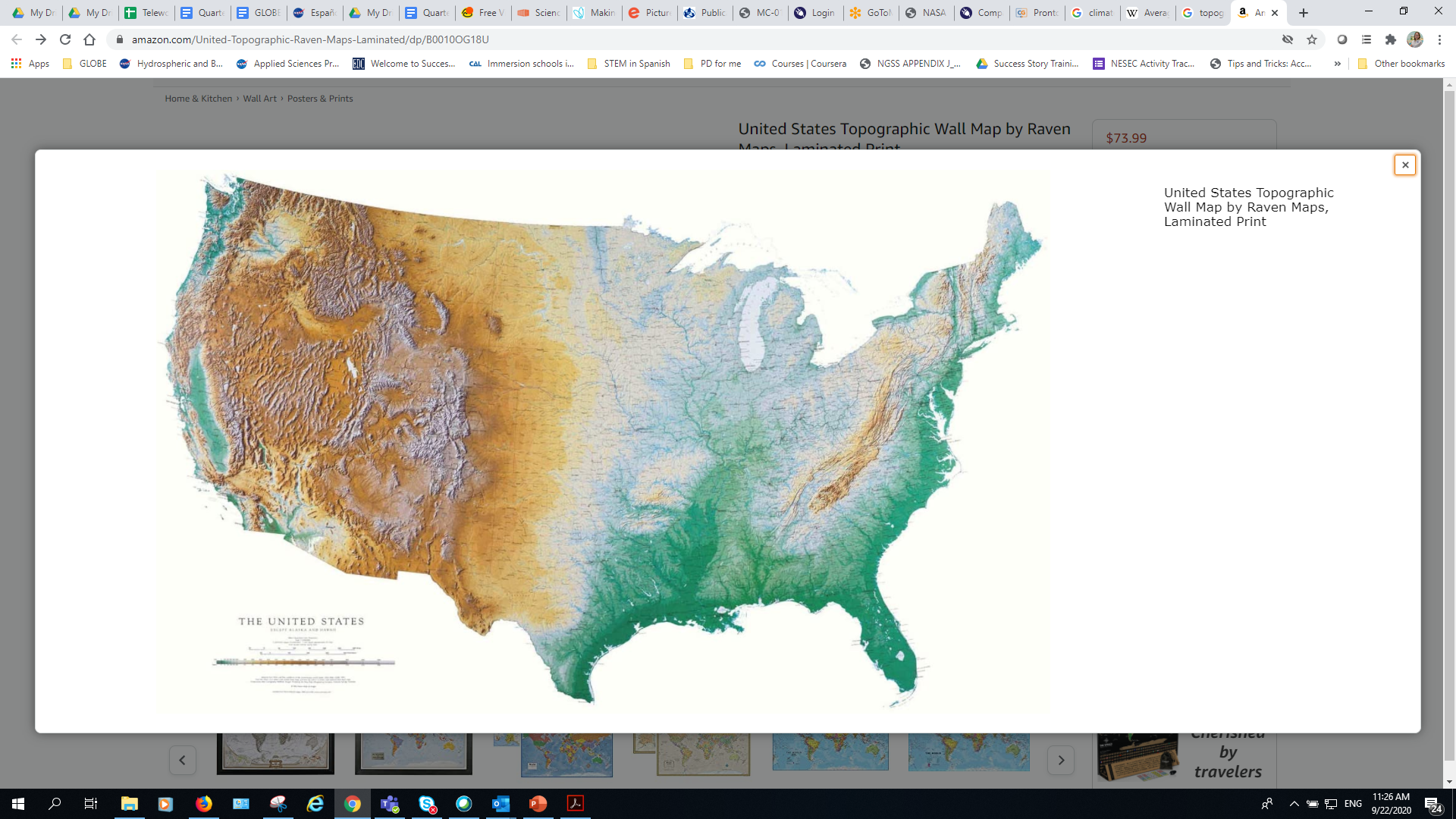 El eclipse pasó por varias áreas de los EEUU con diferentes topografías.
Costas
Montañas
Planicies
Bosques
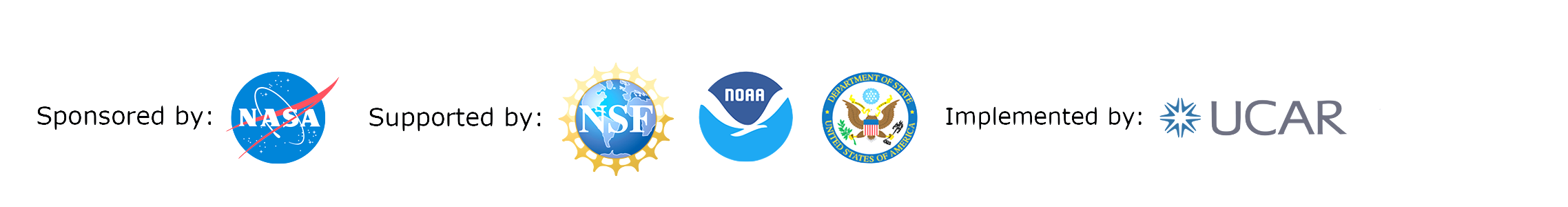 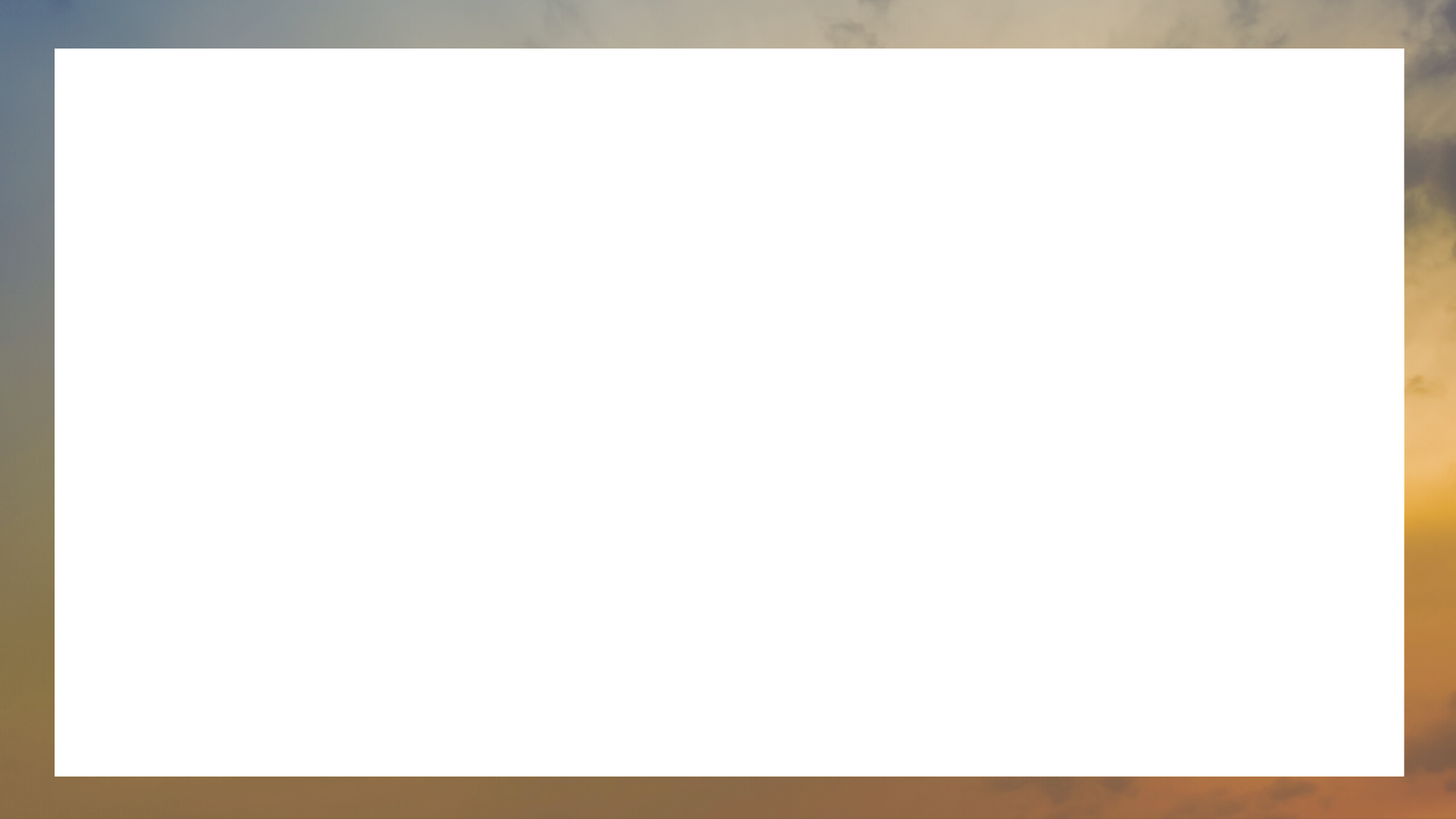 Observaciones tomadas en diferentes climas
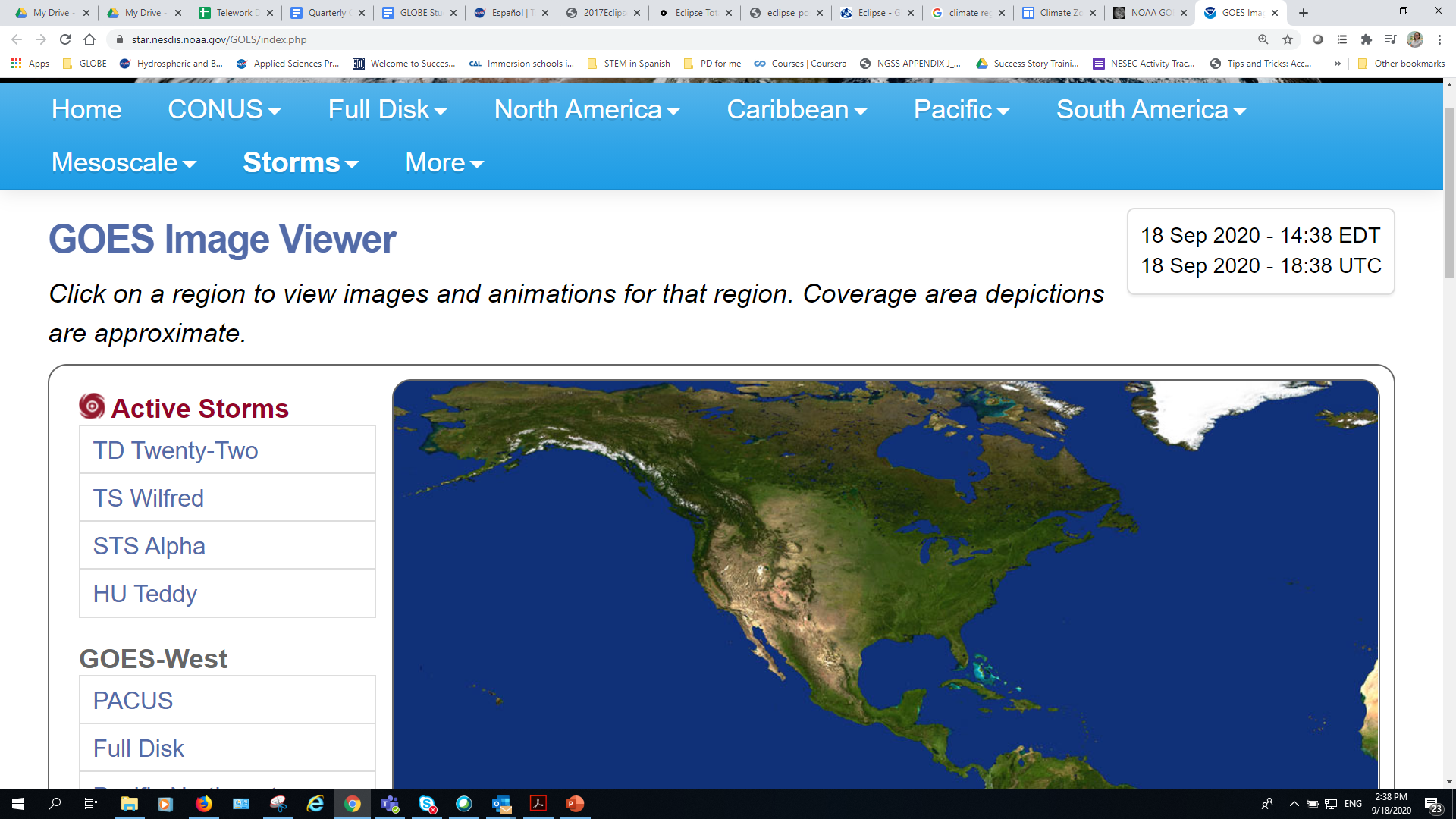 La sombra del eclipse solar total pasó por varios climas que podrían resultar en diferentes resultados.

El Dr. Dodson también analizó las observaciones en la zona este (húmeda) y comparándolas con la zona oeste (árida).

Era importante también ver dónde el mayor número de observaciones se encontraban.
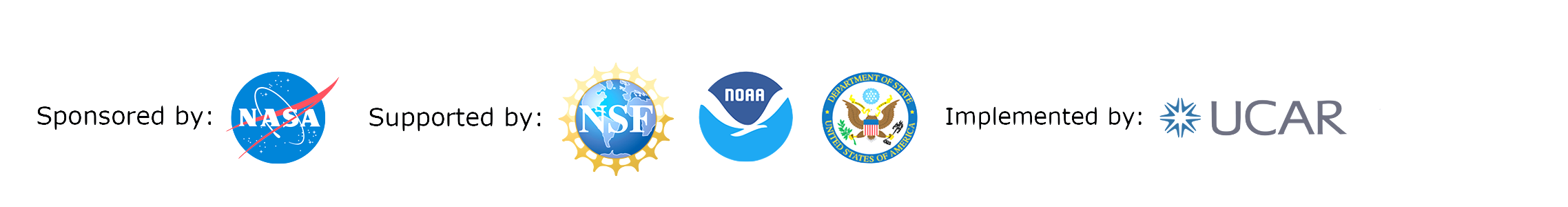 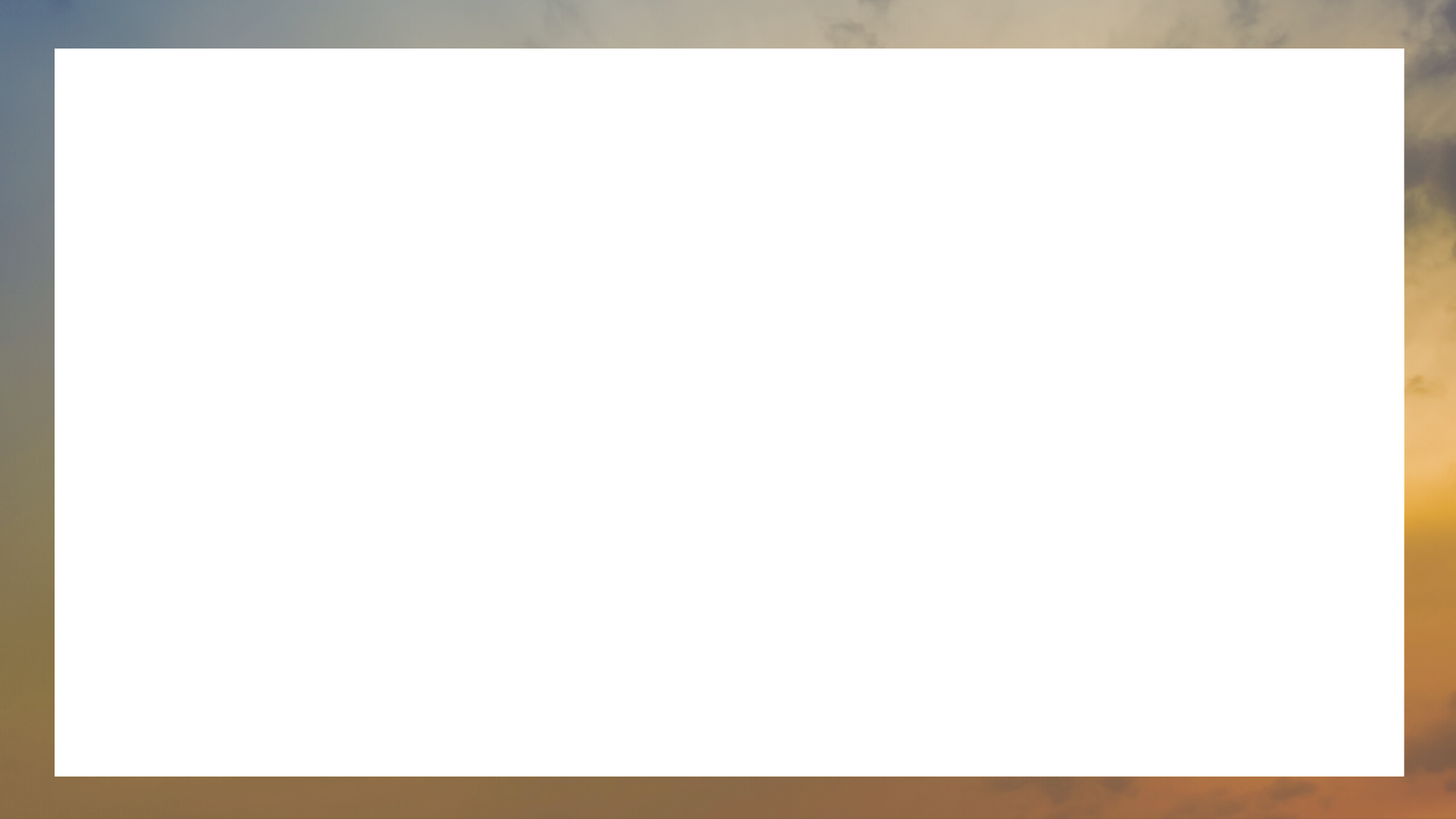 Observaciones tomadas en diferentes climas
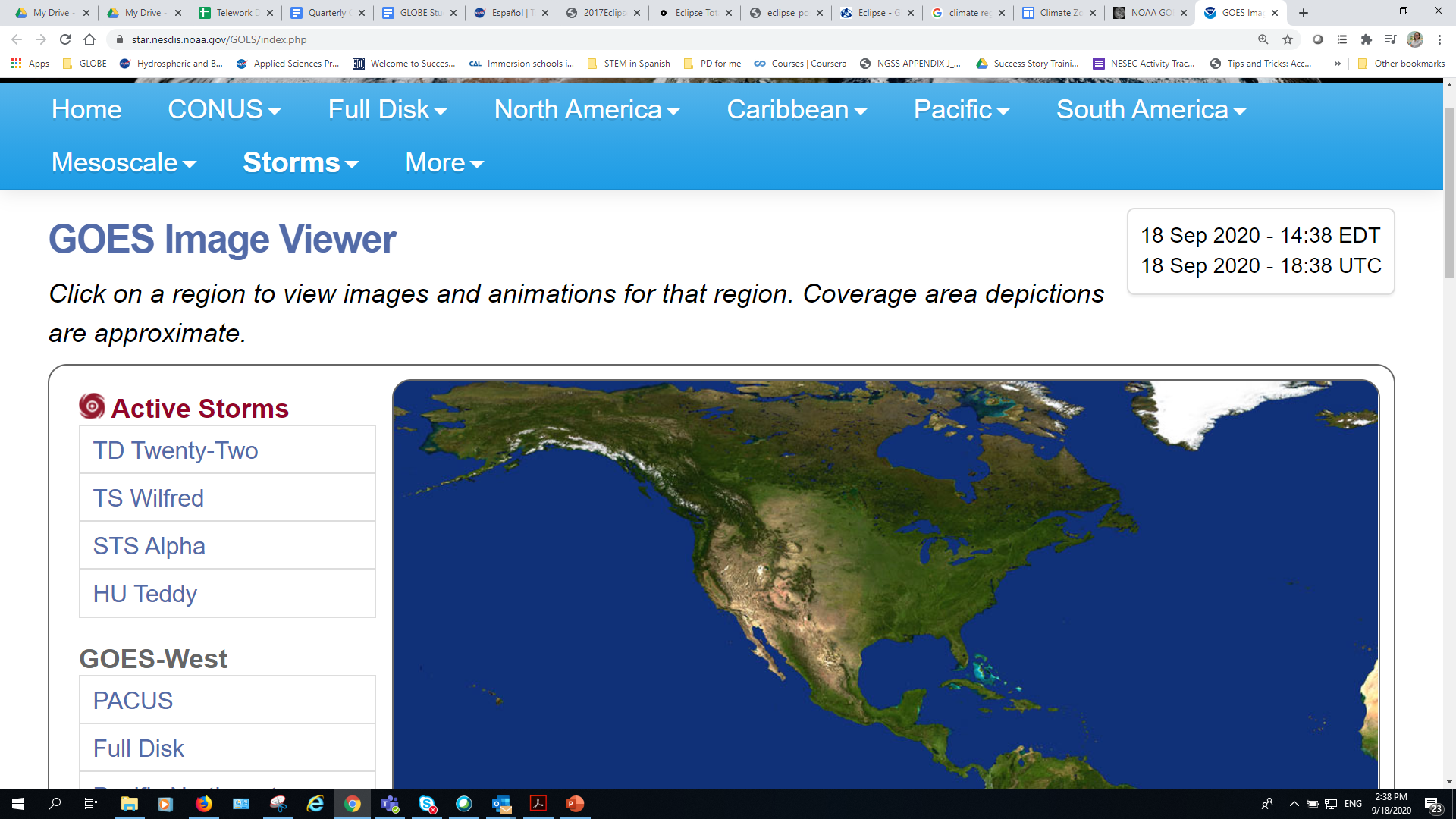 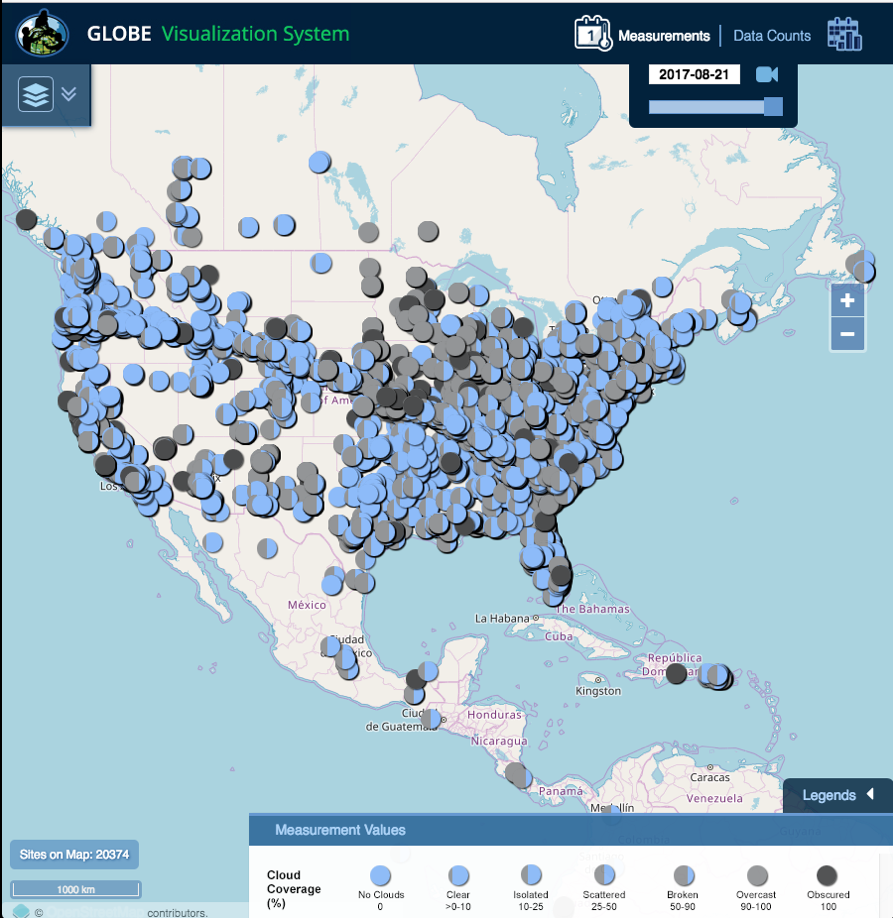 Era importante también ver dónde el mayor número de observaciones se encontraban.
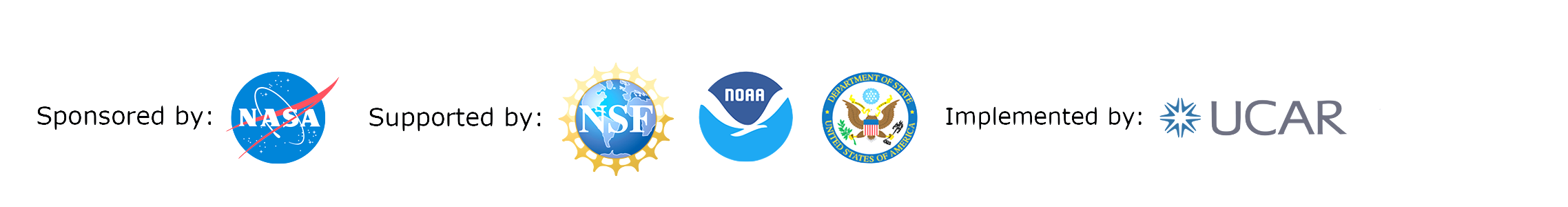 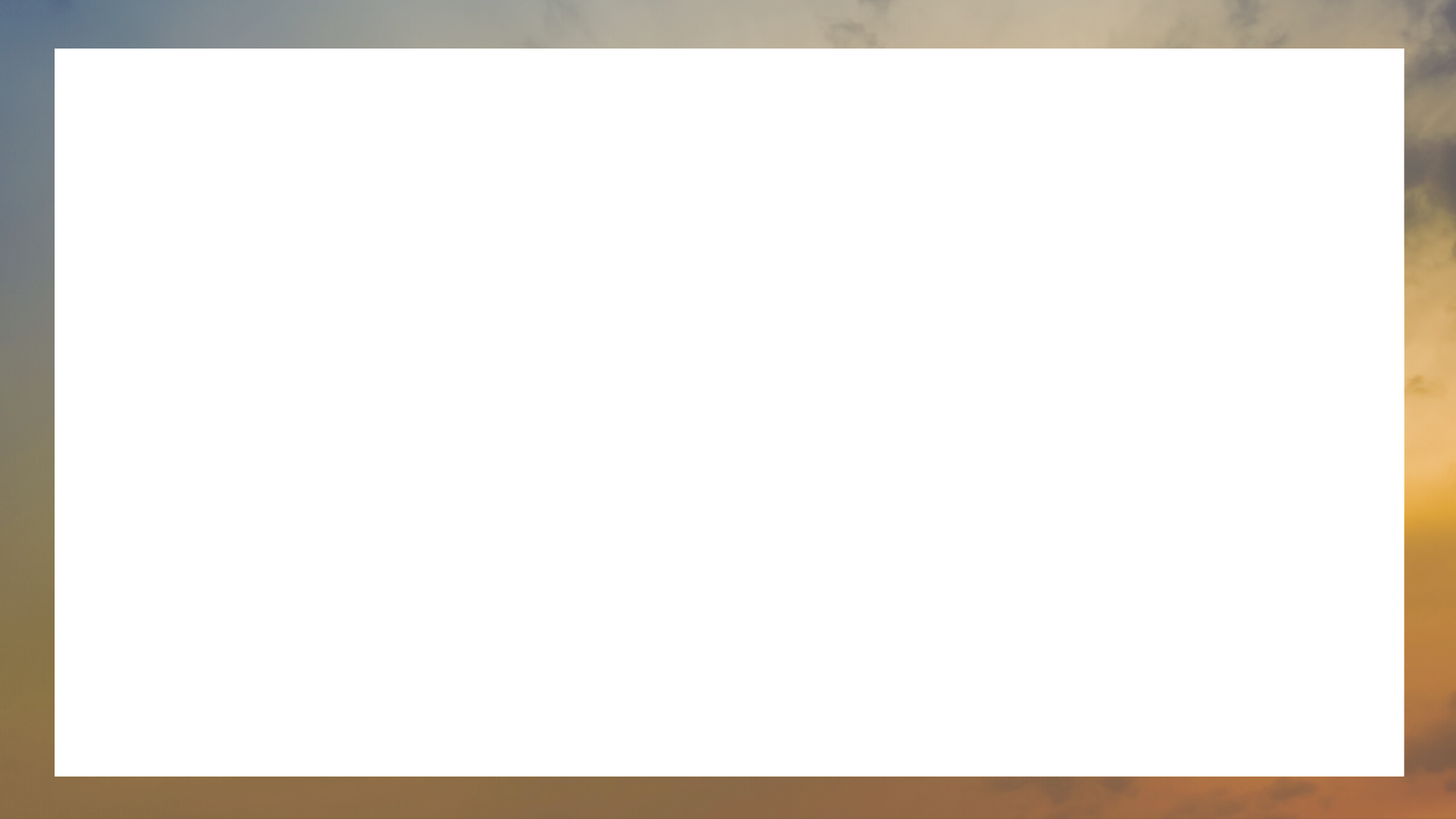 Ventajas (+) y Desventajas (-)
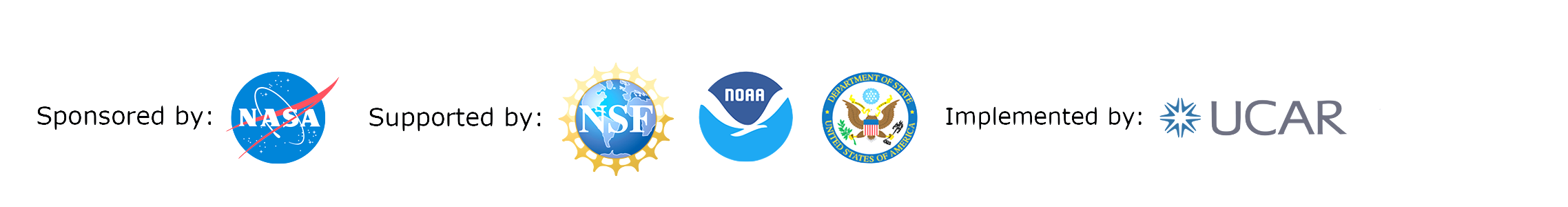 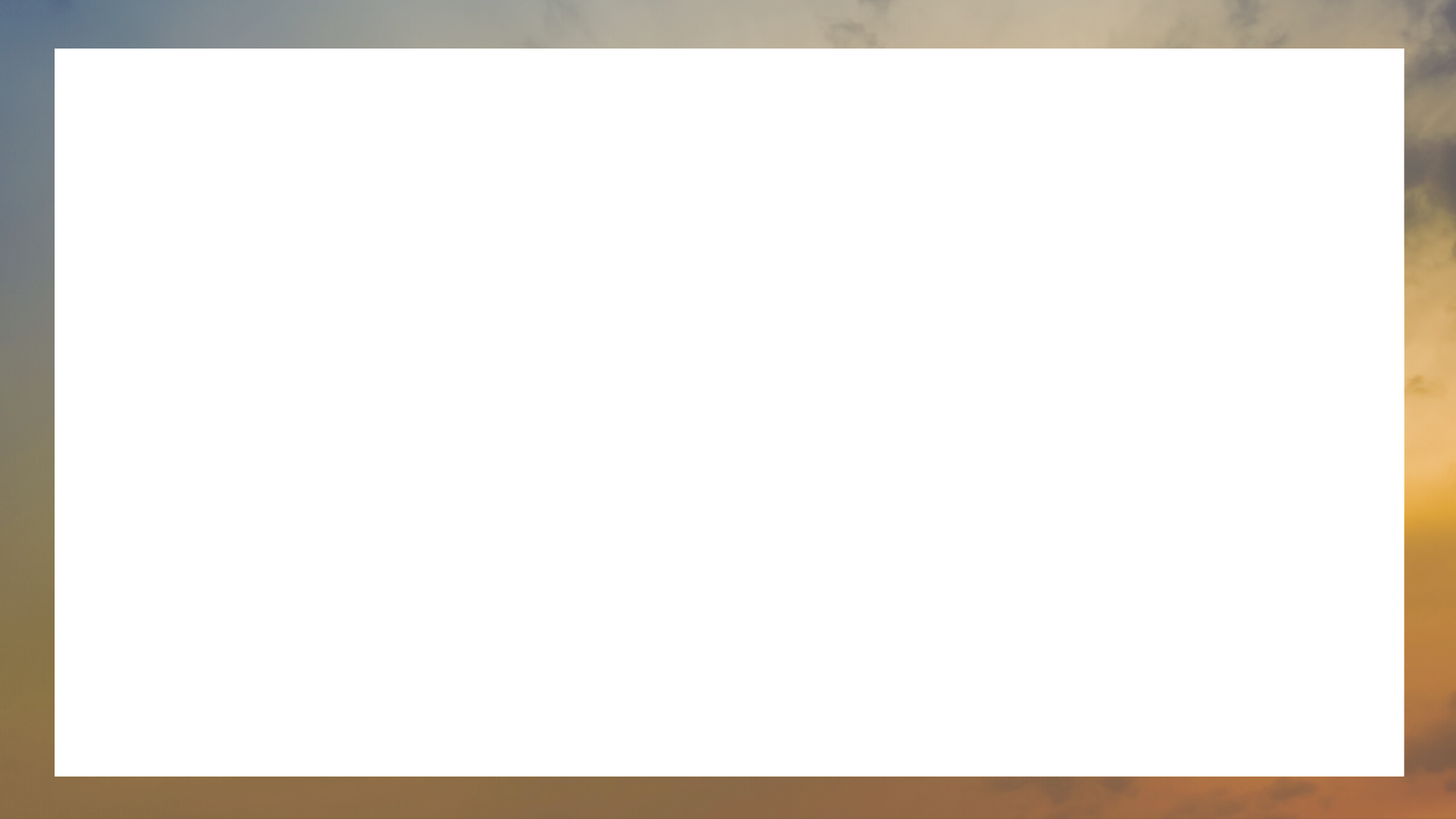 Sin Nubes = Cambio en temperatura grande
Resultados
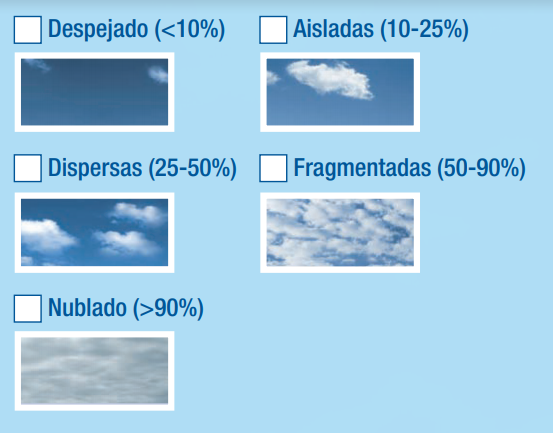 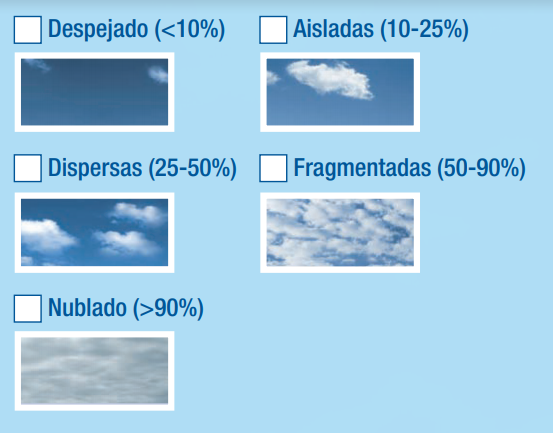 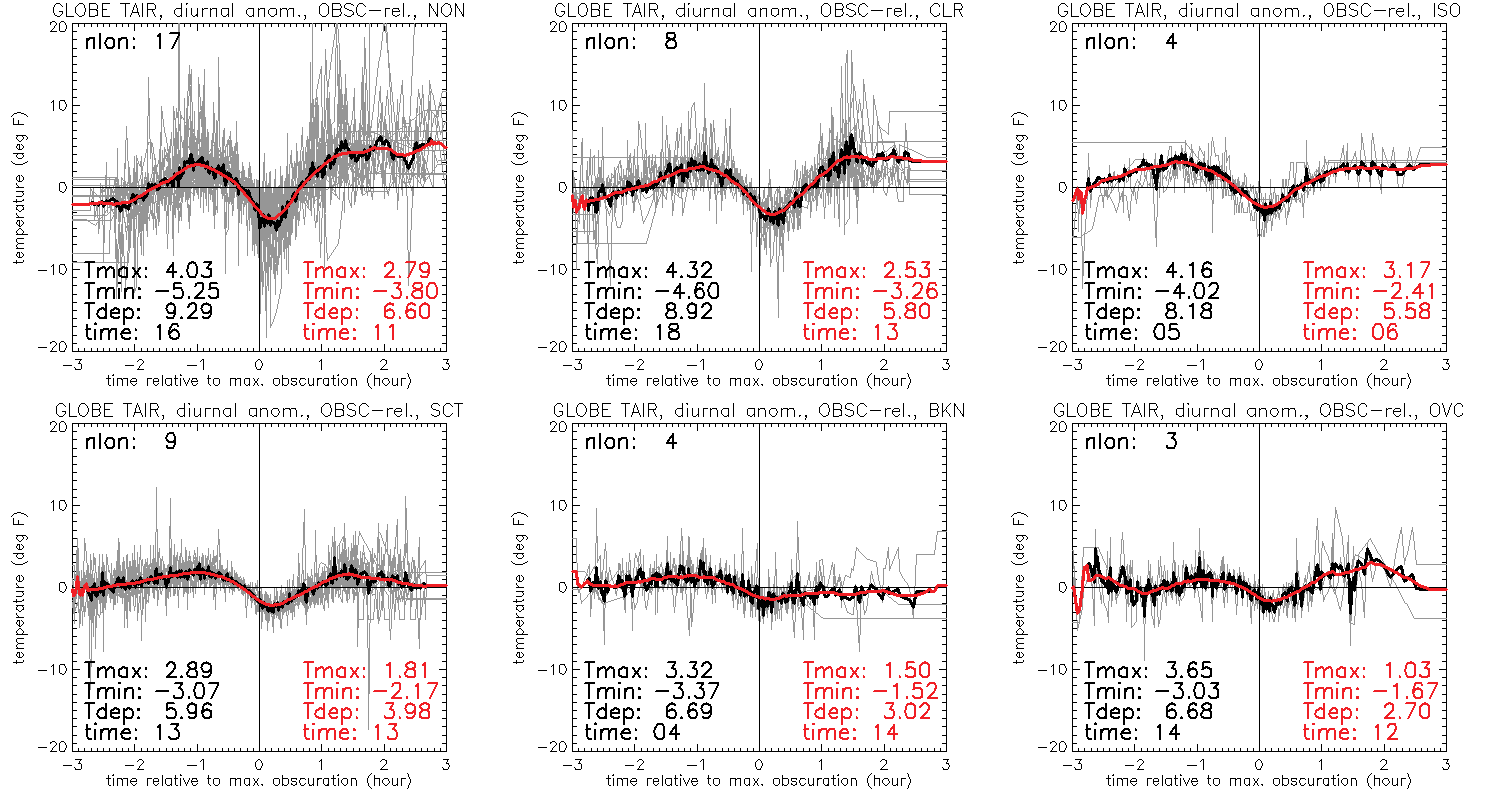 Nublado = cambio en temperature pequeña, resultando en una diferencia de 40%.
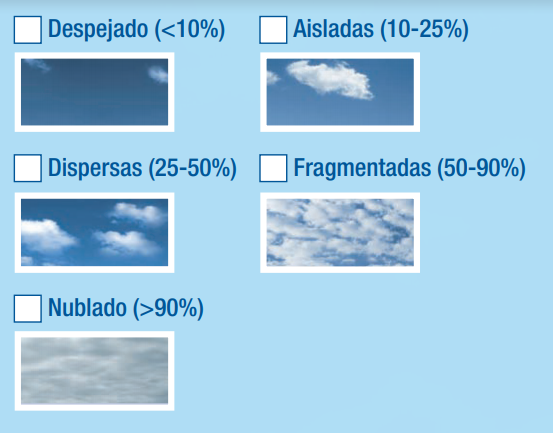 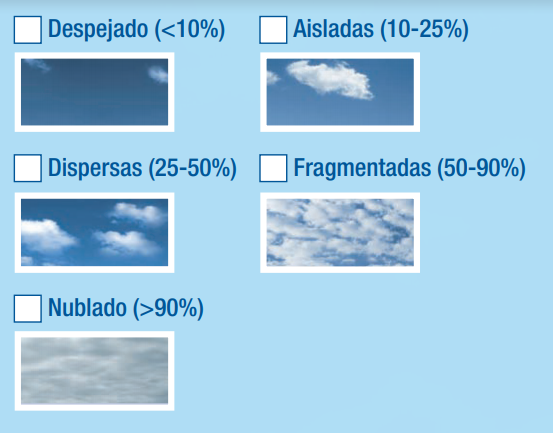 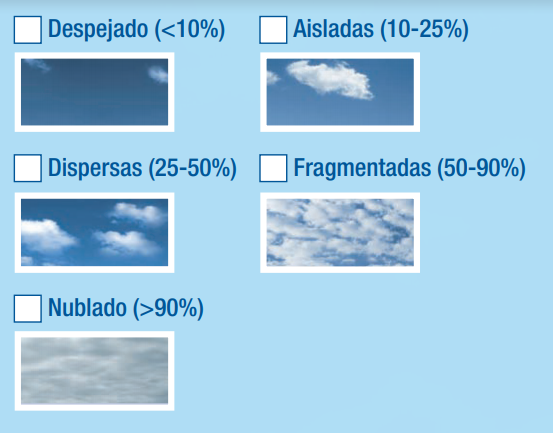 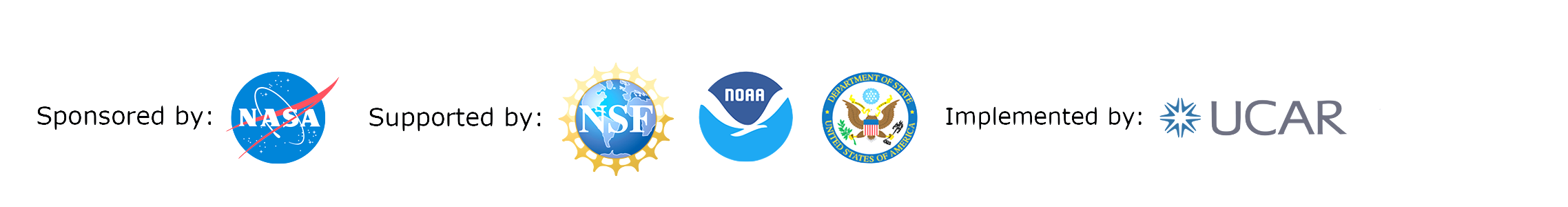 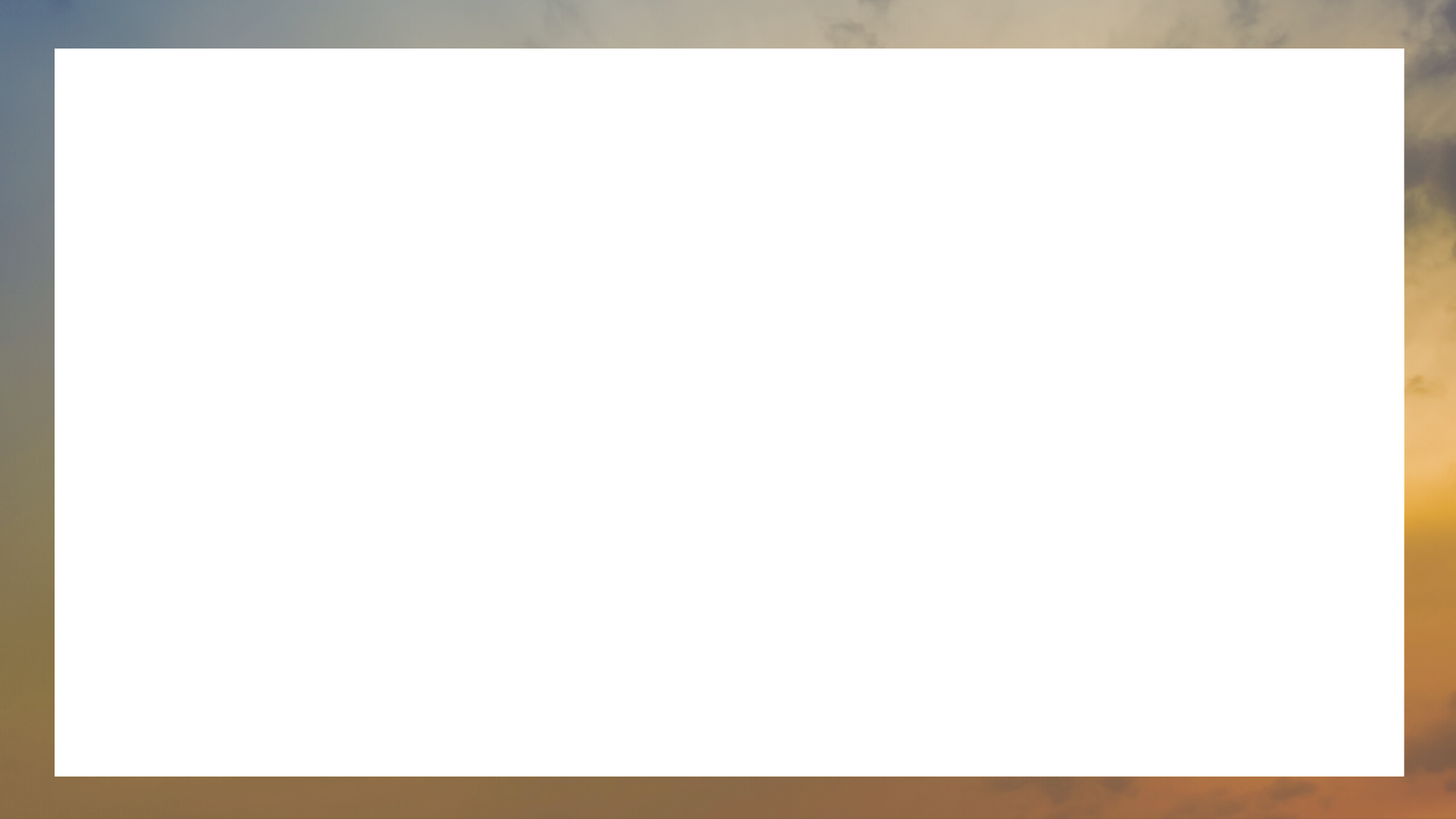 Próximos Encuentros
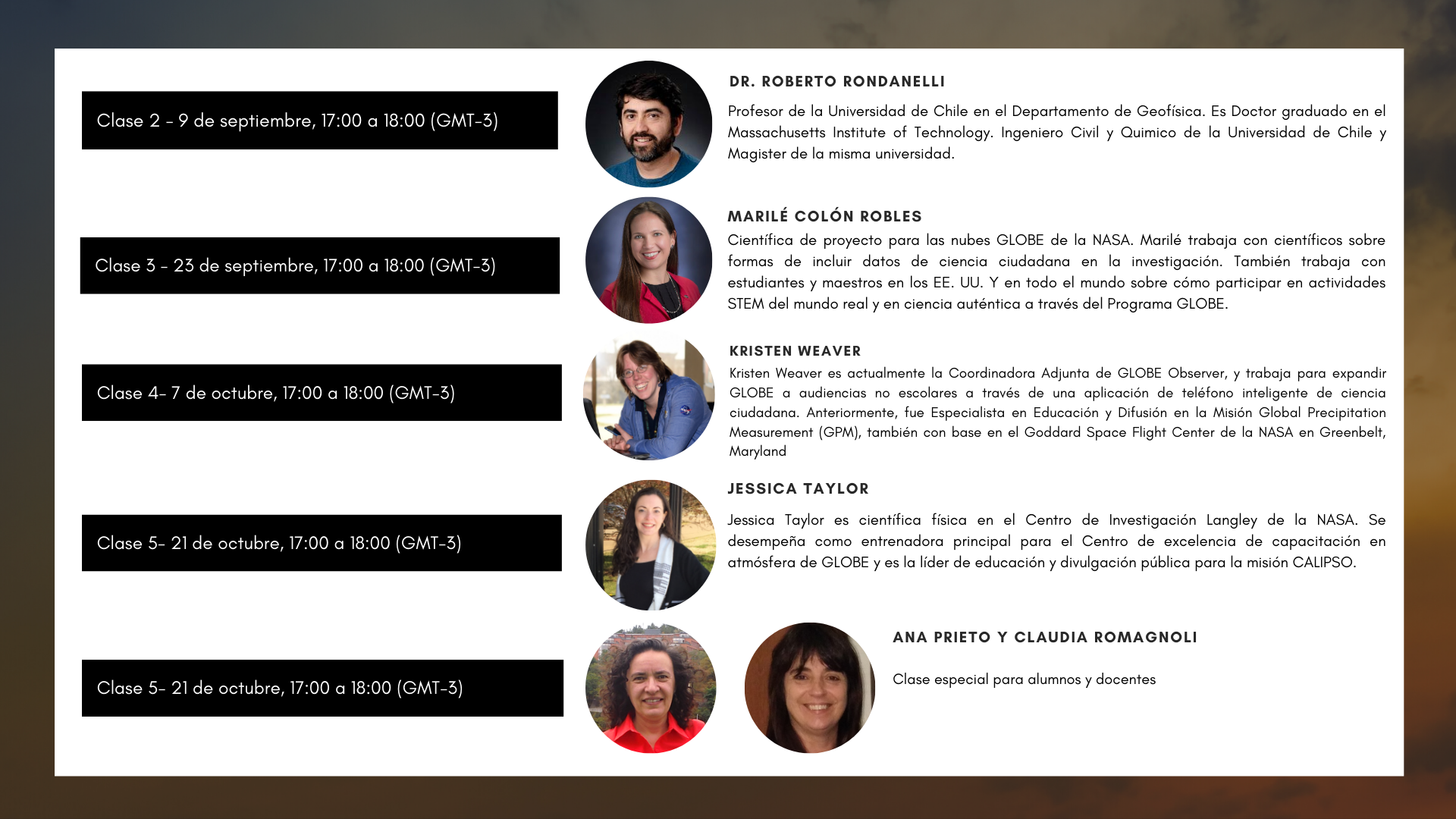 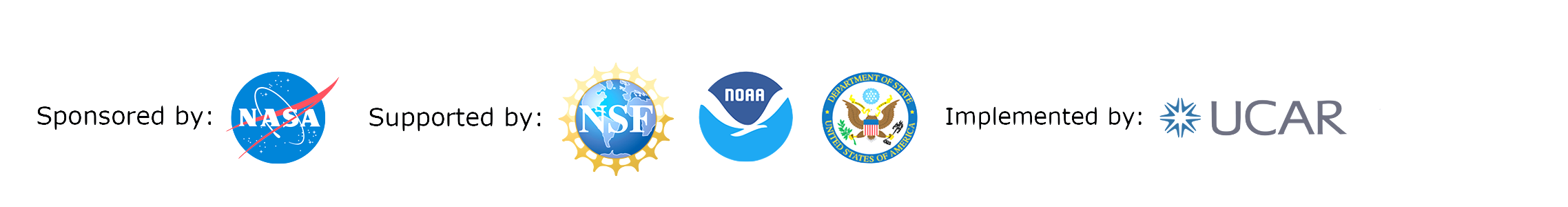 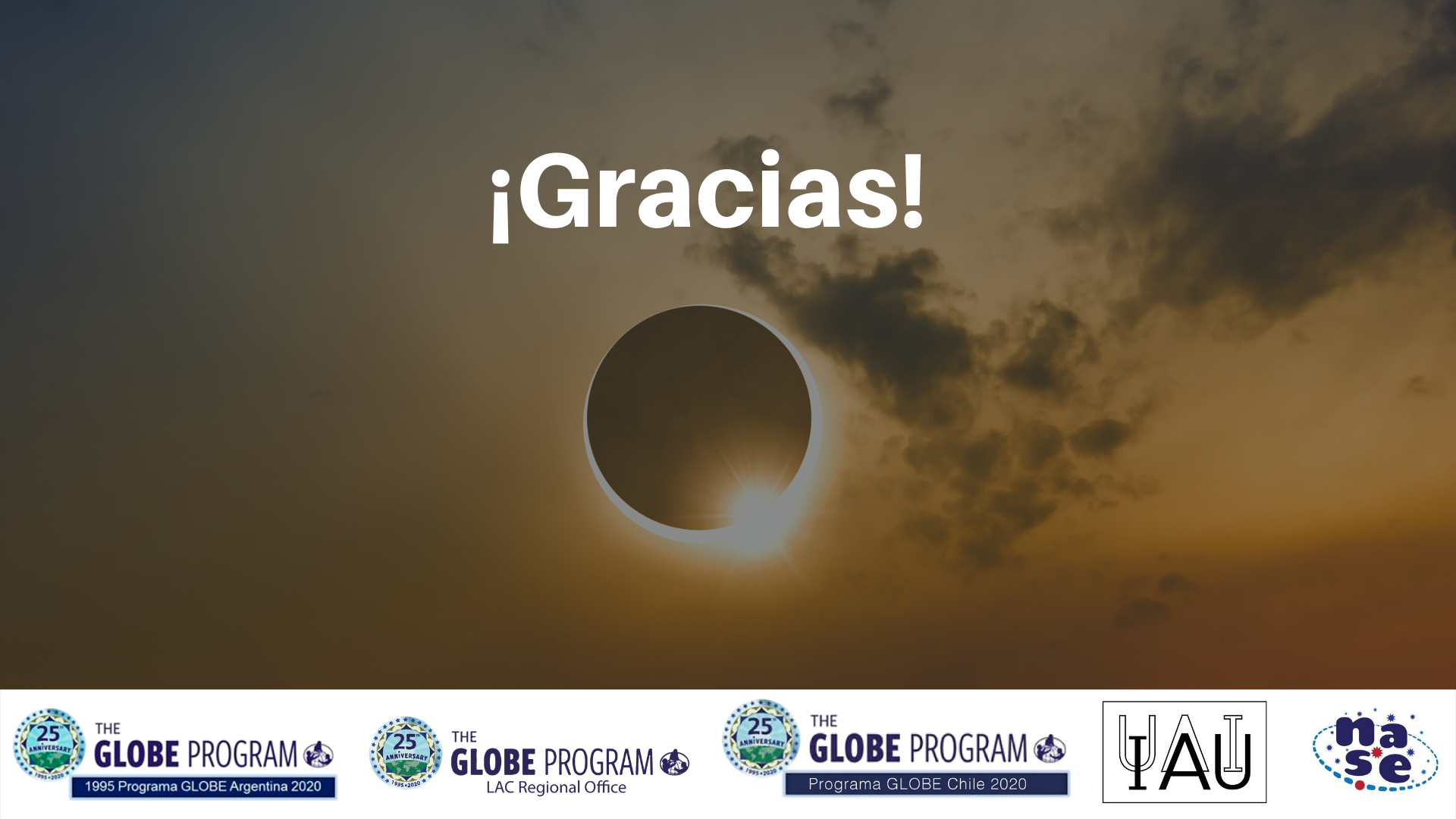